Rosacées ligneuses
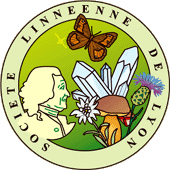 Rosacées  2ème partie
Geneviève Macqueron
23 02 2023
Arbrisseaux , arbustes , arbres
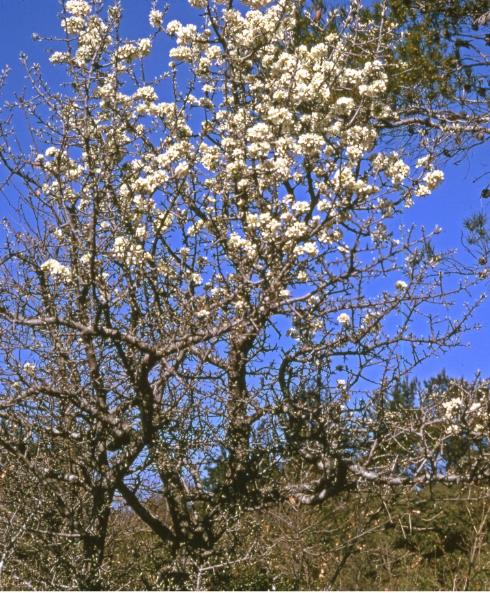 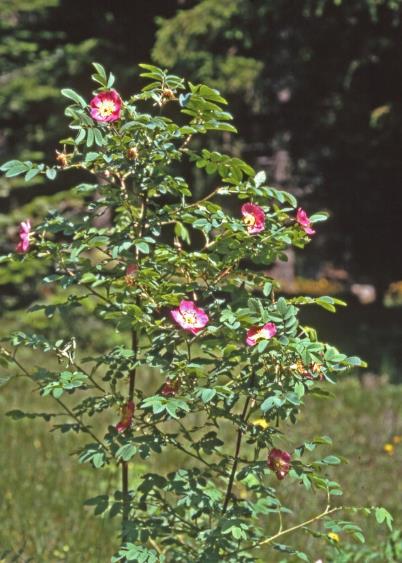 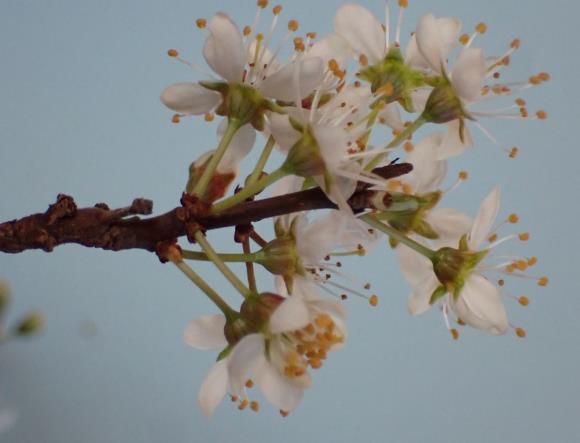 Fleurs des Rosacées
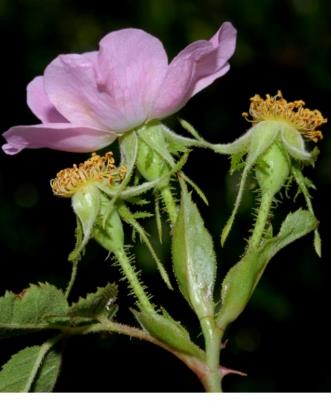 Rappels
Fleurs actinomorphes  généralement hermaphrodites
 4- 5 (12)-mères
Sépales libres
Pétales libres
Etamines en nombre variable
1-100 carpelles libres ou soudés
Fleur hypogyne ou épigyne
Fruit variable
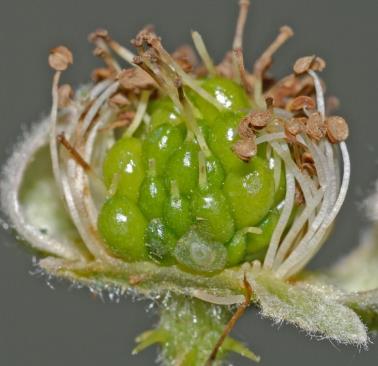 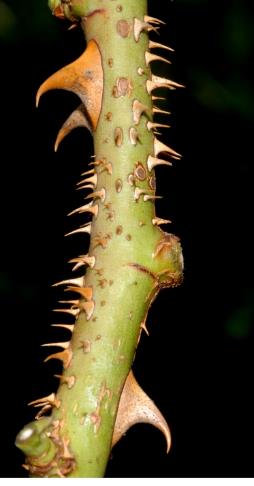 2 groupes d’après Flora Gallica
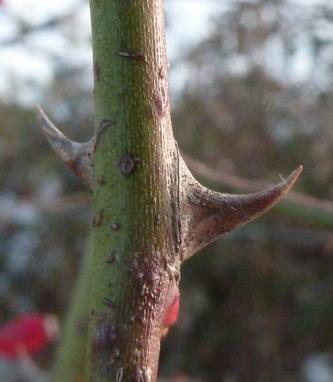 I- Plantes à aiguillons
Les aiguillons sont des formations épidermiques
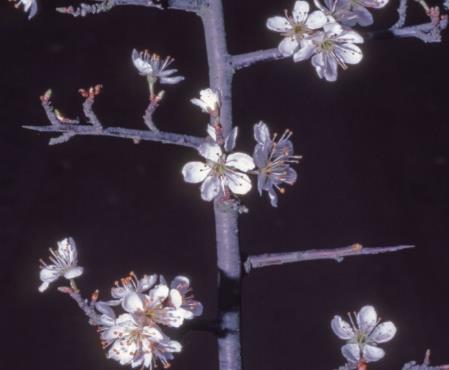 II –Plantes ligneuses inermes ou à épines
Les épines sont des rameaux courts (brachyblastes ) à apex spinescent
2 genres
I - Plantes à aiguillons
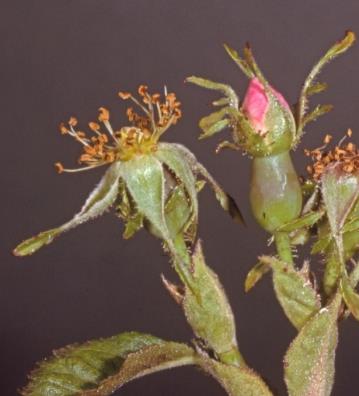 1 – Rosa –fruit : polyakène  - ovaire infère à nombreux carpelles .
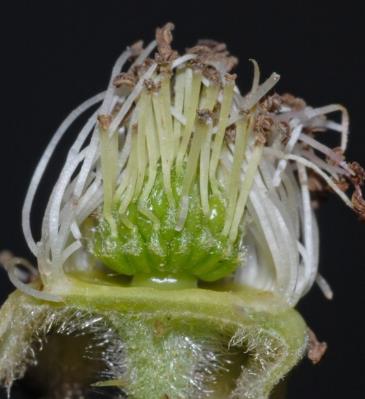 2 – Rubus - fruit= polydrupe (mûre)  -ovaire supère à carpelles nombreux -
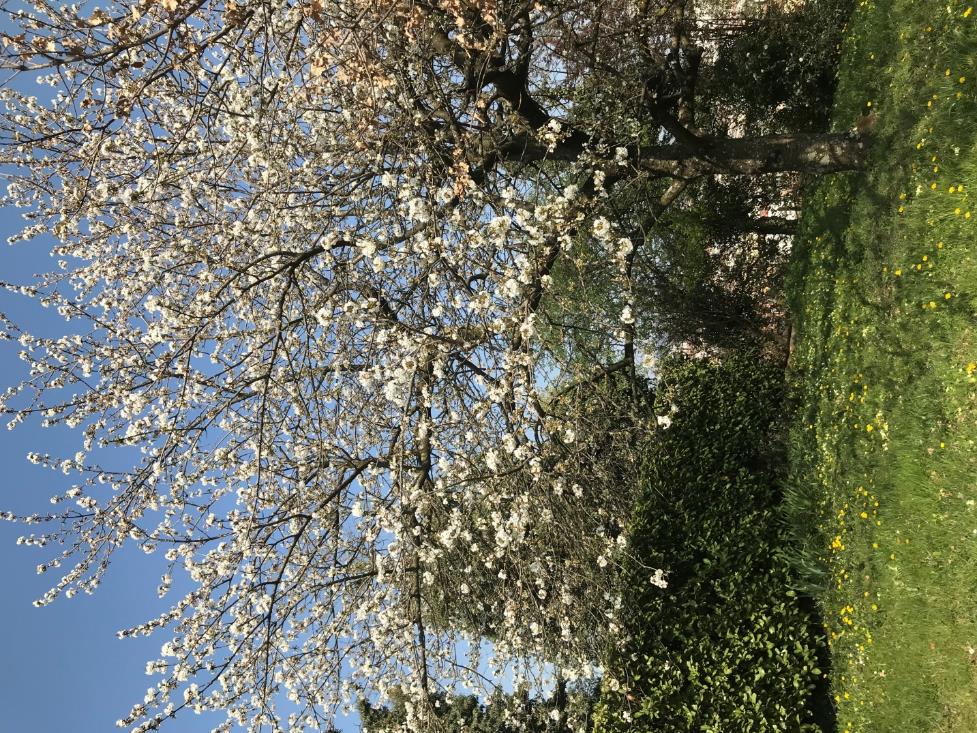 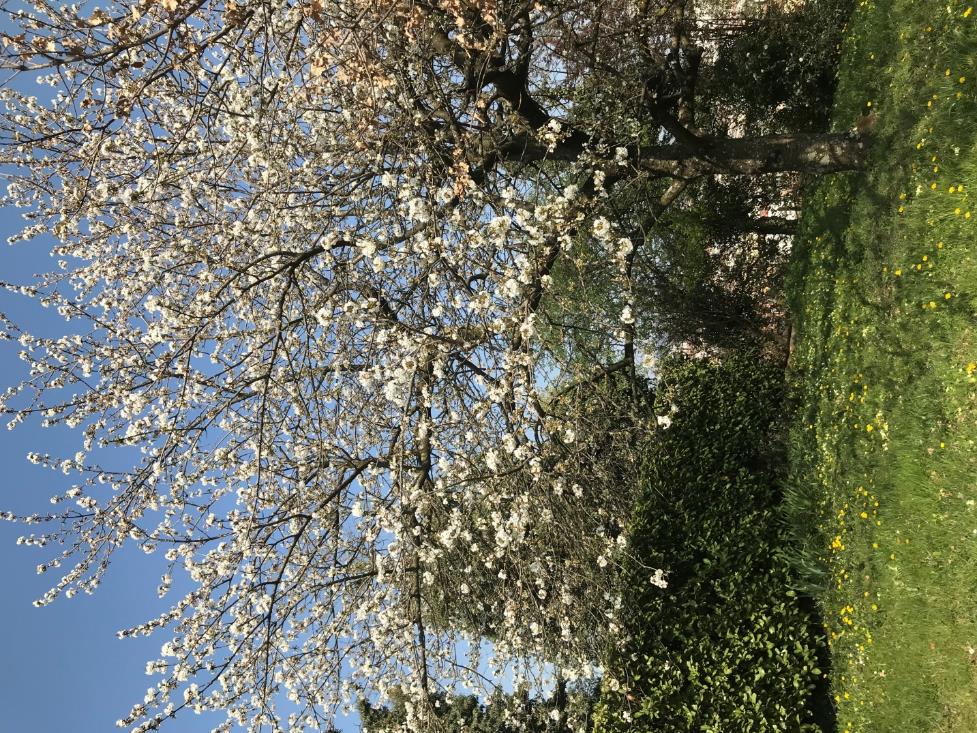 II – Plantes inermes ou à épines
3 groupes
1 – plantes à ovaire supère ou ½ infère –fruit : groupe d’akènes ou de follicules entourés    par le calice persistant
	Dasiphora, Sorbaria, Phyocarpus, Spiraea
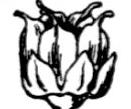 2 – Ovaire  infère libre- 1 carpelle caché dans le réceptacle creux donnant un fruit charnu
 	Prunus
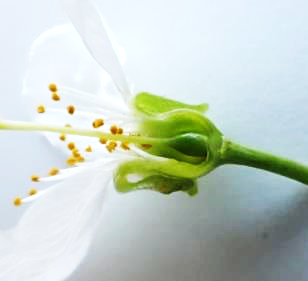 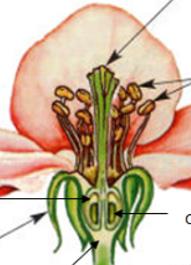 3- ovaire infère soudé au réceptacle
       Cotoneaster, Crataegus, Pyracantha
       Cydonia, Amelanchier, Sorbus, Malus, Pyrus
Plantes à aiguillons
Rosa
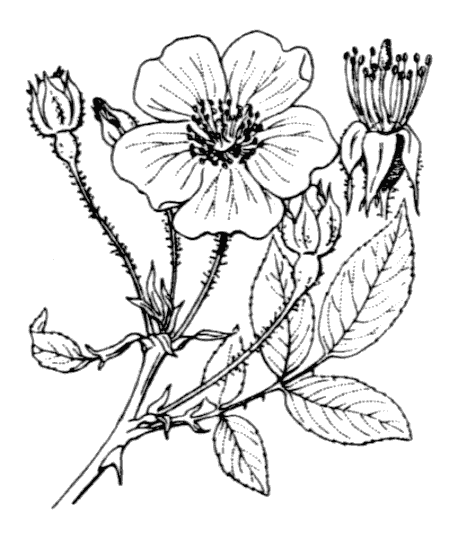 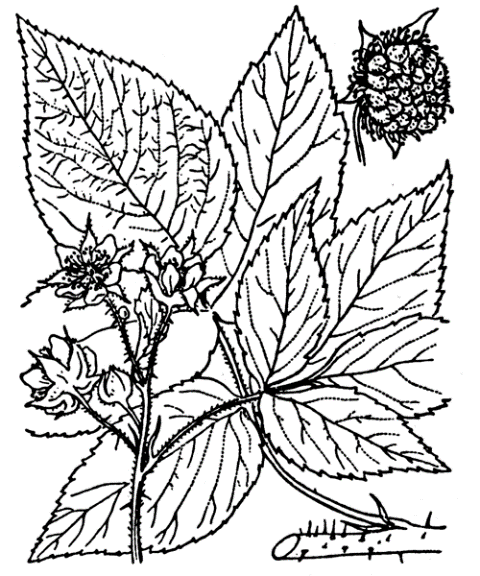 Rubus
Rosa L.
Rosier, églantier
Genre tempéré de l’hémisphère nord et des montagnes tropicales
Arbrisseaux à tiges généralement épineuses. Plantes dressées ou grimpantes ou rampantes, pérennes plusieurs dizaines d’années
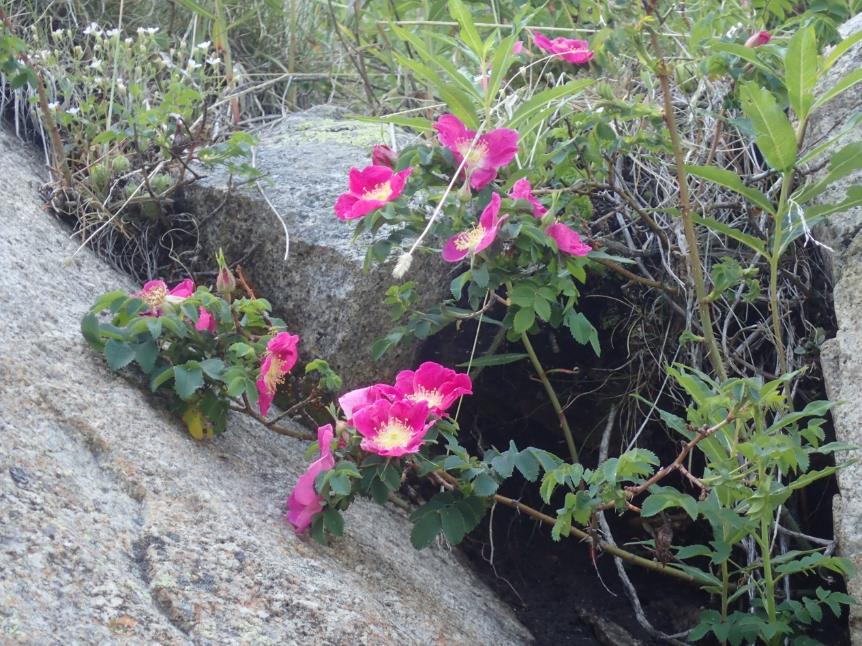 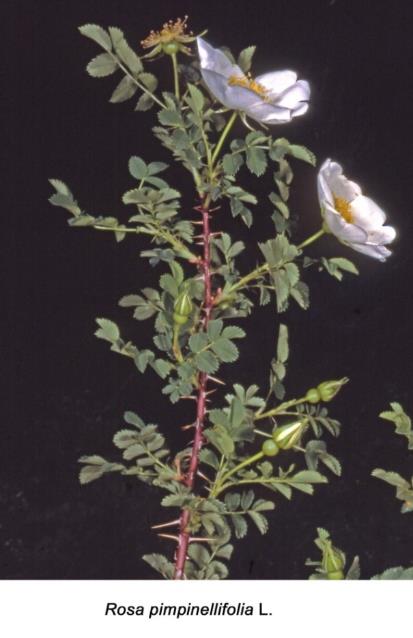 Env 80 espèces, plusieurs exotiques ou obtenues par hybridation, sont cultivées pour leur beauté ou le parfum des fleurs. Les pétales →essence de rose, parfum de l’Orient, une eau distillée pour les yeux , et le miel rosat édulcorant. Les feuilles sont astringentes.
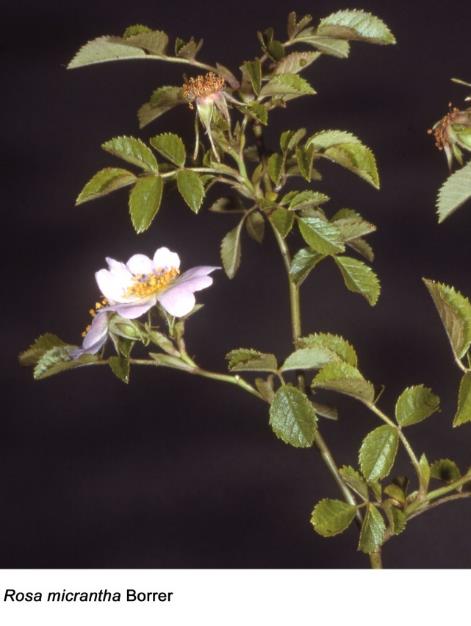 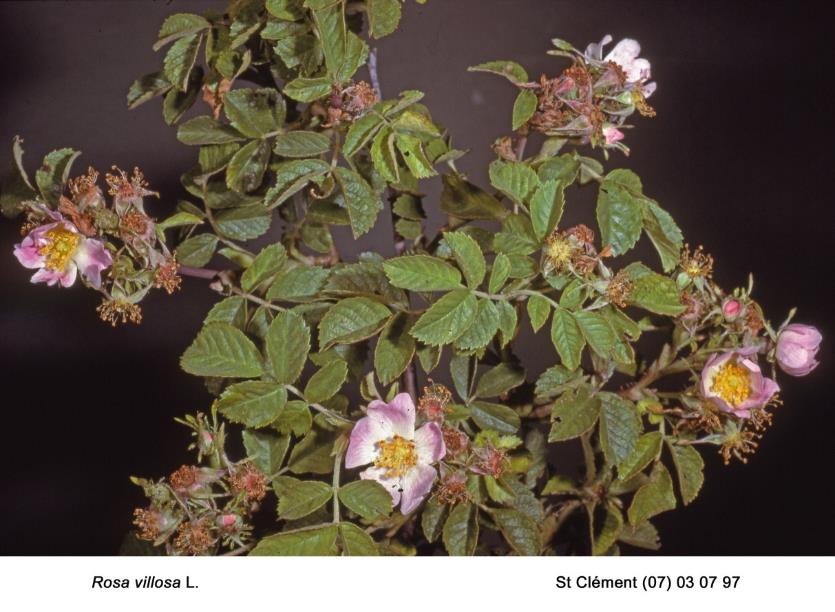 Rosa
Les tiges portent plus ou moins des aiguillons droits, arqués, ou crochus (critère de détermination) parfois mélangés  avec des glandes .
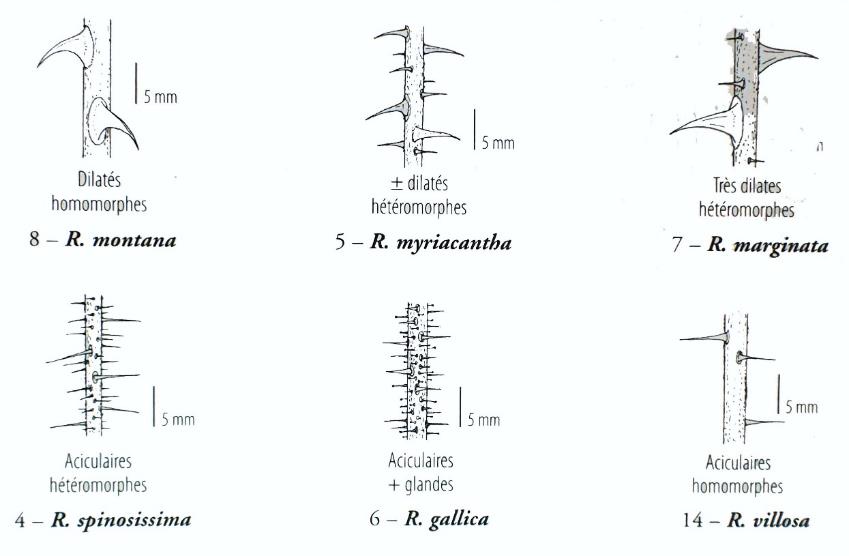 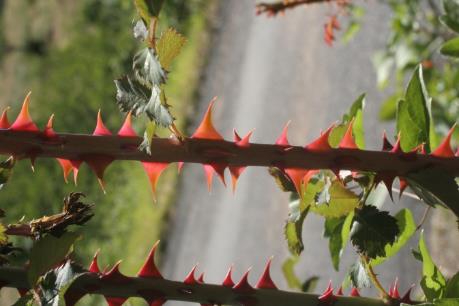 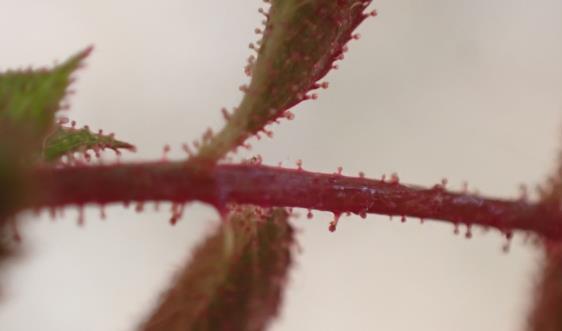 Flore med
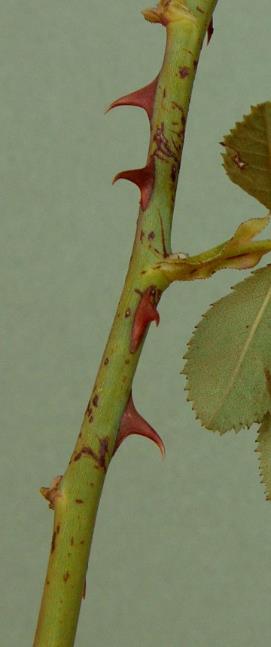 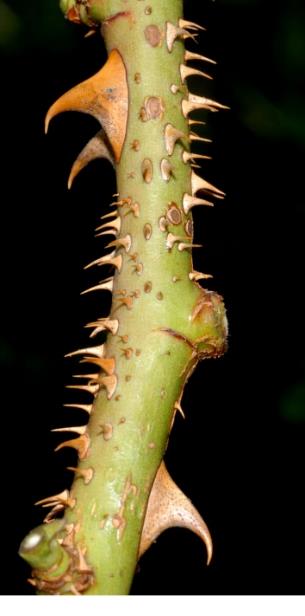 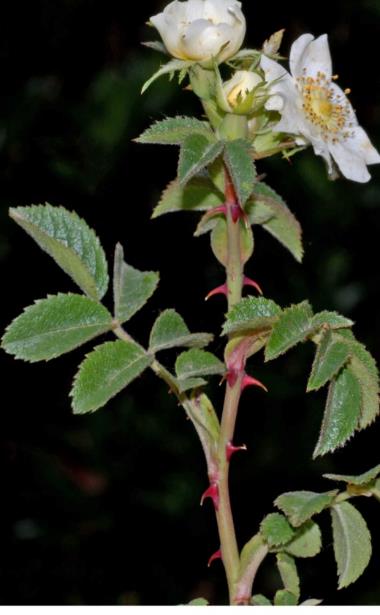 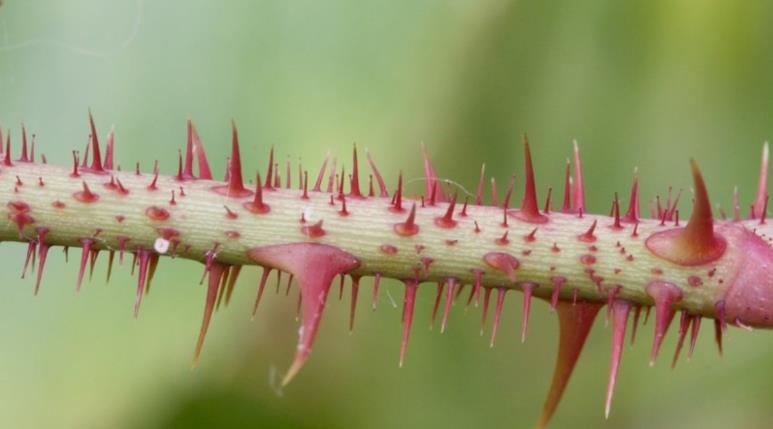 subcollina
R marginata
Rosa  gallica 
(Photoflora)
Sont alternes, caduques, composées imparipennées, stipules soudées adhérentes au pétiole, folioles (ob)ovales- pétiole et nervures généralement épineux
Les Feuilles
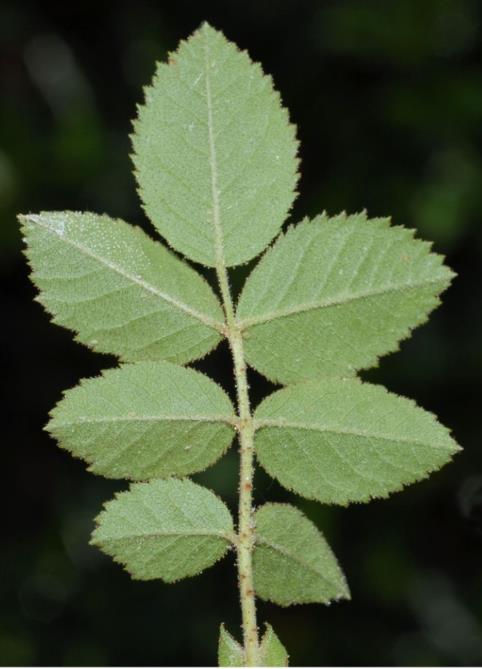 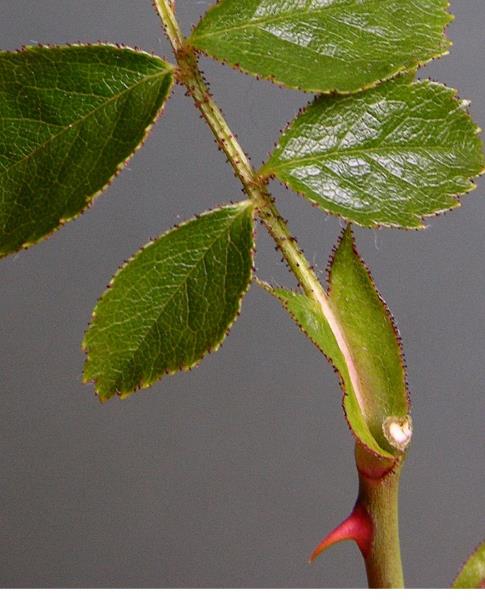 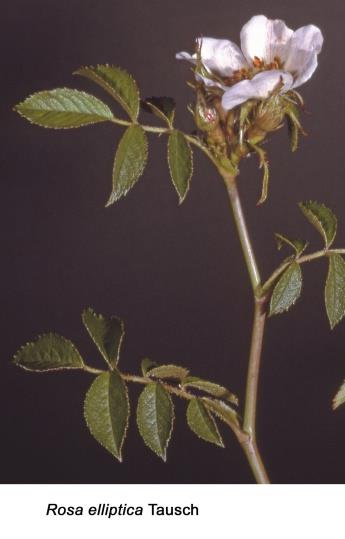 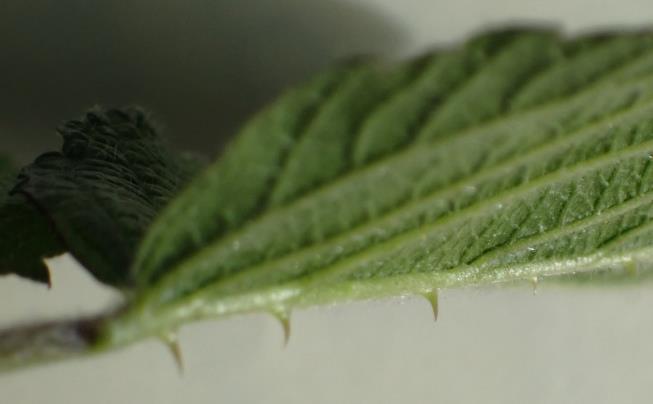 Rosa
Pétiole et folioles parfois glanduleux
Face inférieure des F peut être ± tomenteuse
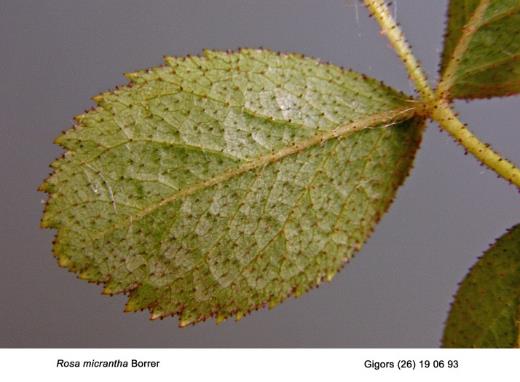 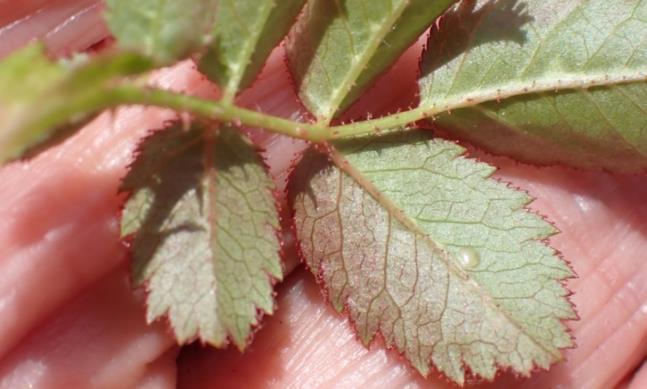 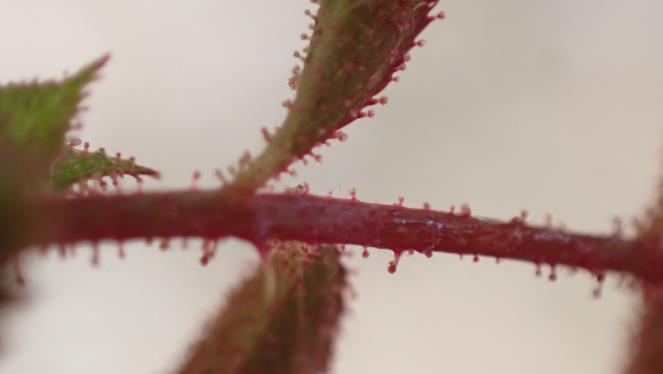 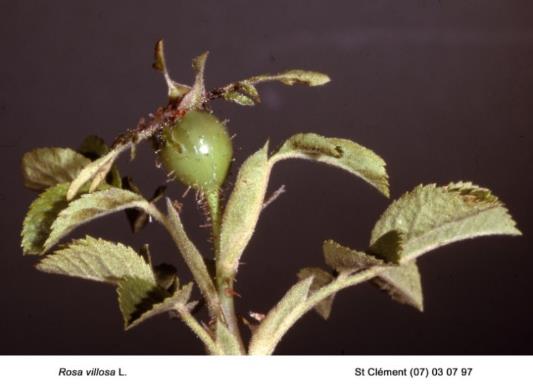 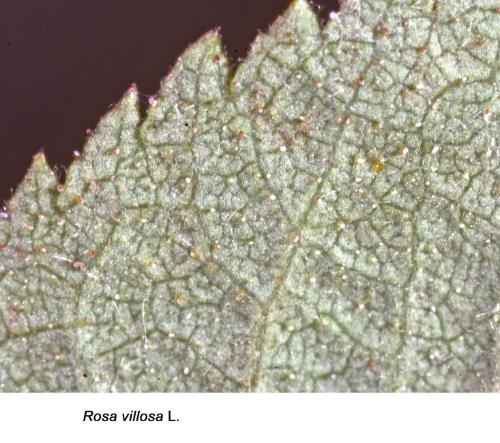 Feuilles
Rosa
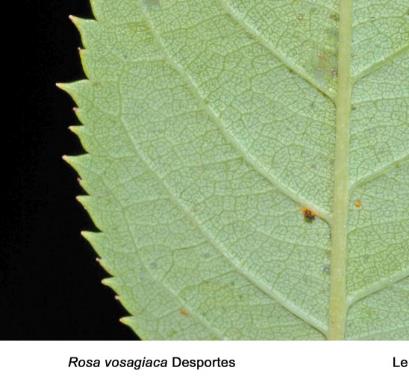 Les folioles sont diversement dentées ou glanduleuses
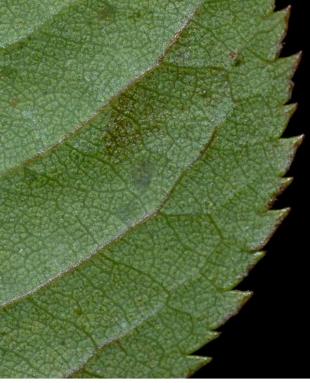 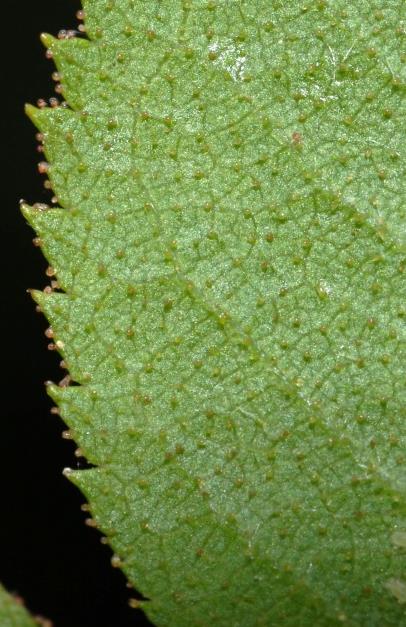 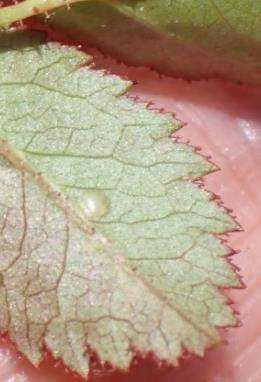 marginata
canina
Inflorescences en cymes terminant des rameaux courts ou fleur solitaire
Rosa
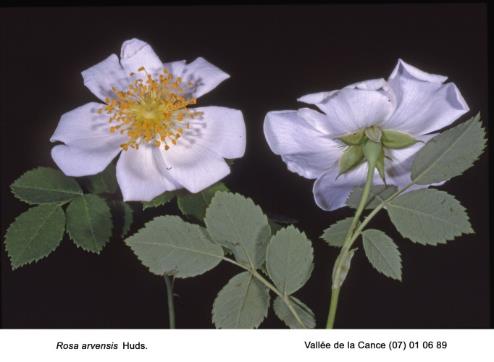 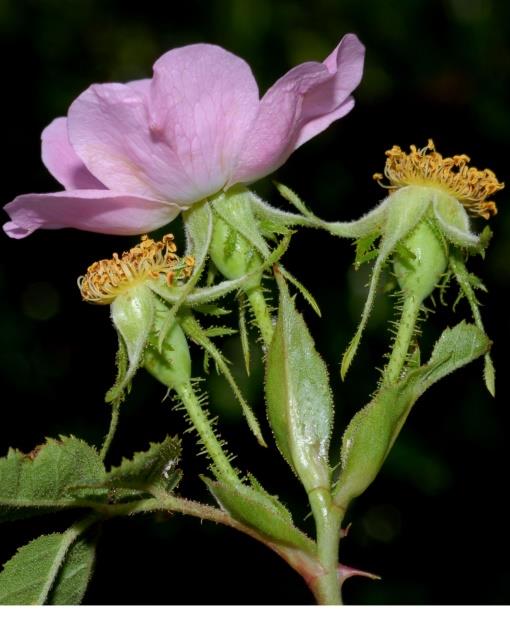 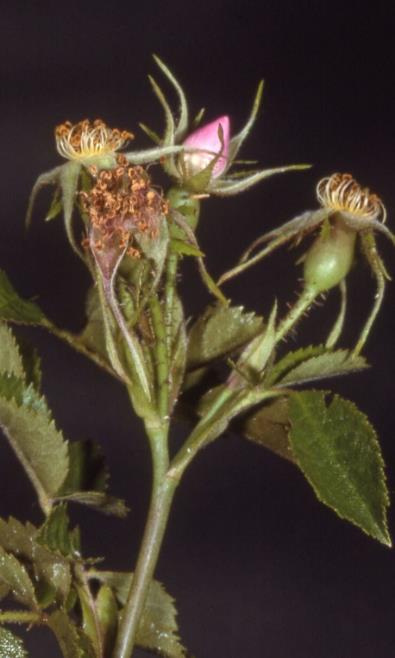 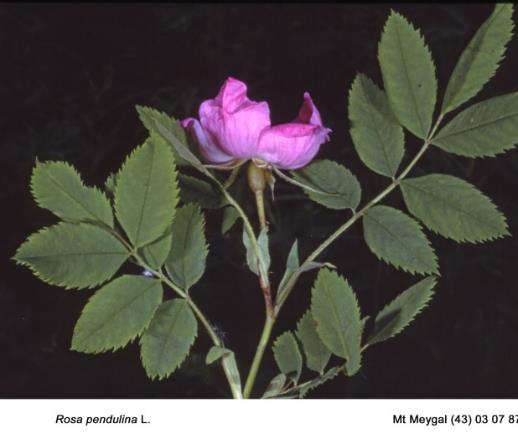 R .marginata
R villosa
Rosa
Fleurs grandes ou assez grandes, odorantes
Calice: dialysépale, 5 sépales entiers ou lobés latéralement, persistants ou caducs, sans calicule
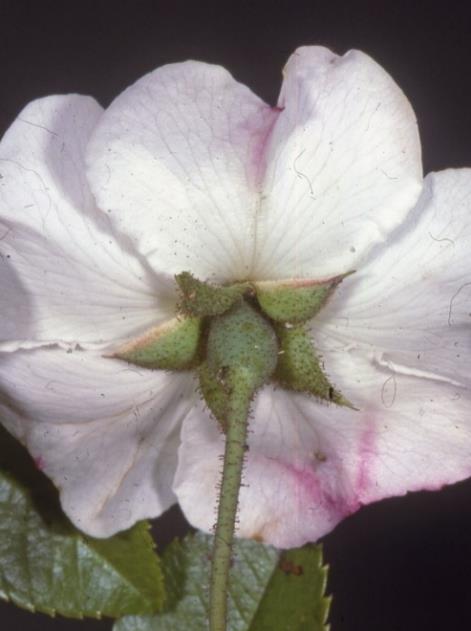 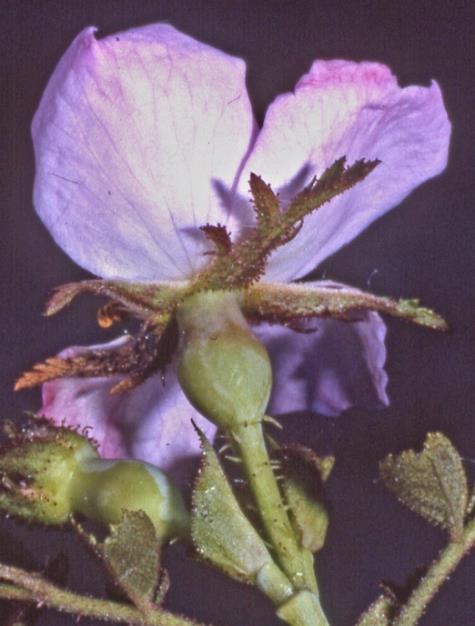 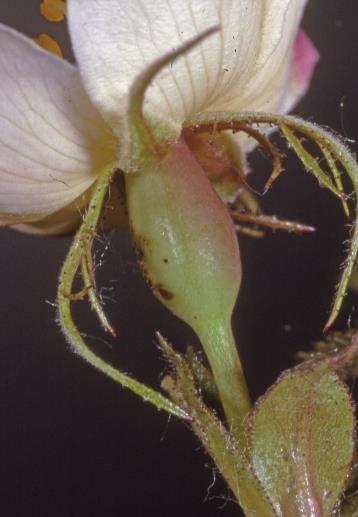 r. agrestis
Rosa rubiginosa
Rosa
Corolle dialypétale imbriquée tordue dans le bouton à 5 pétales libres, en cœur renversé à onglet court- nombreuses étamines
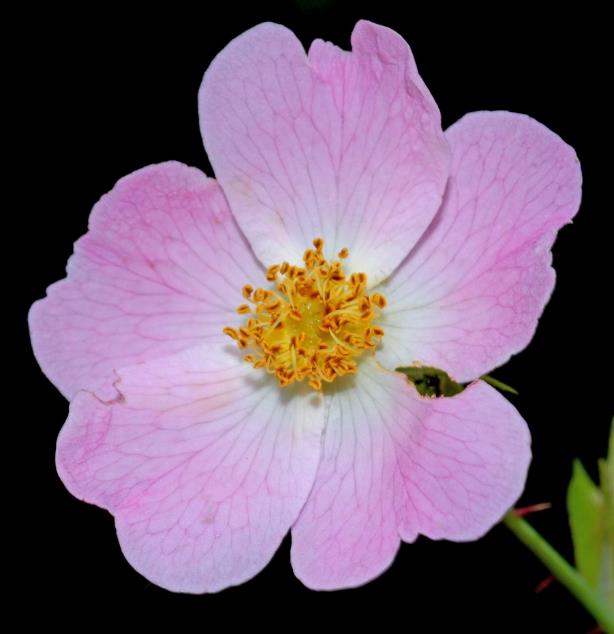 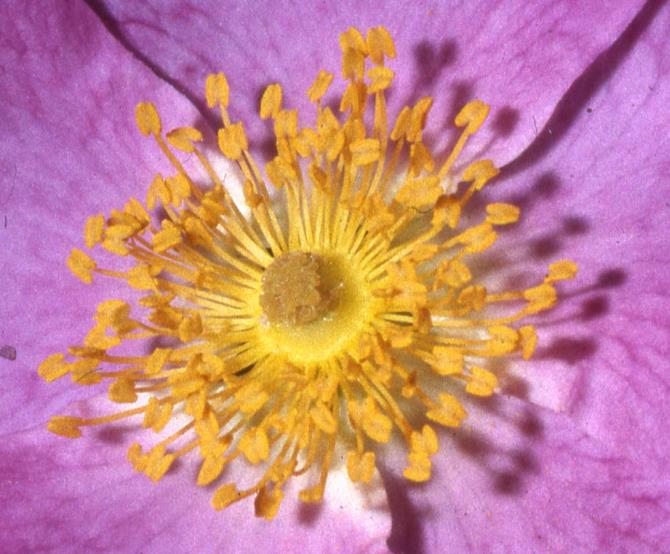 marginata
Rosa
Ovaire infère
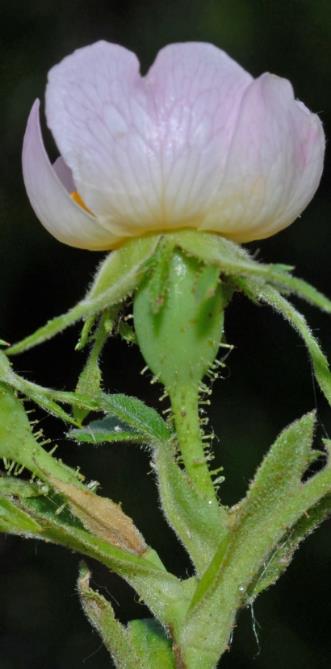 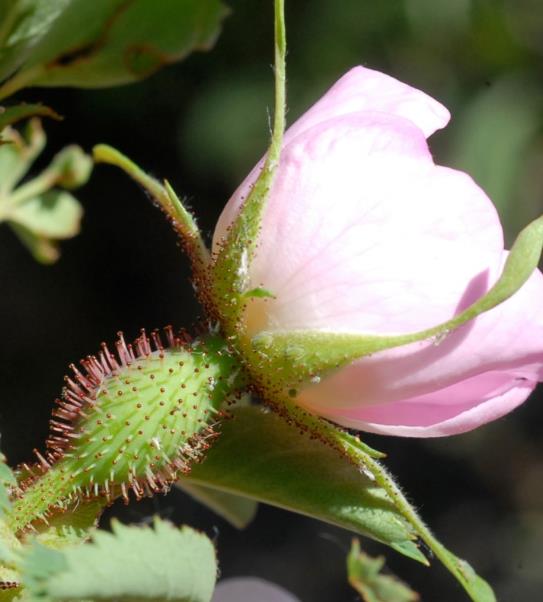 Rosa
Ovaire infère : nombreux carpelles enfermés dans l’hypanthium creux, garni de poils piquants, les styles sont libres  ou soudés en une colonne
Le disque stigmatique (extérieur  discoïde ou conique du réceptacle) est percé d’un orifice laissant passer les styles –
Tribu des Synstylae
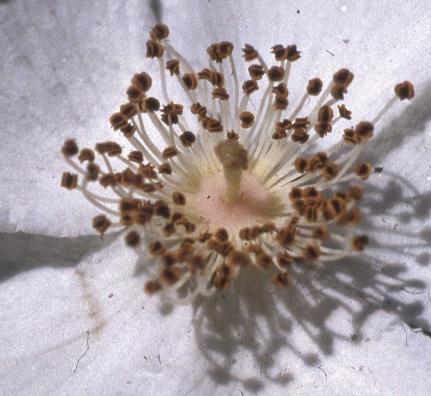 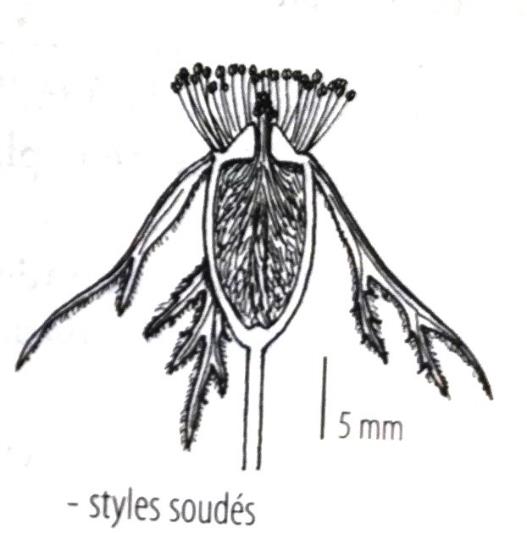 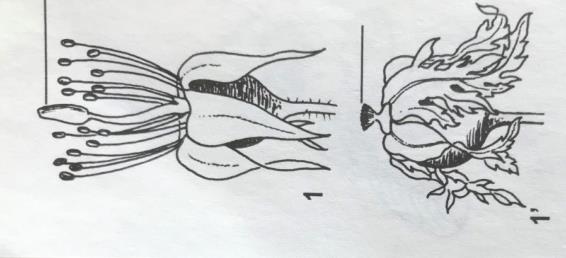 Styles libres
Rosa
gynécée
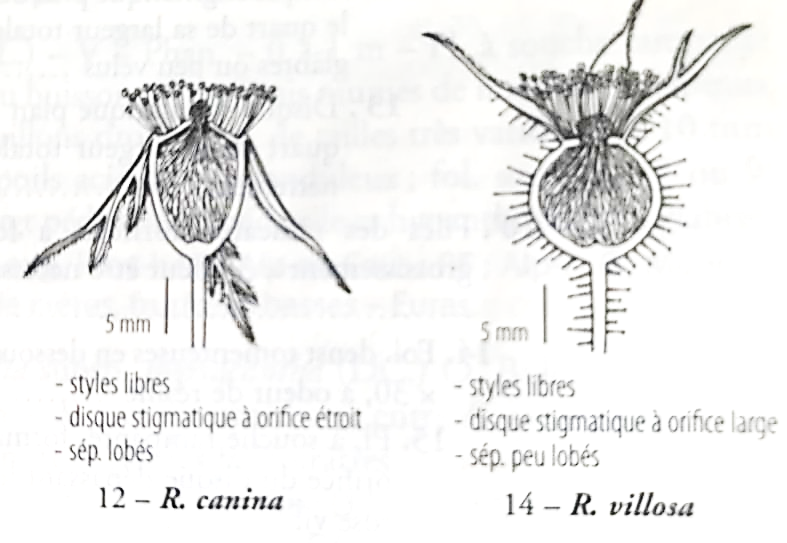 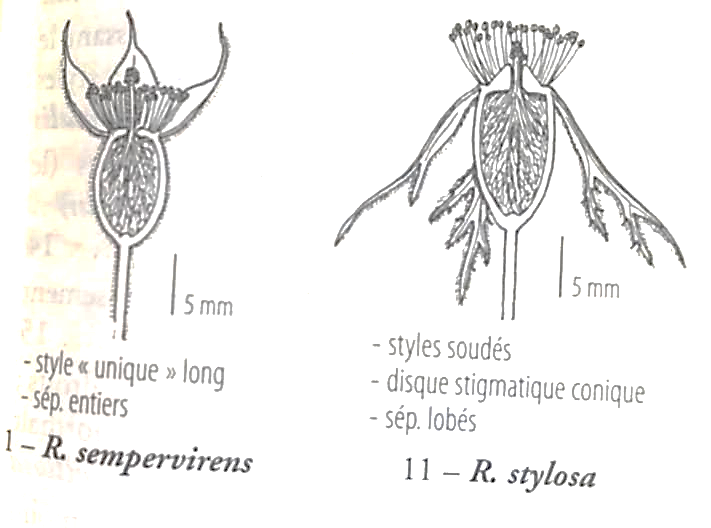 Schémas Flore de la France méditerranéenne
Rosa
Gynécée—les déterminations tiennent compte du gynécée bien visible au centre de la fleur – forme du disque – styles libres ou soudés en colonne saillante …
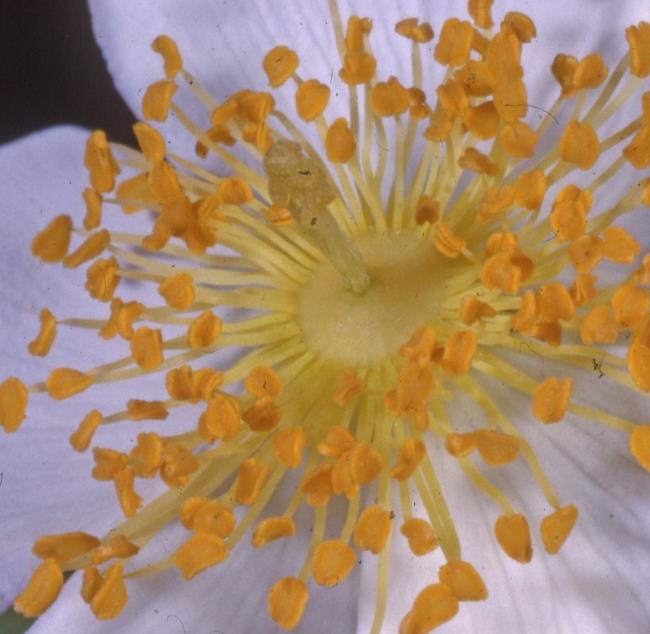 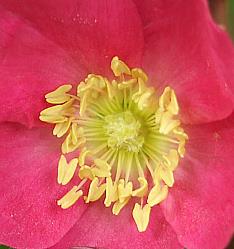 Rosa arvensis
Rosa pendulina
Rosa
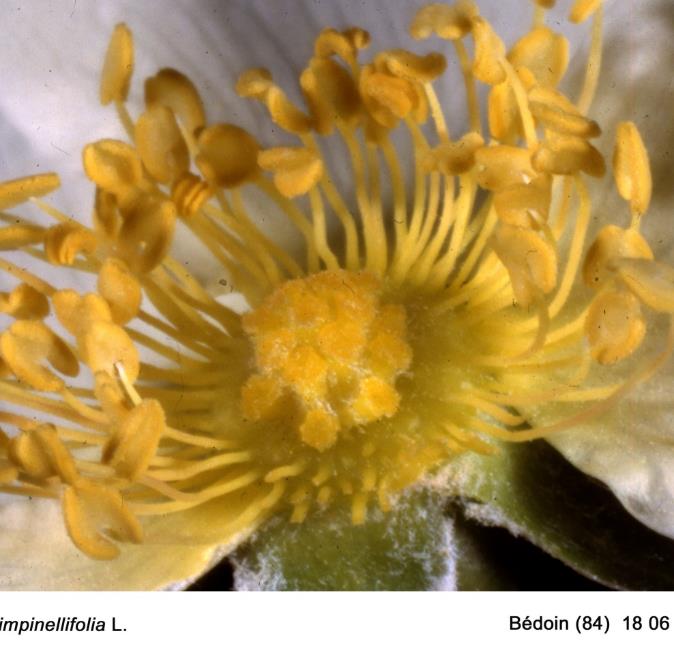 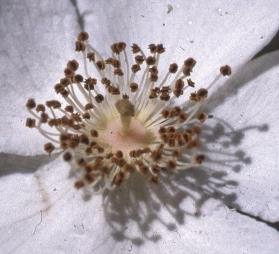 Rosa sempervirens
Nombreux akènes dans l’hypanthium qui devient charnu ,rouge ,parfois noir coiffé par les sépales persistants
Rosa
Le Fruit:
Par abus de langage l’hypanthium fructifère est dénommé fruit : le cynorrhodon, gratte- cul(faux fruit)
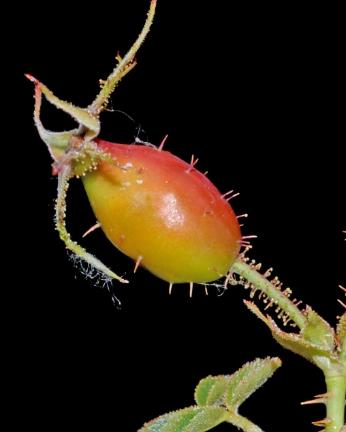 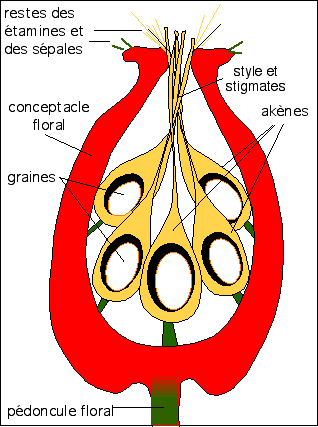 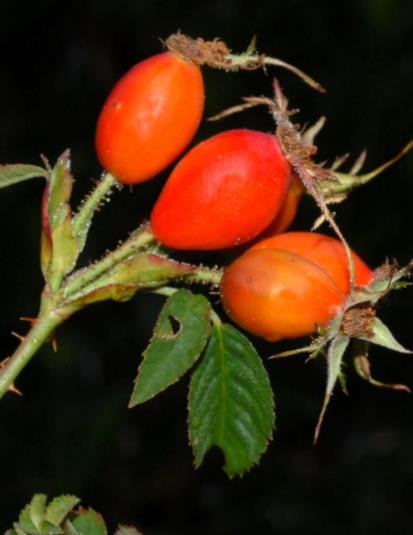 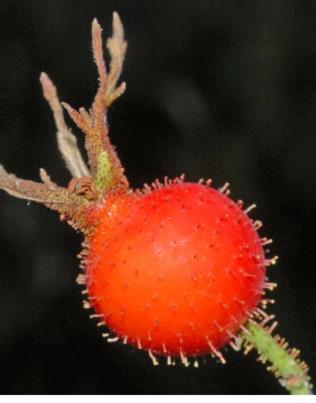 villosa
jundzillii
Les rosiers indigènes appartiennent au subgenre Rosa et se répartissent en 5 sections
  La section caninae étant elle-même divisée en 5 sous sections  (port général –odeur des glandes –couleur des pétales – port des sépales, diamètre du disque et orifice de l’hypanthium fructifère, aiguillons)
2
1
Les 5 sections
Caninae
Gallicanae
Pimpinellifoliae
Rosa
Synstylae
2
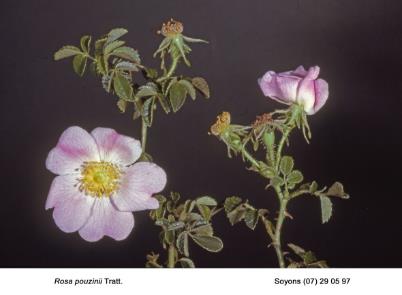 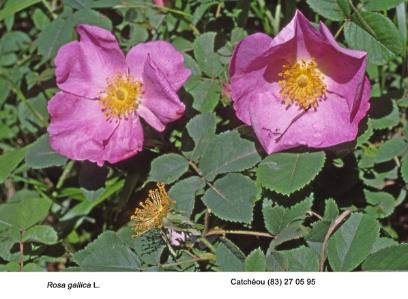 1
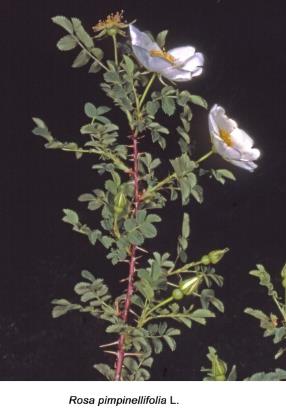 3
4
4
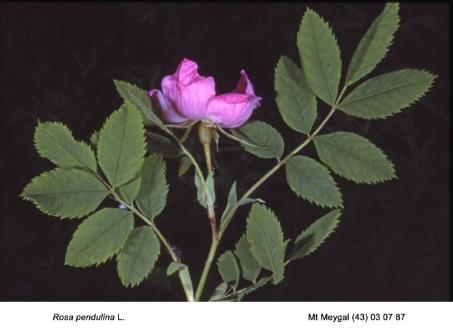 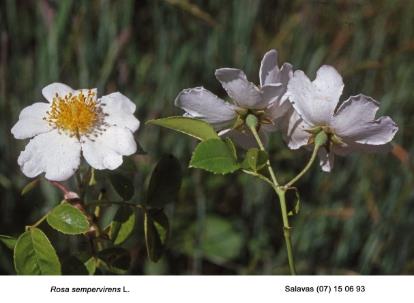 5
Rosa
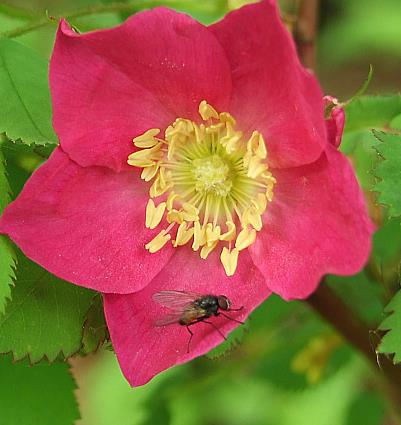 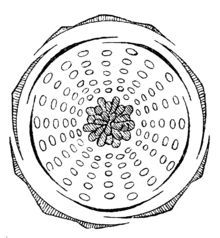 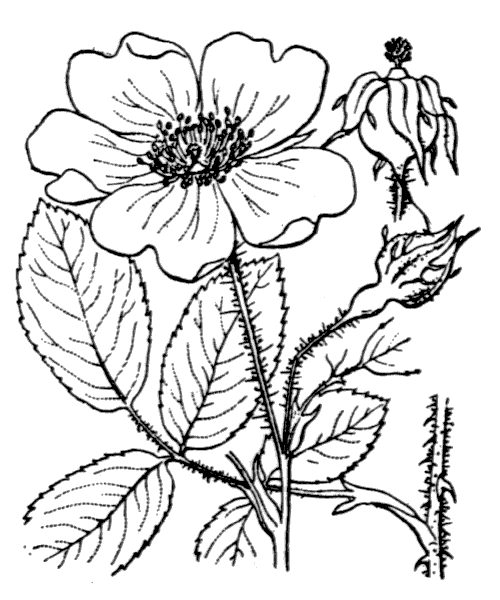 Rubus L.
Genre complexe 400 espèces sexuées, plus de 1000 espèces apomictiques, et de nombreux biotypes ….
Ronce, framboisier
Espèces sexuées : 6 en France, chacune bien homogène (R.canescens,R.idaeus,R.incanescens,R.ulmifolius,R.saxatilis,R.caesius,
Hybrides plantes stériles ou peu fertiles
Espèces apomictiques : plus de 500 en France
Biotypes : plus de 10 millions en France , polyploïdes….
Entités non stabilisées, Morphotypes ….
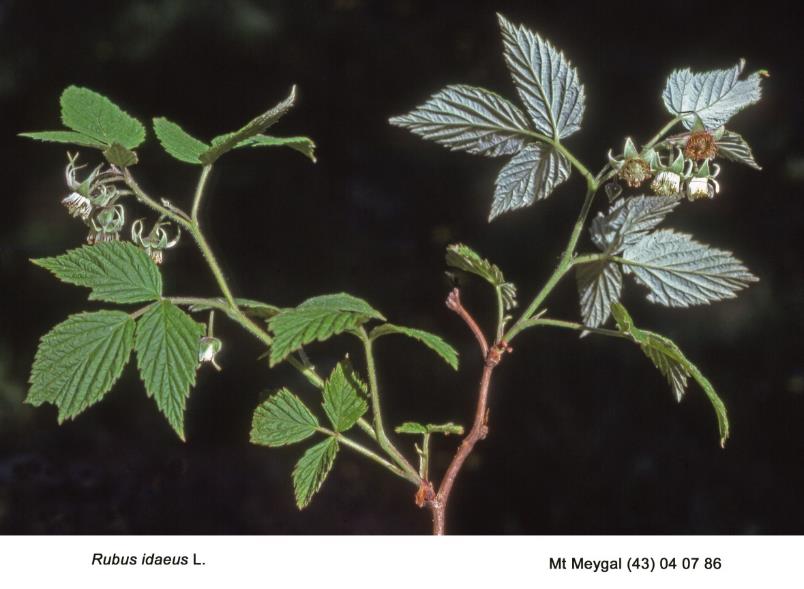 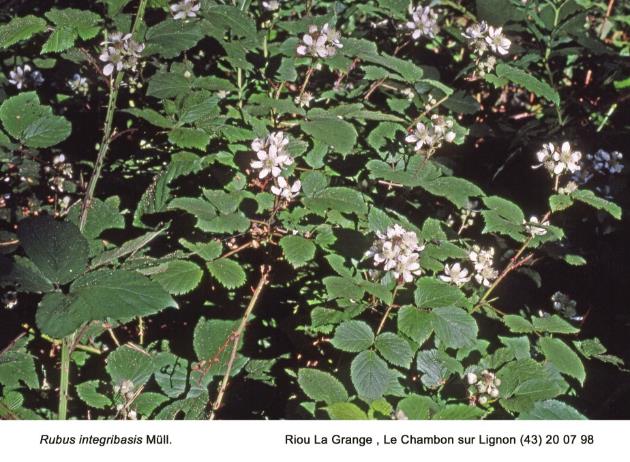 Arbustes ou sous arbrisseaux sarmenteux à souche vivace, ligneuse, émettant des pousses (turions ou primocannes) ordinairement lignifiées, dressées ou retombantes, armées d’aiguillons ou d’acicules
Rubus .
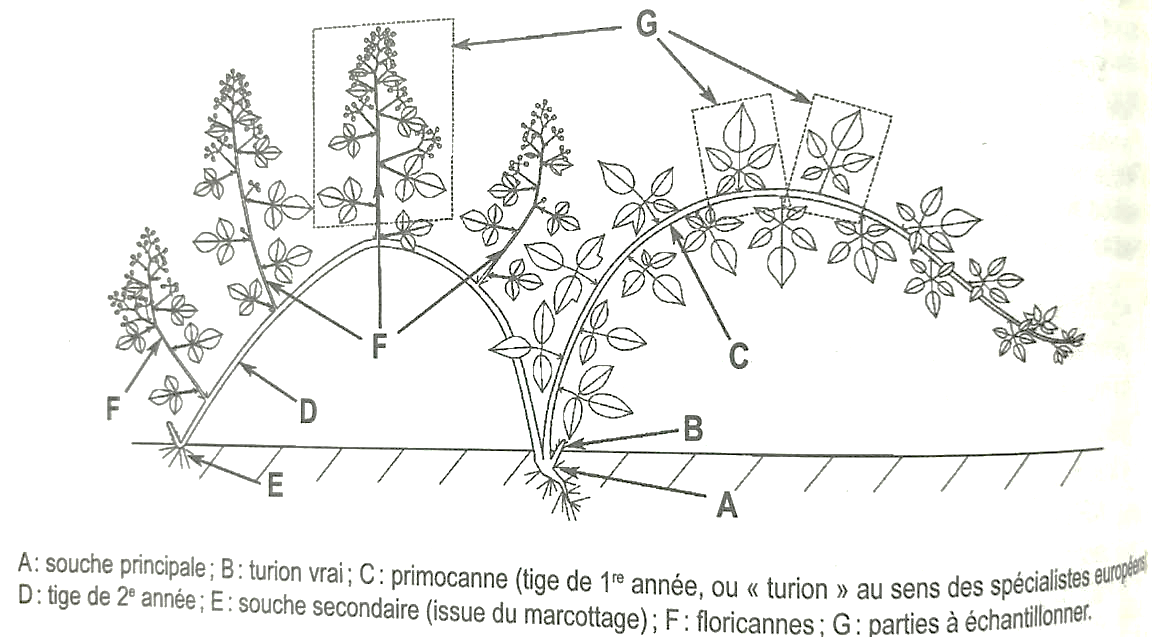 Schema Flora gallica
Rubus.
La détermination exige 2 prélèvements : un rameau fleuri et un segment de turion,
l’indument de ces organes étant différent (de même pour les feuilles)
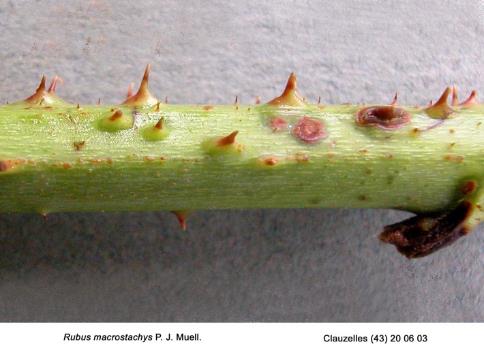 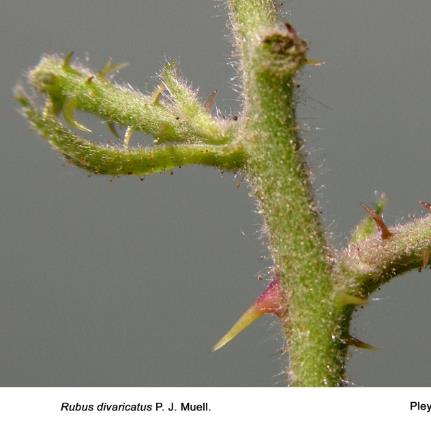 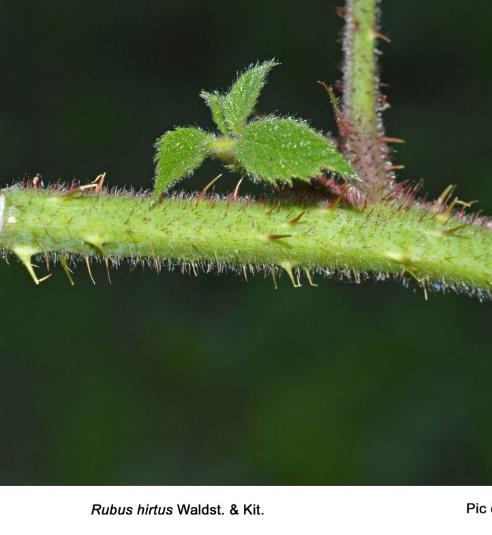 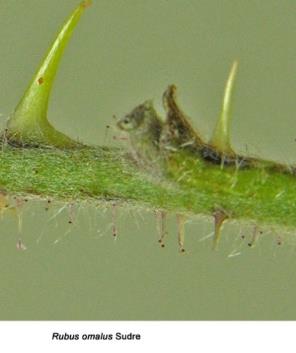 Rubus.
Les feuilles composées  imparipennées ou palmées, (3-7 folioles)  stipulées, les stipules soudées au pétiole – folioles (ob)ovales dentées
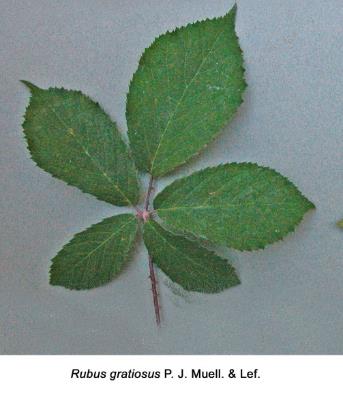 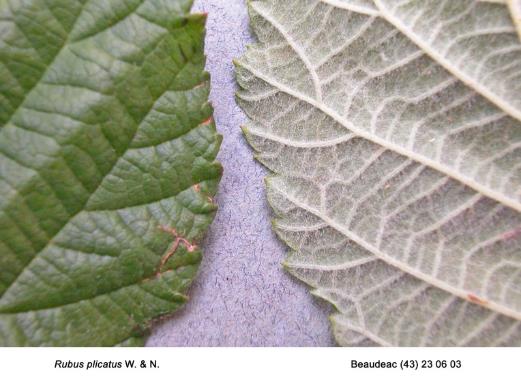 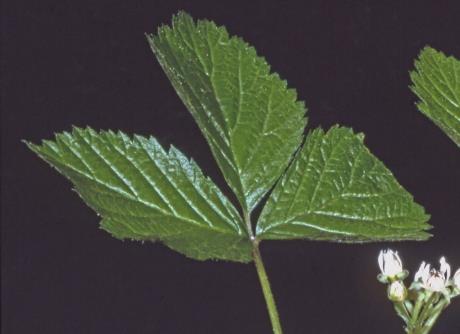 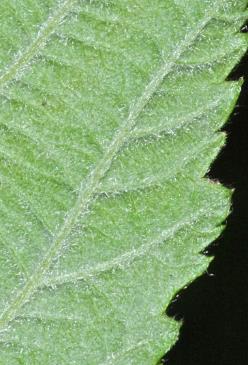 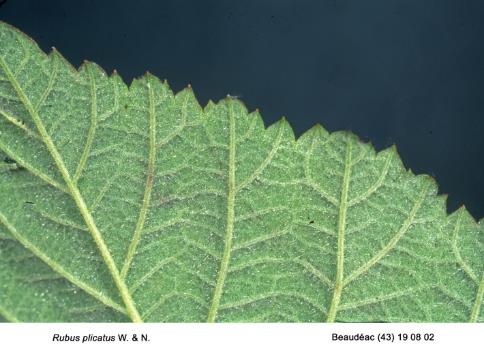 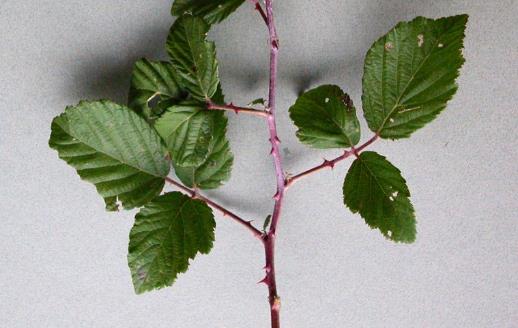 Rubus.
Les stipules
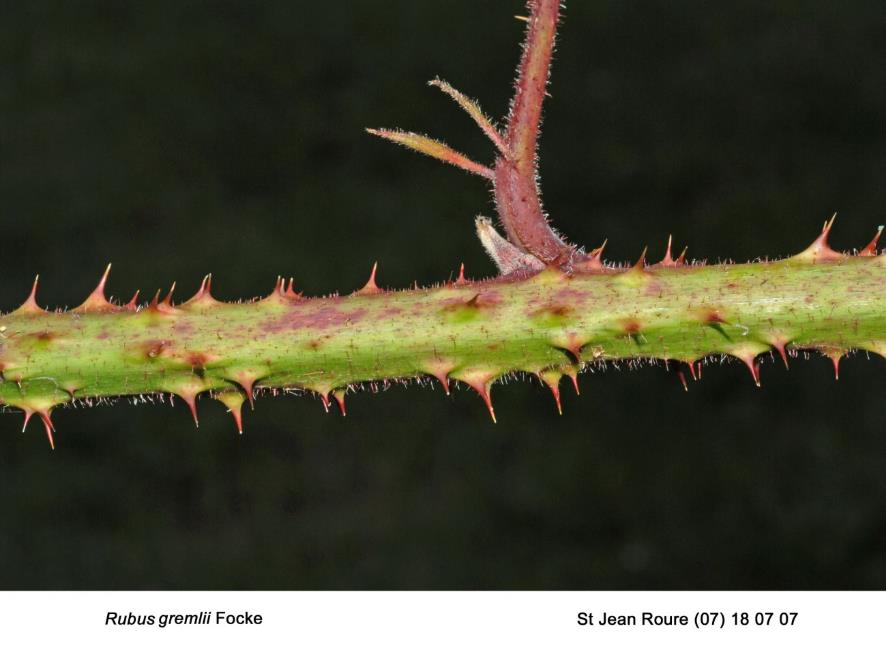 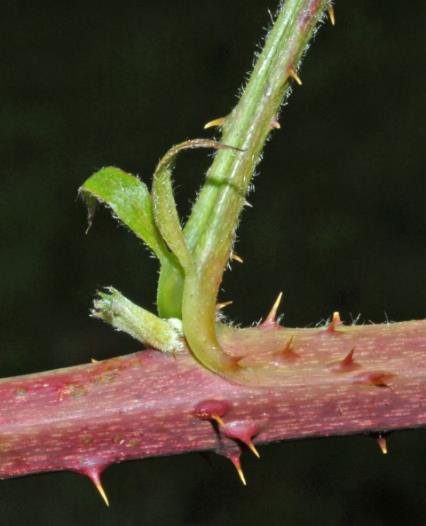 Rubus.
Inflorescences : cymes ou panicules terminant des rameaux courts issus de tiges de l’année précédente
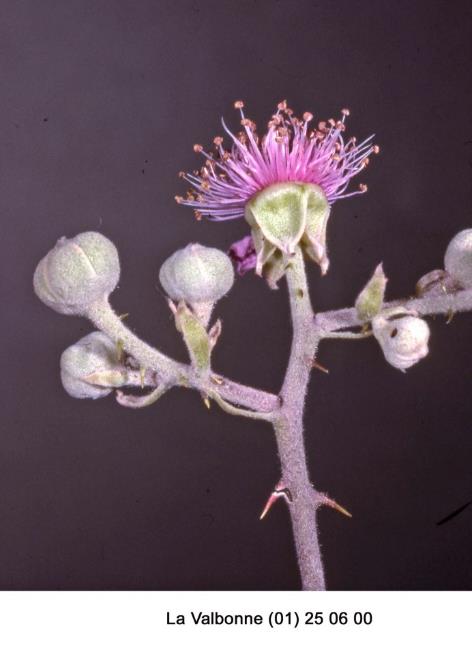 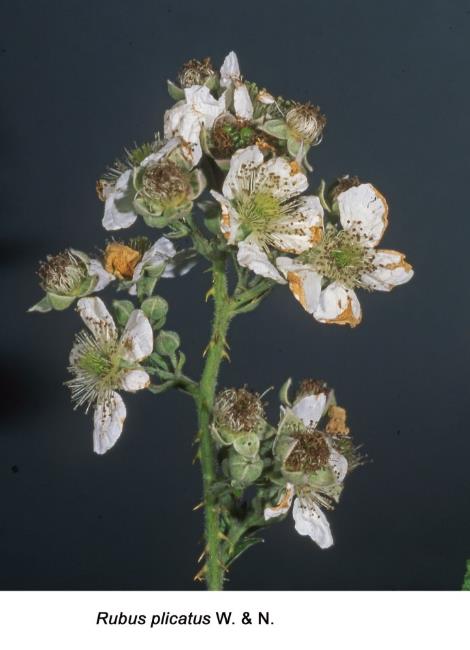 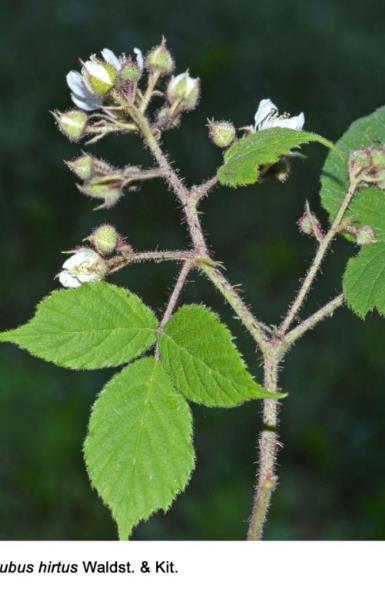 ulmifolius
Rubus.
Calice : à tube évasé, 5 sépales lancéolés acuminés,libres, sans calicule
Corolle : 5 pétales libres oblongs à onglets très court  Etamines nombreuses
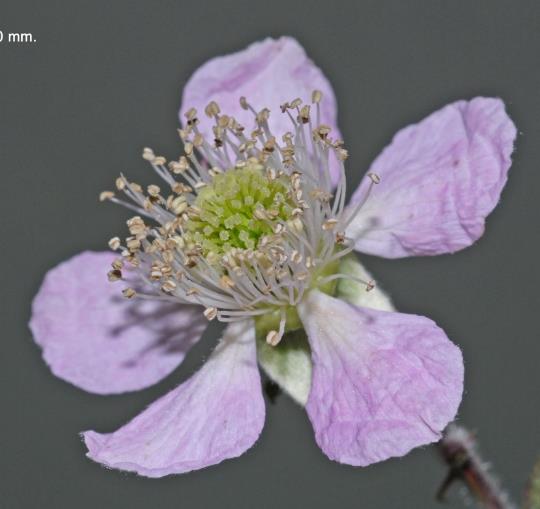 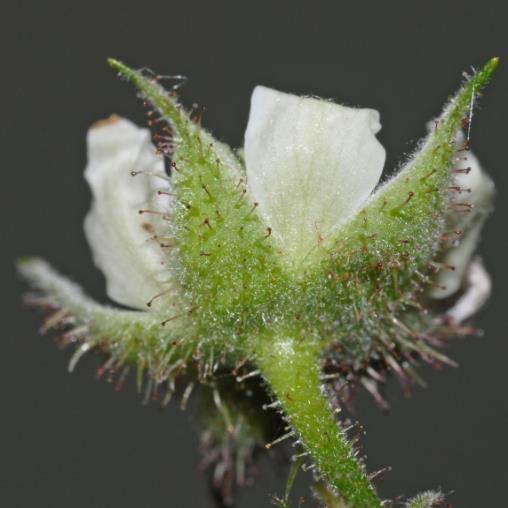 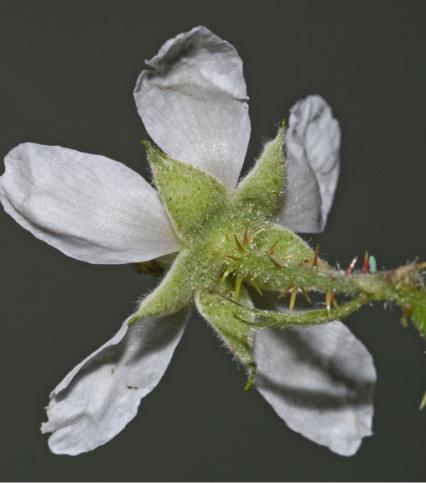 Rubus.
gynécée
Ovaire supère : nombreux carpelles libres sur le réceptacle conique ou convexe, styles courts marcescents
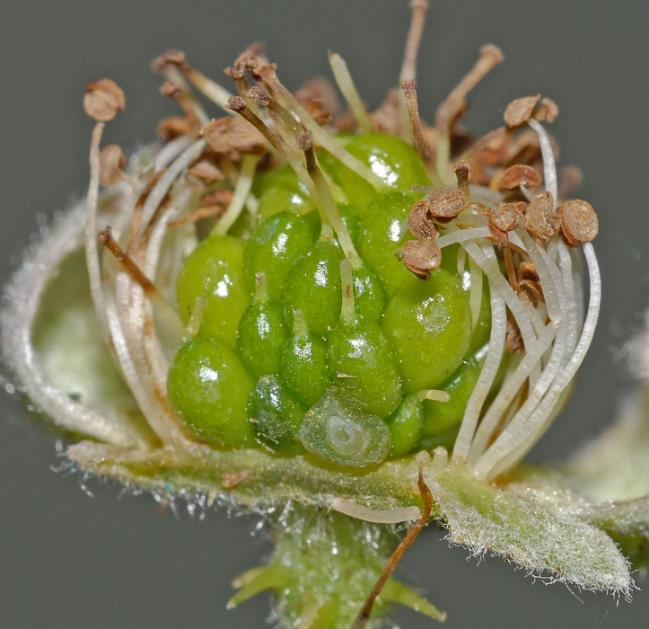 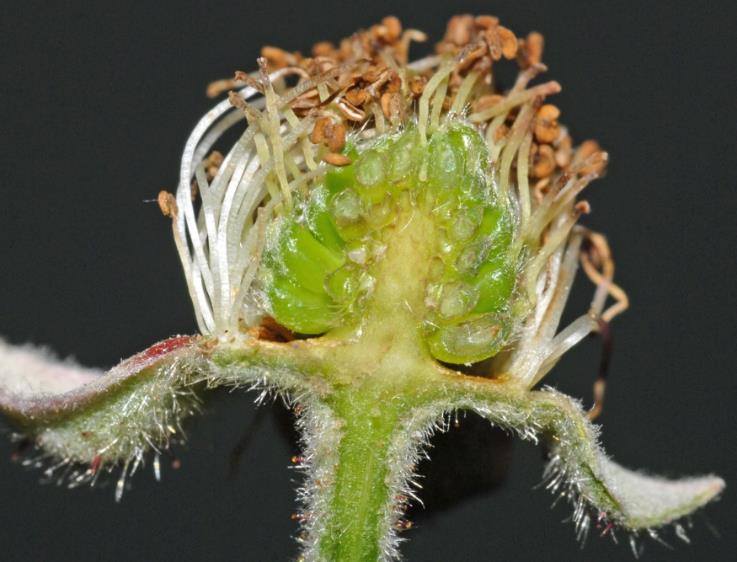 Rubus divaricatus
Rubus coryfolii
Rubus.
Fruit : groupe de petites drupes coalescentes à la base , rouges ou noires à endocarpe osseux ridé , sur le réceptacle convexe ou conique
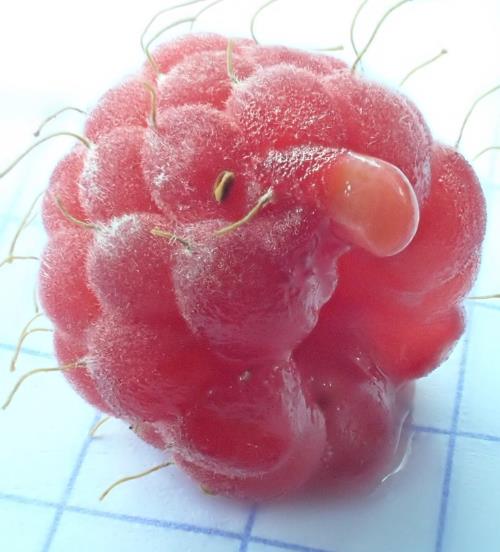 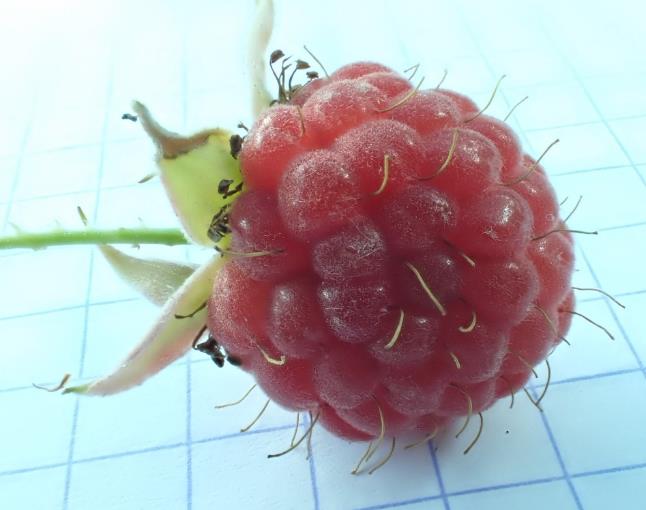 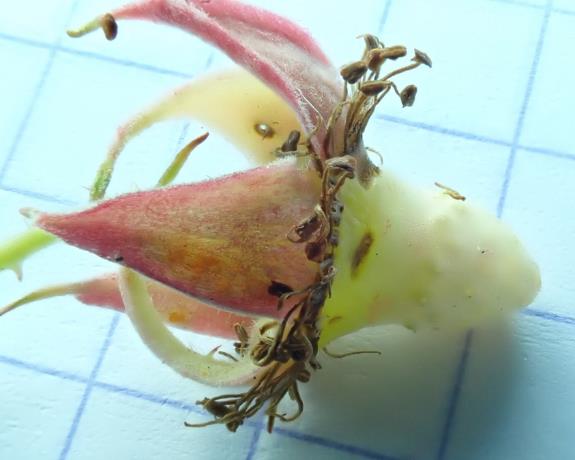 II – Plantes inermes ou à épines
3 groupes
1 – plantes à ovaire supère ou ½ infère –fruit : groupe d’akènes ou de follicules entourés    par le calice persistant
	Dasiphora, Sorbaria, Physocarpus, Spiraea
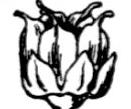 2 – Ovaire  infère libre- 1 carpelle caché dans le réceptacle creux donnant un fruit charnu
 	Prunus
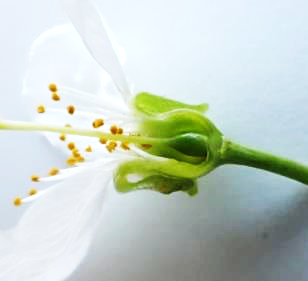 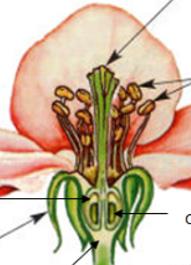 3- ovaire infère soudé au réceptacle
       Cotoneaster, Crataegus, Pyracantha
       Cydonia, Amelanchier, Sorbus, Malus, Pyrus
II – Plantes inermes ou à épines
1 – plantes à ovaire supère ou ½ infère –fruit : groupe d’akènes ou de follicules entourés par              le calice persistant
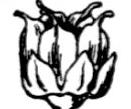 = calicule présent – F composées, 30-60 carpelles donnant des akènes …………..Dasiphora
= calicule absent – 3- 5 carpelles donnant des follicules
F composées pennées  …………………………………………………..Sorbaria
F simples     stipulées ………………………………………………………Physocarpus
Non stipulées …………………………………………………..Spiraea
II-1  Dasiphora
Genre circumboreal  7 espèces - 1 en France D fruticosa  (L) Rydb  Potentille arbustive
Calicule présent
Alp mar –Pyr 800-2200m bas marais subalp et alpins –mouillères
Arbrisseau dressé 30-80cm velu blanchâtre  – F. petites imparipennées la plupart à 5 folioles,blanchâtres
 à la face inf.
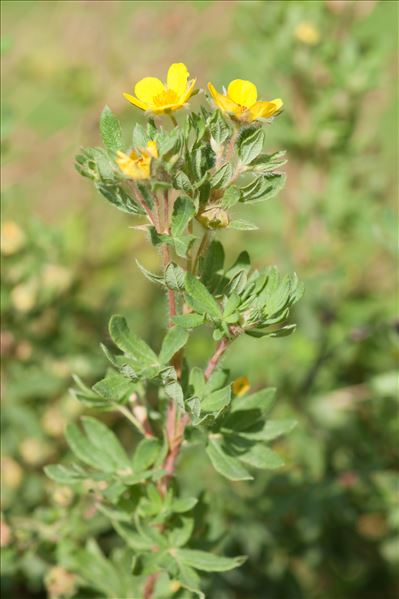 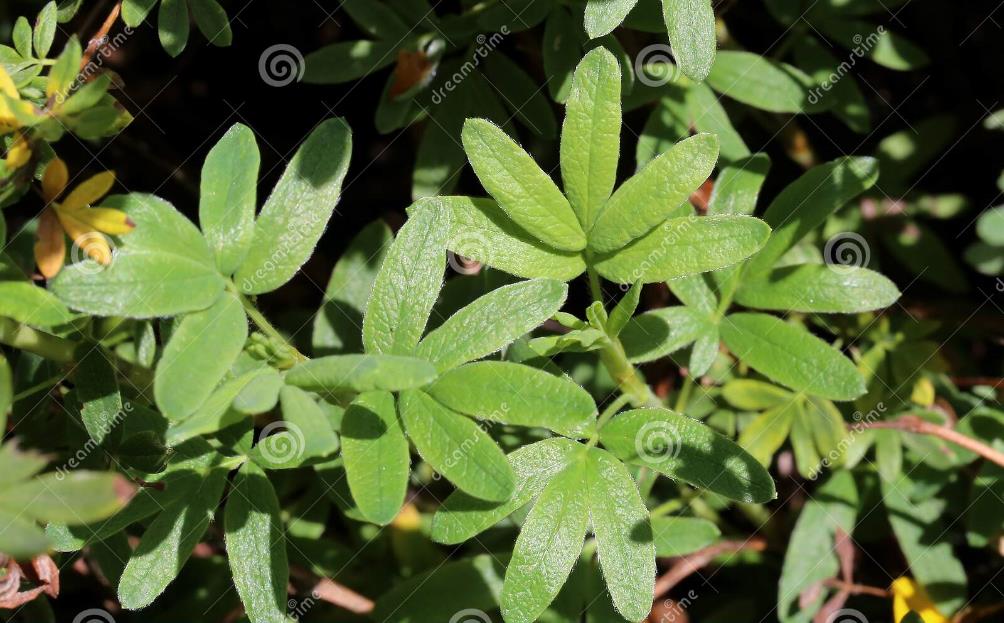 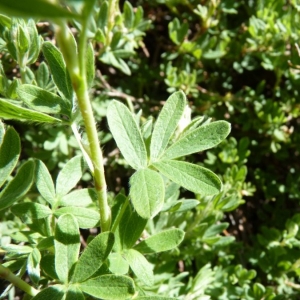 F .Xavier
Photo Common wikimedia
Dasiphora
Fl en petites cymes pauciflores,cor jaune d’or ,calicule présent = calice- Ovaire supère,30-60 carpelles velus hérissés –fruit groupe d’akènes
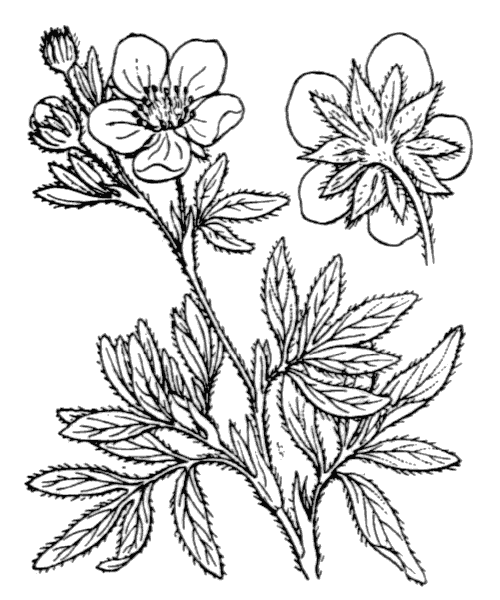 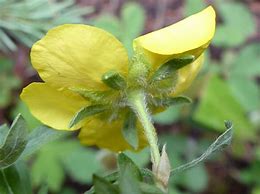 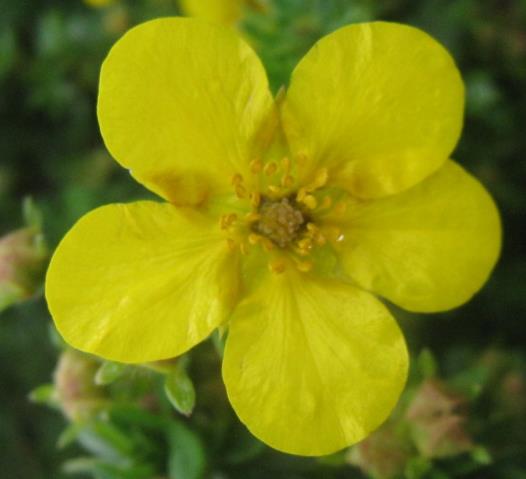 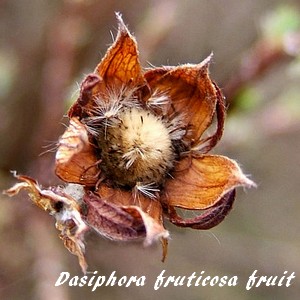 Hervé GoEau
II- 1  Sorbaria-
Genre centre et E. asiatique -2 espèces en Fr : S sorbifolia  (ripisylves  Centre)et
 S .tomentosa (fourrés hygrophiles Midi)
Cultivés parfois naturalisés
Arbustes à F caduques 2-6m pour S tomentosa
F composées pennées – stipulées ,à fol. dentées- Inflor en panicule terminale
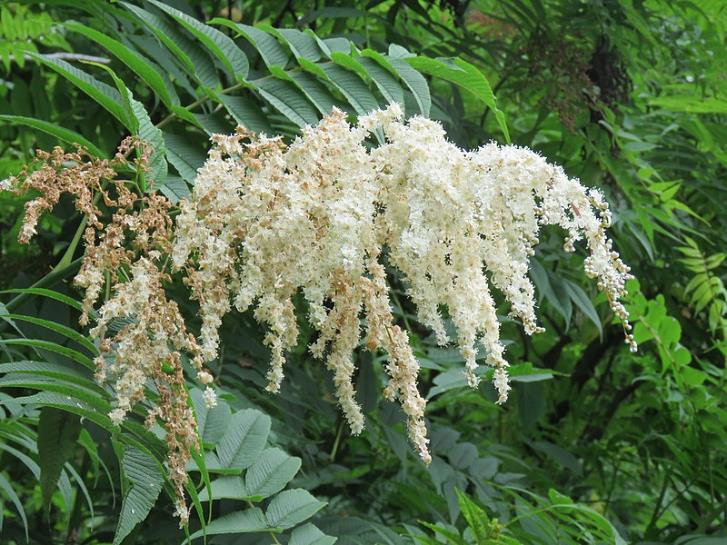 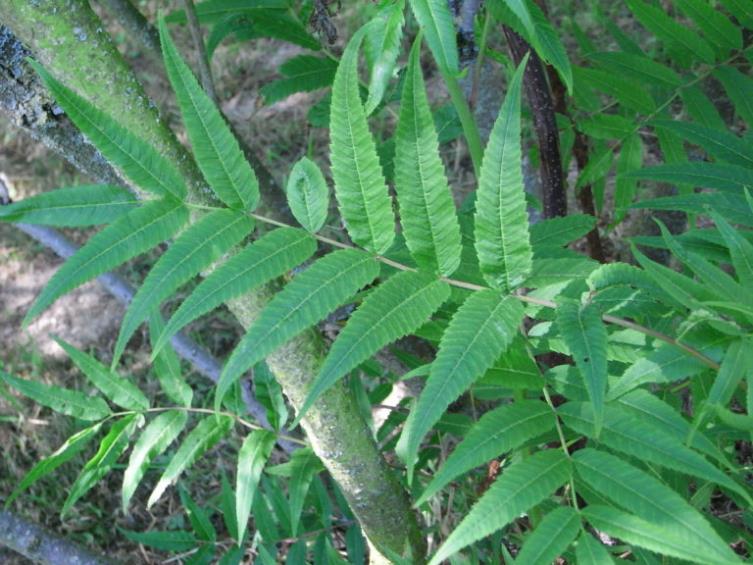 A  Cl Bolomier
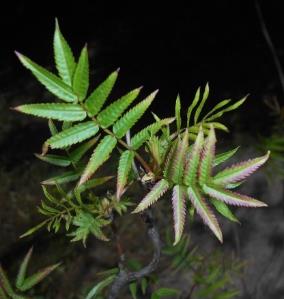 Fl bisexuée- pas de calicule -20-50 étamines-- ovaire supère- de 4-5 -(8) carpelles, 5 styles-
II- 1  Sorbaria-
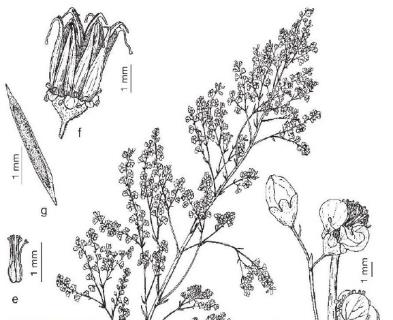 Fruit :groupe de follicules
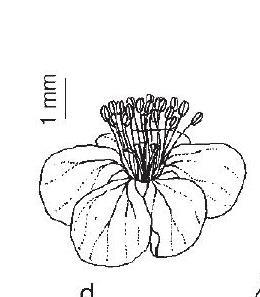 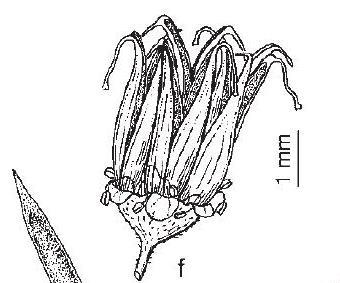 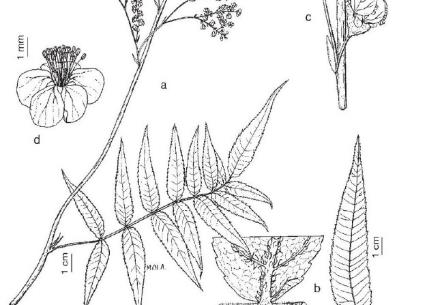 Schemas Flora iberica
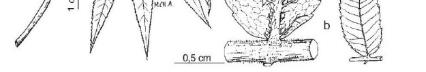 II-1
Physocarpus
Genre N Am et NE asiatique 1 espèce en Fr  Ph.opulifolius vallée de l’Ain naturalisé ailleurs planté et parfois échappé
10-30dm –F caduques simples palmatilobées ,stipules caduques – Inflor en corymbe –Fl 5-mères 20-40 étamines – ovaire supère de1-5 carpelles qui donnent des follicules déhiscents renflés
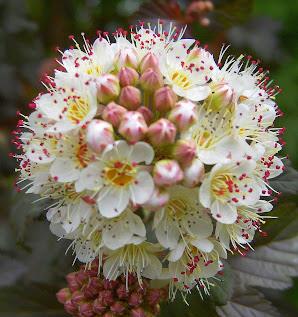 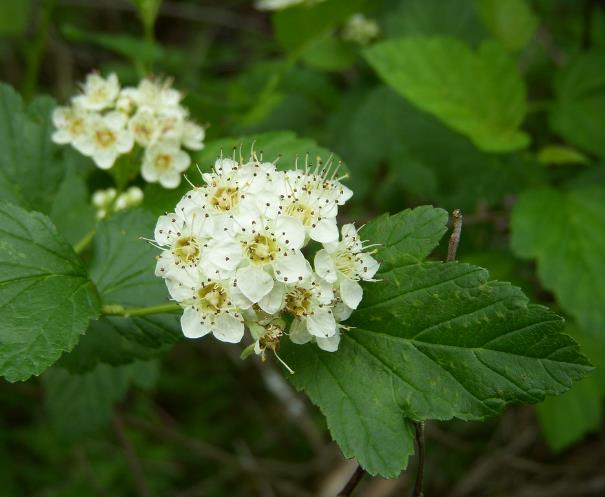 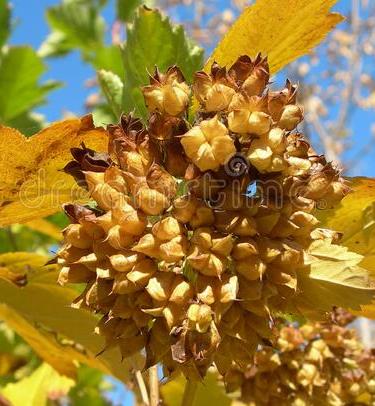 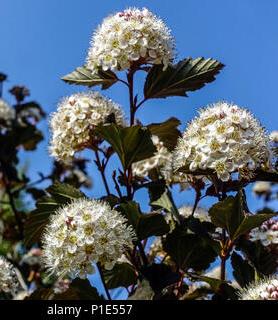 Physocarpus
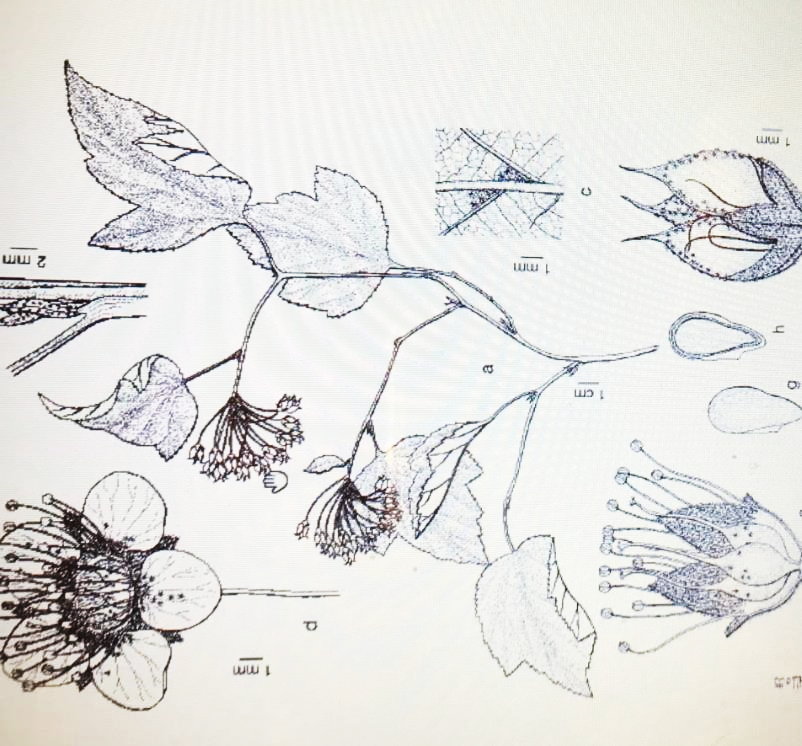 Fl pentamères 
20-40 étamines
Ovaire supère -1-5 carpelles 
Follicules déhiscents-
Flora iberica
II-1
Spiraea L
Genre holartique 80 espèces ≈10 en France- souvent plantées, certaines survivent qq années – 1  espèce  S. hypericifolia  (ssp obovata) subspontanée dans les fruticées sèches des Causses, Massif Central
Arbrisseaux , F .indivises ou lobées, sans stipules- inflor latérales ou terminales en corymbe ou panicule
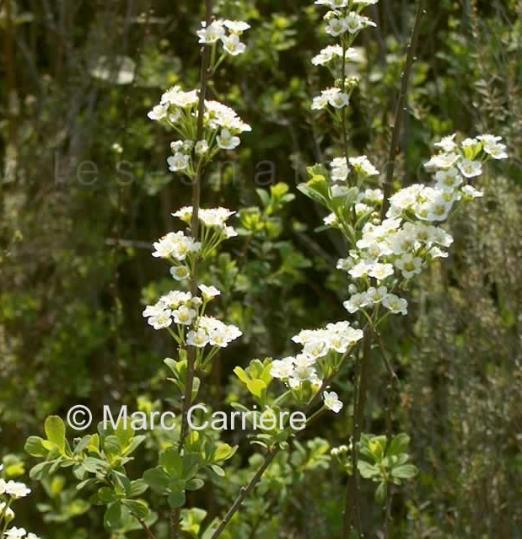 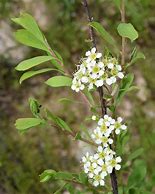 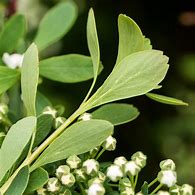 Fl petites nombreuses, en fascicules latéraux  rapprochés en longue panicule
 fl 5-mères sans épicalice, 15-40 étamines,
ovaire supère de 5 carpelles libres donnant des follicules
Spiraea  hypericifolia
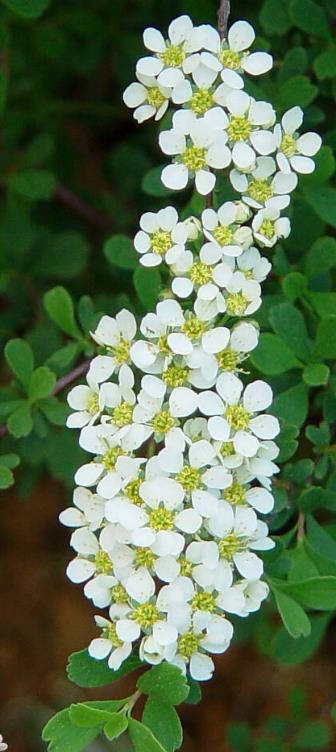 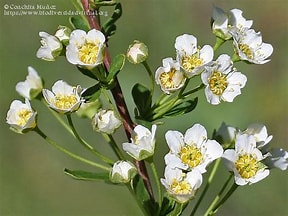 Spiraea  hypericifolia
Ovaire supère de 5 carpelles libres donnant des follicules longs de 3 mm environ
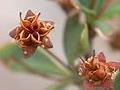 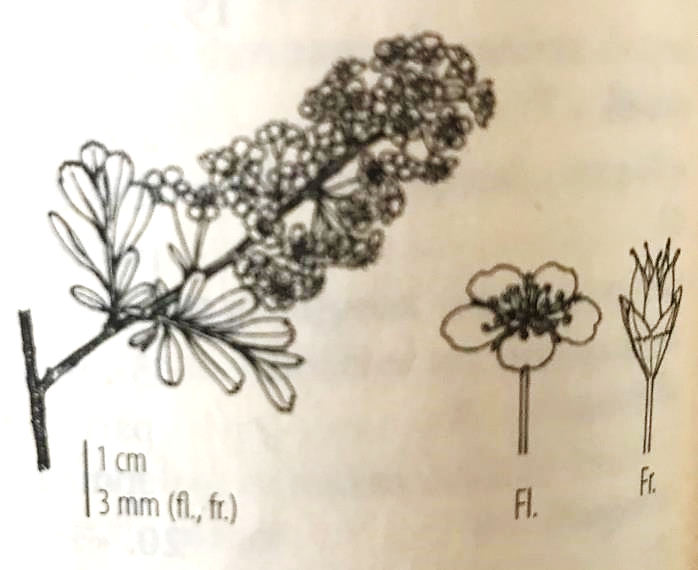 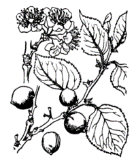 II – Plantes inermes ou à épines
II - 2  - ovaire infère libre    Prunus
Fruit charnu
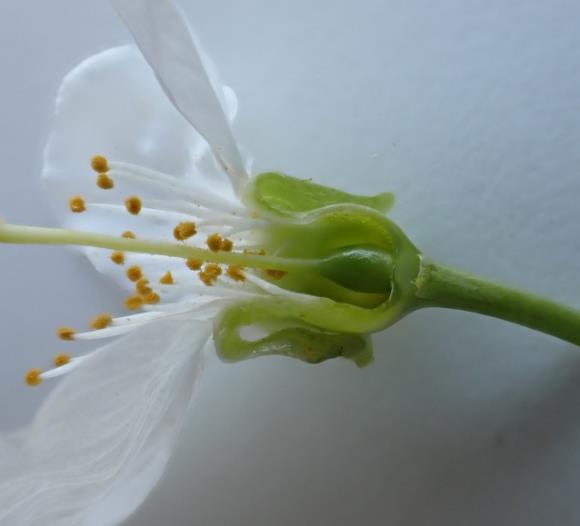 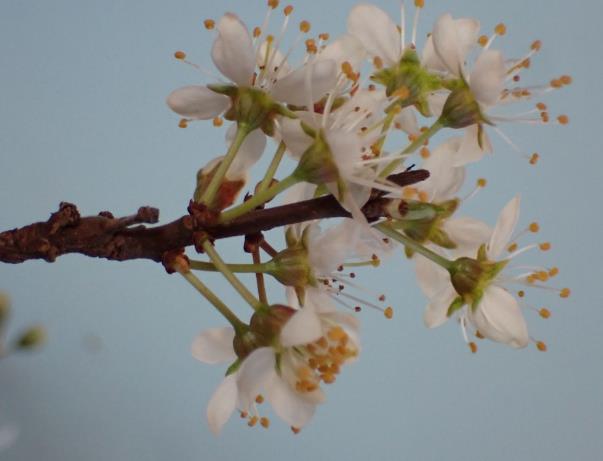 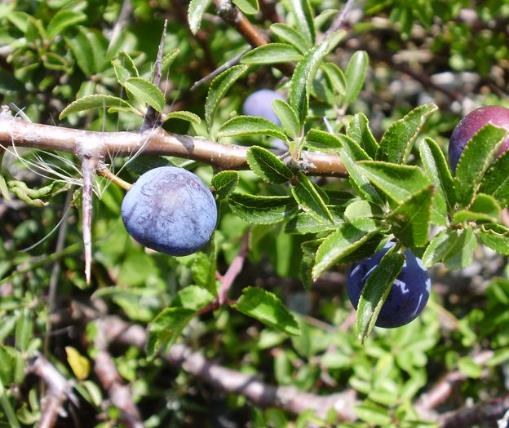 Prunus .L
II- 2
Arbres , arbustes, arbrisseaux –
F. naissant parfois après les fleurs . Nombreuses espèces sauvages dans les haies ,
arbres fruitiers , sauvages et cultivés : cerisier, merisier abricotier, amandier, pruniers…certaines espèces épineuses
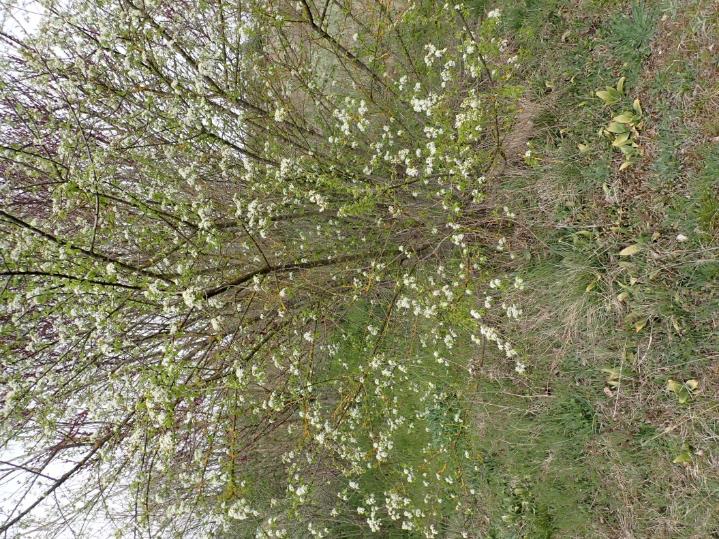 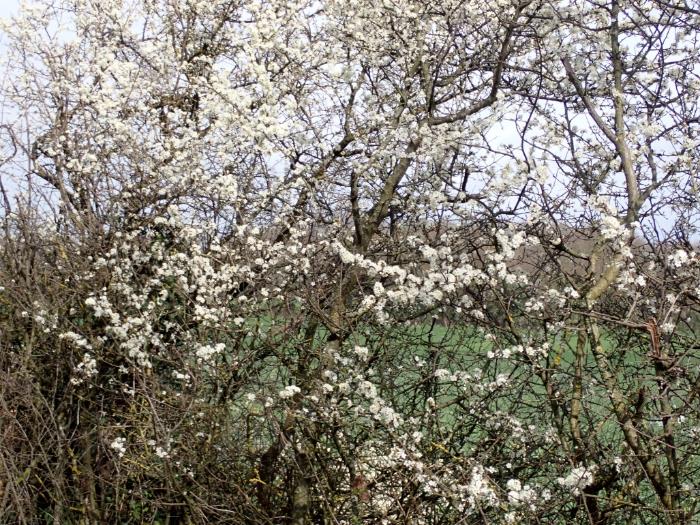 Prunus
– F.simples, dentées, stipulées (stipules caduques)
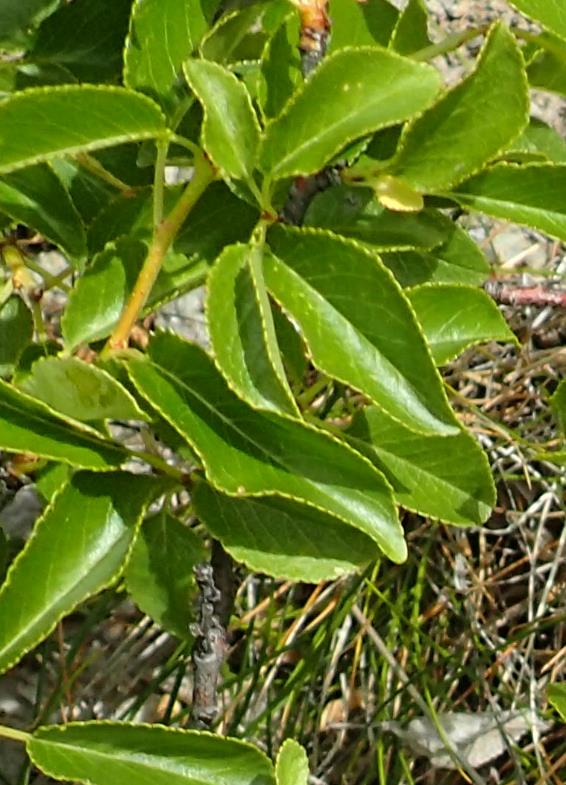 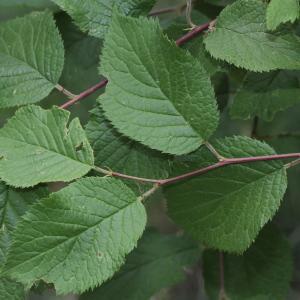 P .brigantina
Prunus mahaleb
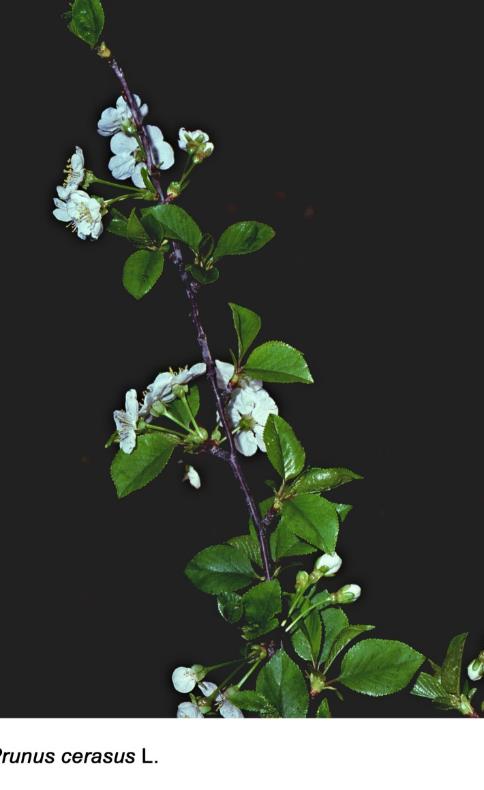 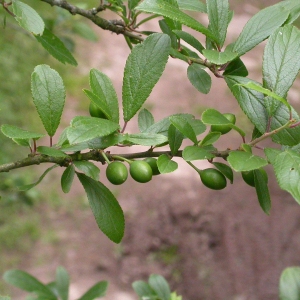 P .brigantina
Prunus  L-
Inflor latérales en grappe, corymbe, ombelle, fascicules ou fl solitaire
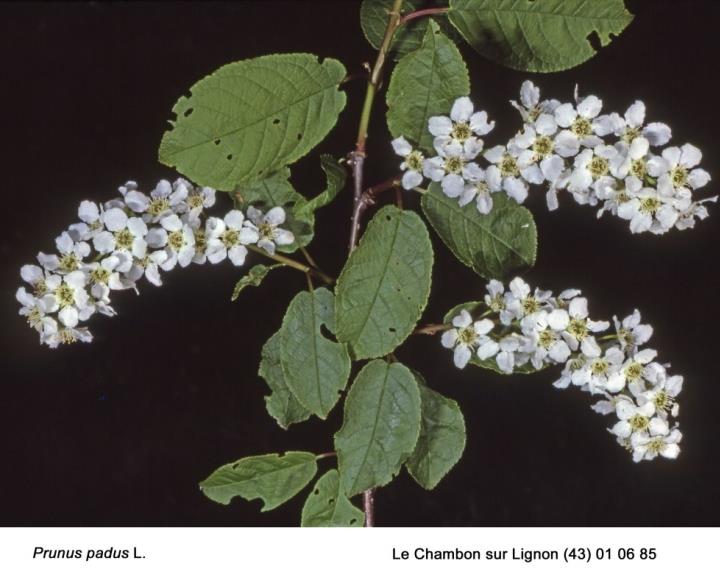 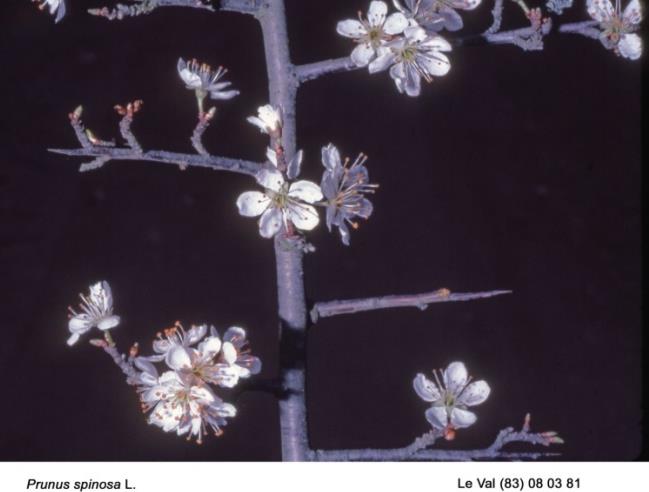 Bois puant
P .mahaleb
Prunus mahaleb
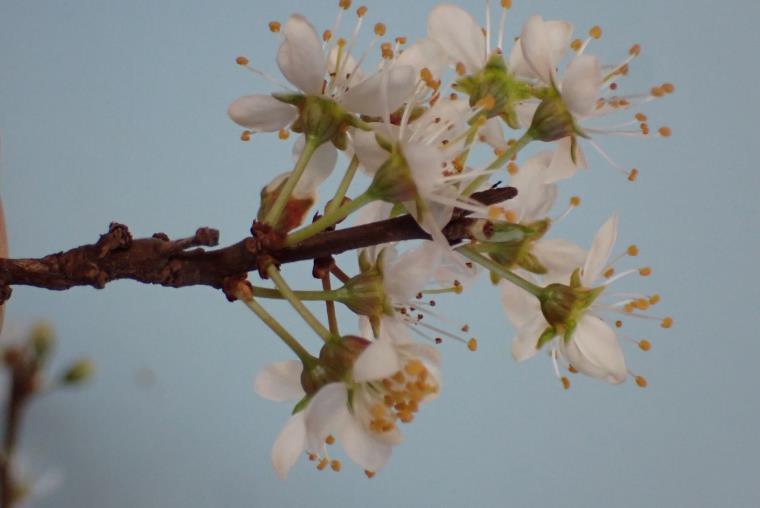 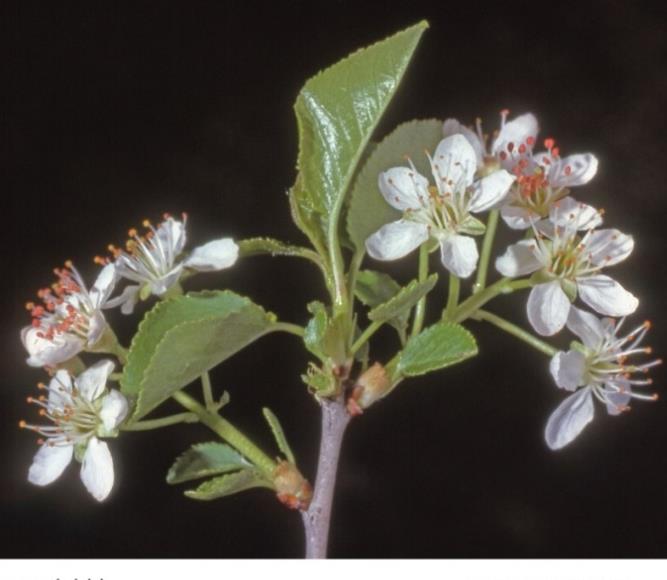 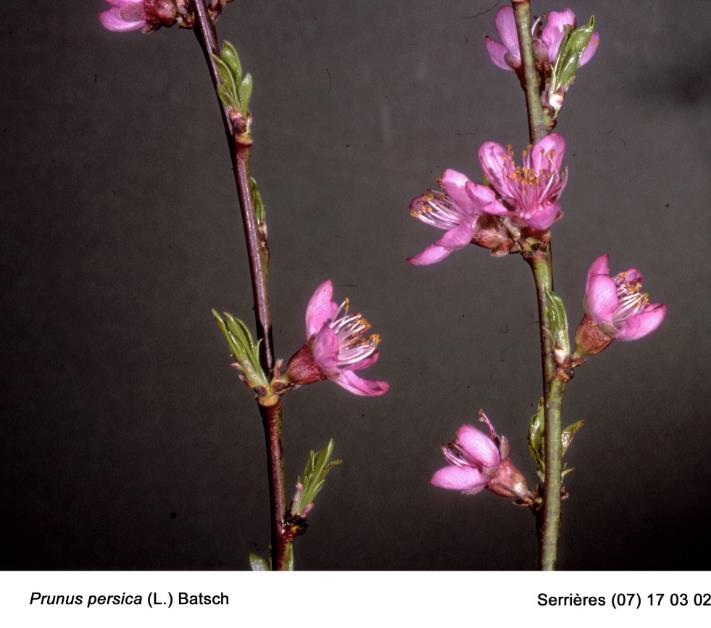 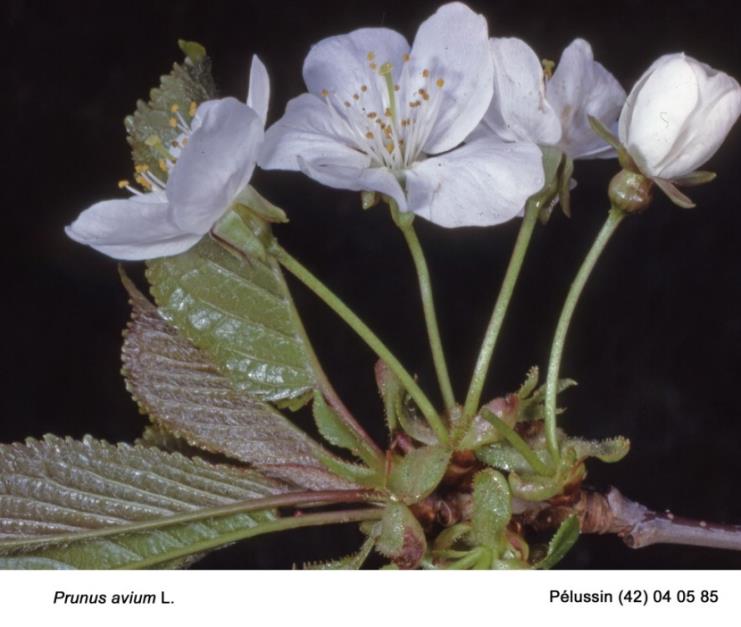 Prunus
Fl 5-mères cor blanche ou rose – pas d’épicalice – calice caduc en cloche à 5 lobes –
15-30 étamines –ovaire, infère libre,1 carpelle, 1 style.
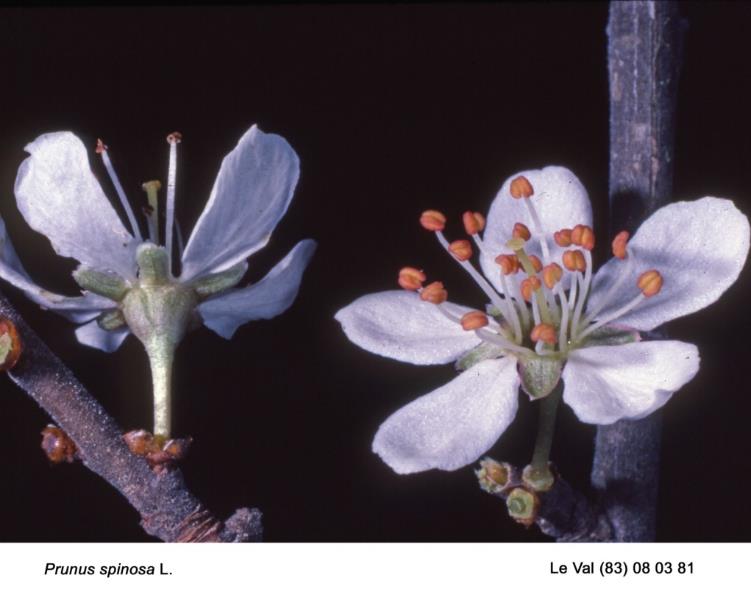 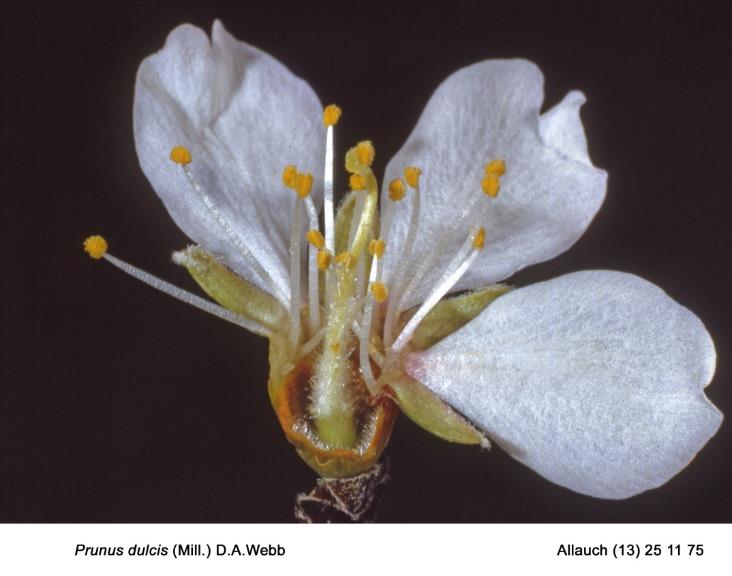 Prunus
Ovaire infère libre,1 carpelle, 1 style
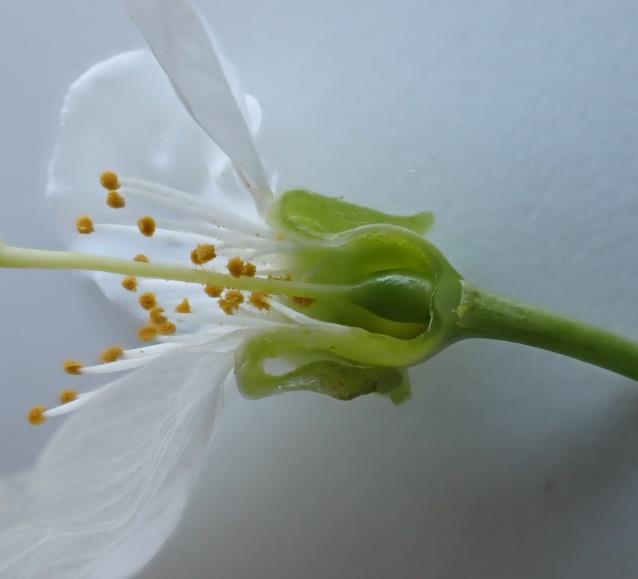 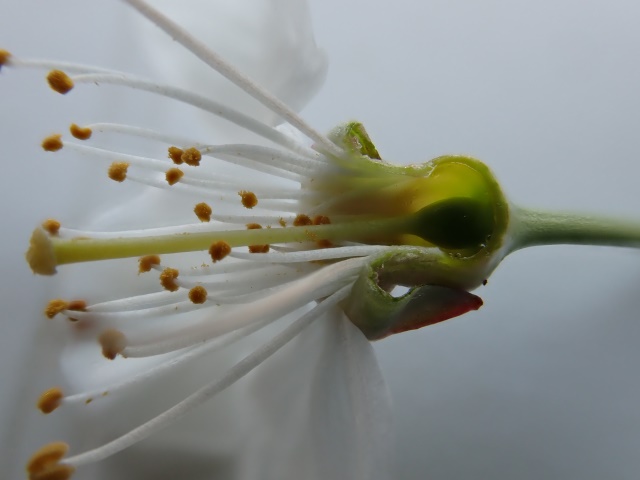 Prunus
Fruit charnu (drupe) sans restes de calice. Noyau ovoïde ou oblong ± comprimé
P.brigantina
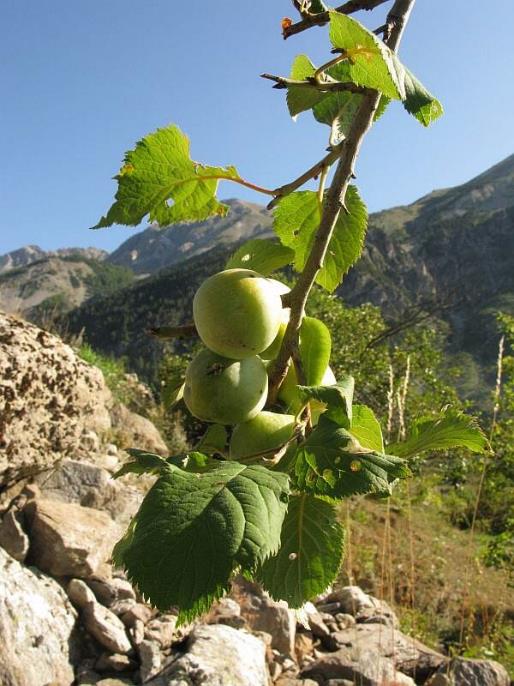 P mahaleb
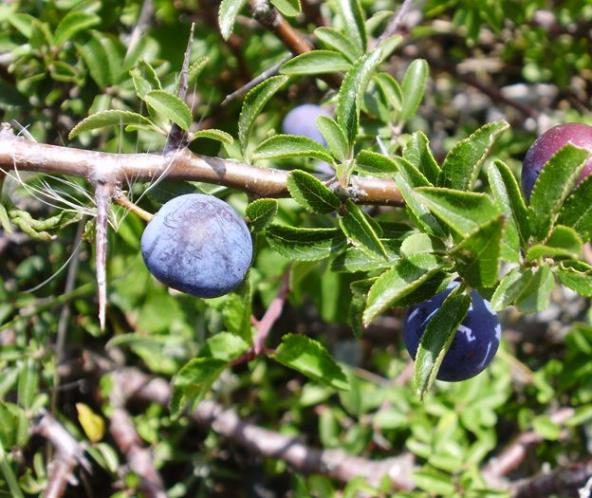 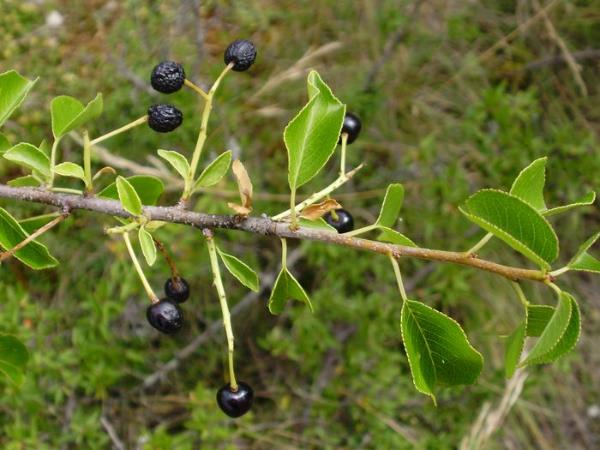 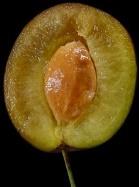 II -3
Plantes inermes ou à épines –(suite)
3- ovaire infère soudé au réceptacle ,
donnant un faux fruit avec restes du calice à l’apex -1-5 C
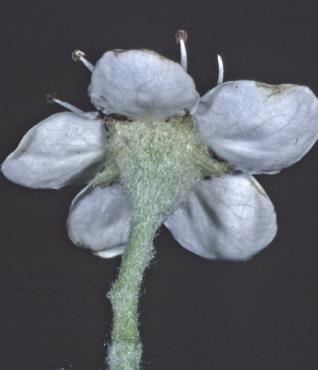 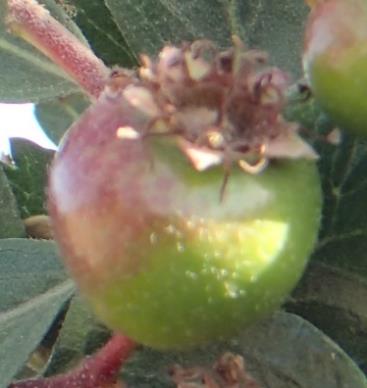 Fruit à noyau 
Fruit à pépins
3- ovaire infère soudé au réceptacle ,donnant un faux fruit avec restes du calice à l’apex -1-5 C
«  fruit à noyaux
≈- F entière  P ≤ 4mm de long  fruit≤ 8mm ………………………………………..Cotoneaster
≈F divisées ou non, caduques  ,1-5 styles ,Fl en corymbe ………………… Crataegus
≈F indivises persistantes 5 styles et noyaux ,Fl en corymbe……………… Pyracantha
« fruit à pépins
≈ Fl et fruit solitaires F entières ,nombreux C ……………………………………..….cydonia
≈ Inflor pluriflores ,fruits groupés (ou 1 seul) C à 1-2 ovules
>pétales étroitement spatulés blancs,pépins ligneux <12mm,fruit en grappe courte
Amelanchier
> Inflor en corymbe régulier ,+ de 40fl, rameaux anciens  non spinecents .Sorbus
> Inflor en fausse ombelle ,moins de 10fl ,ramx anciens spinescents
    +Styles soudés à la base P lavés de rose, anthères jaunâtres……                 Malus
    + Styles libres ,anthères rouges,P blanc pur ,chair granuleuse, fruit non ombiliqué                     ……………………………………………………………………………………….                                  Pyrus                    .
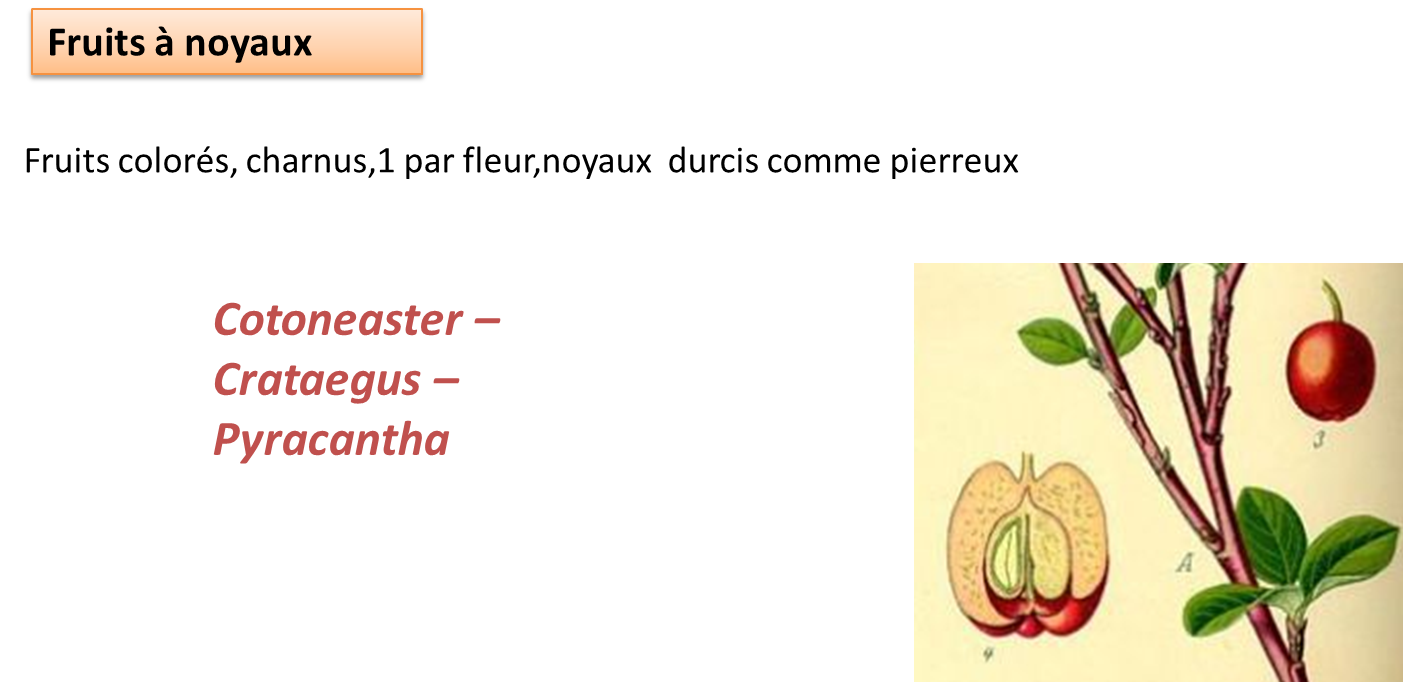 Les noyaux sont les parois épaissies et lignifiées des carpelles contenant chacun 1 ou plusieurs graines
Cotoneaster Medik
II -3
Genre apomictique complexe, 8 taxons indigènes en France et un nombre élevé de taxons cultivés  parmi lesquels  certains ont tendance à se naturaliser ; (études de Luc Garraud )
Arbrisseaux peu élevés non épineux aux feuilles entières
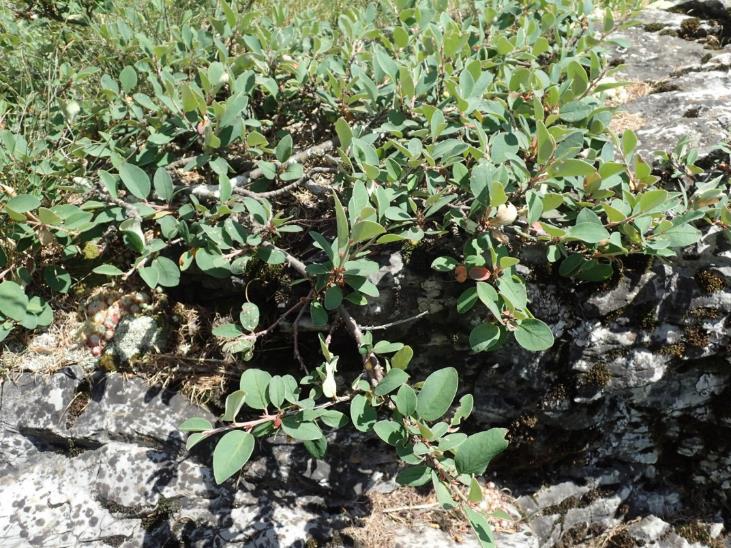 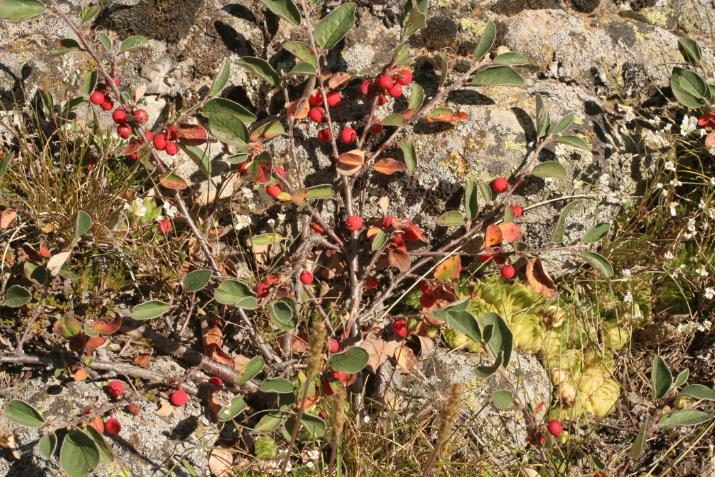 c. tomentosus
C integerrimus
Cotoneaster
Feuilles entières, court pétiole, tomenteuses dessous (au moins au début)stipules caduques
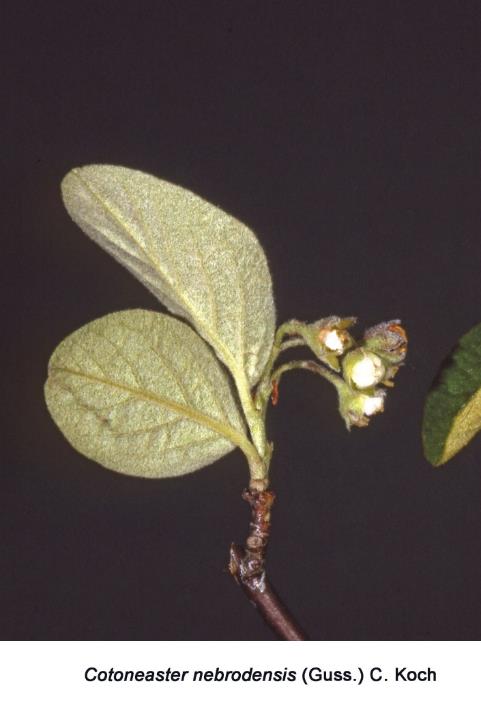 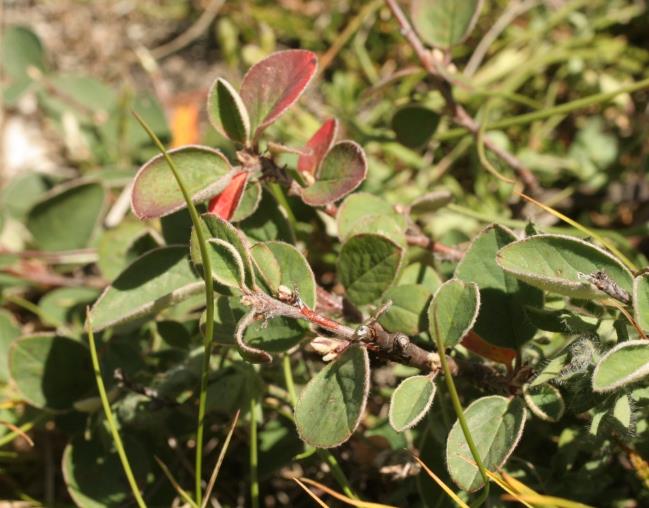 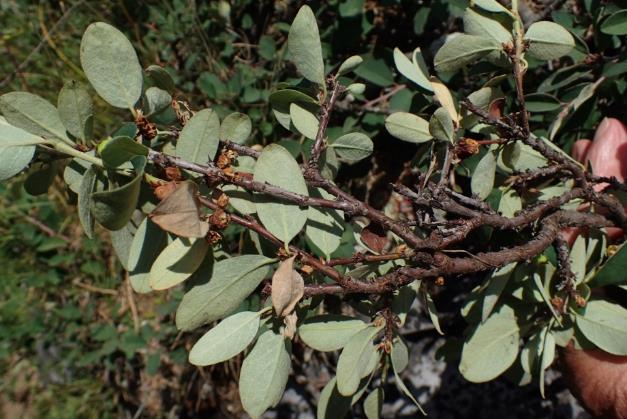 C. integerrimus
C. tomentosus
Cotoneaster
Inflor en petits corymbes-ou Fl solitaire ou petite cyme
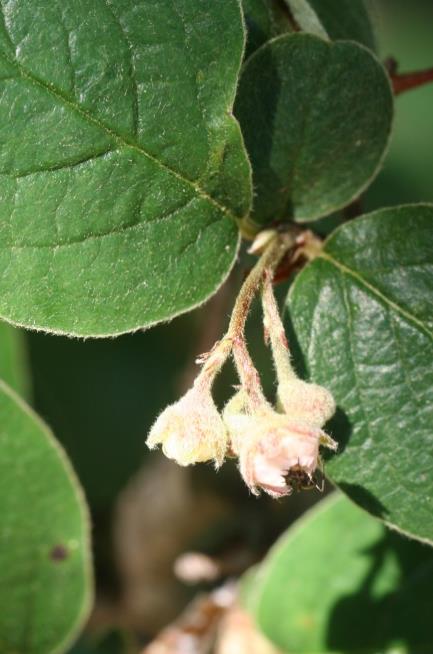 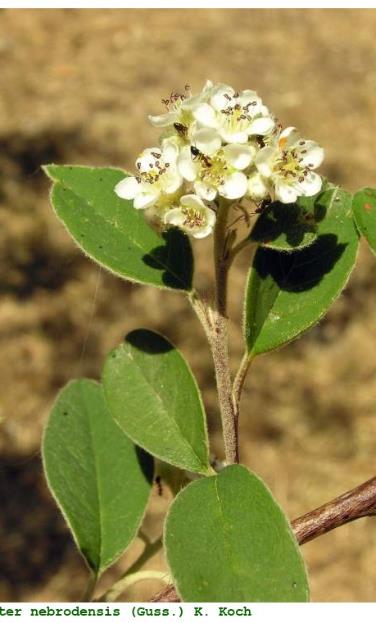 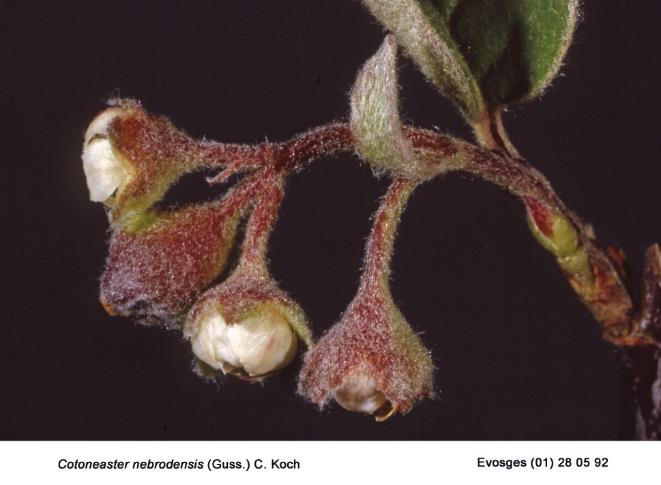 Fl petites blanches ou roses :5 P connivents  < 4mm –calice à 5 lobes courts persistants –
 2-5 styles libres – 2-5 carpelles soudés, ovaire infère adhérent sauf au sommet
Cotoneaster
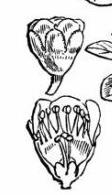 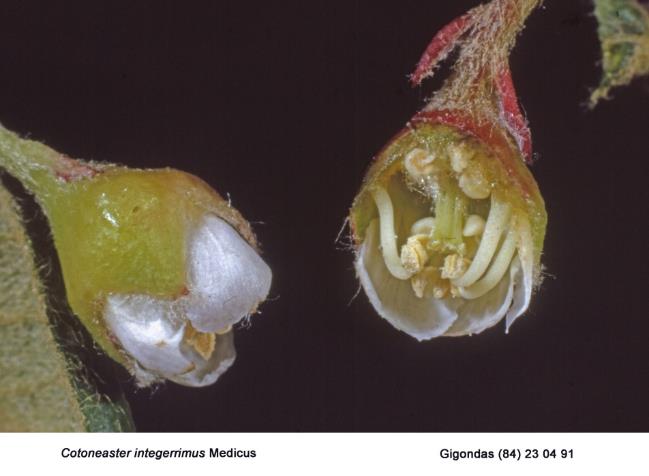 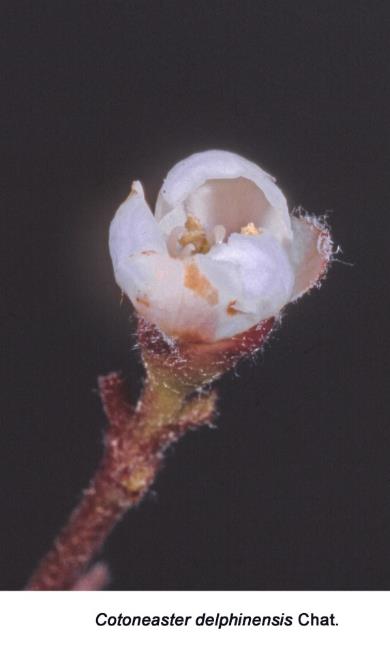 Ovaire infère
Cotoneaster
Fruit charnu petit < 8mm , recouvert sans adhérence par les dents infléchies et charnues du calice -2-5 noyaux osseux
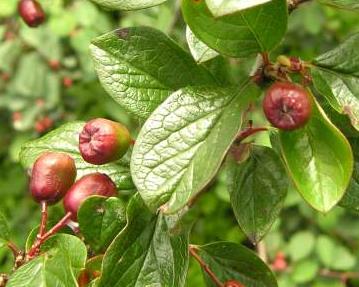 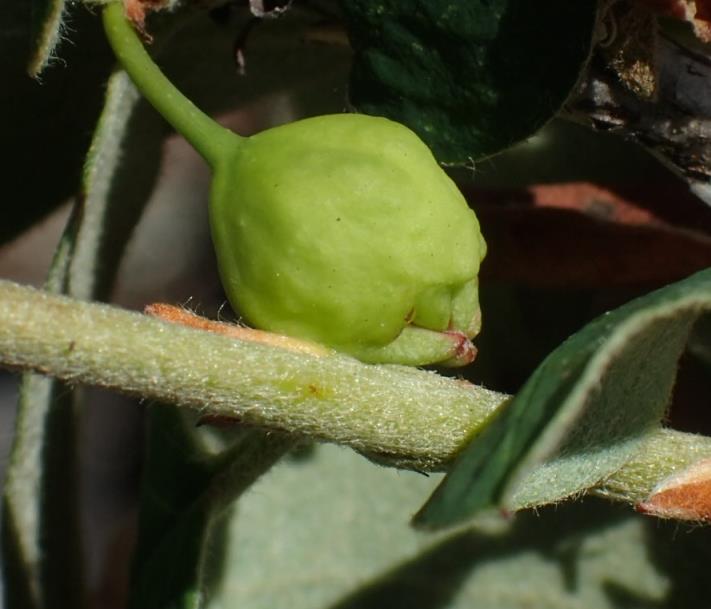 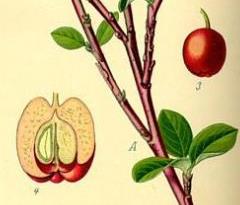 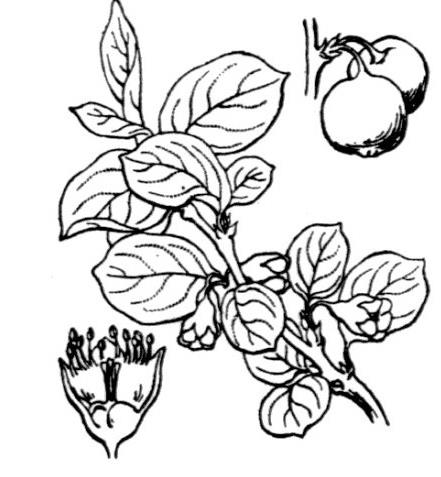 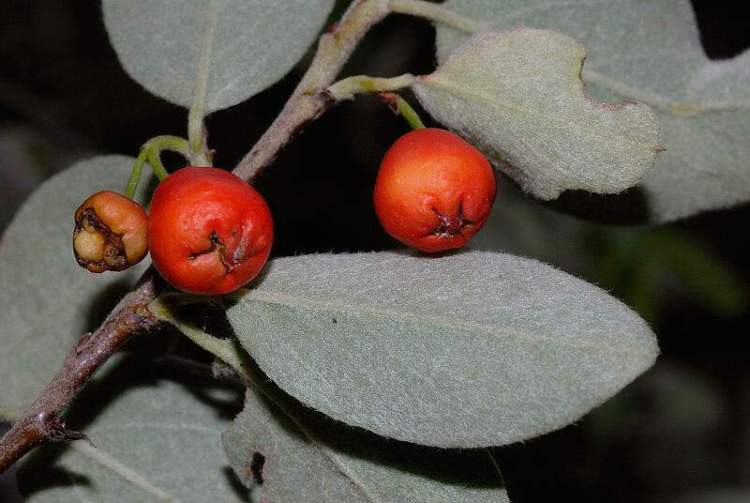 II-3
Crataegus L.
Aubépine
Genre holarctique -280 espèces
En France 9 espèces dont Mespilus (C .germanica) et des hybrides fixés-   font d’excellentes haies
Arbres ou arbrisseaux  épineux très rameux
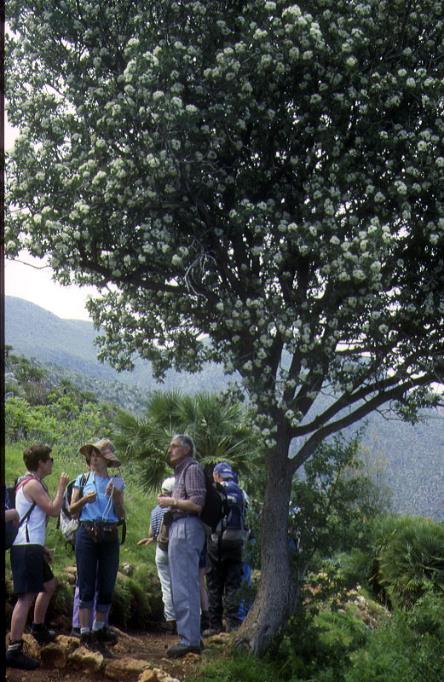 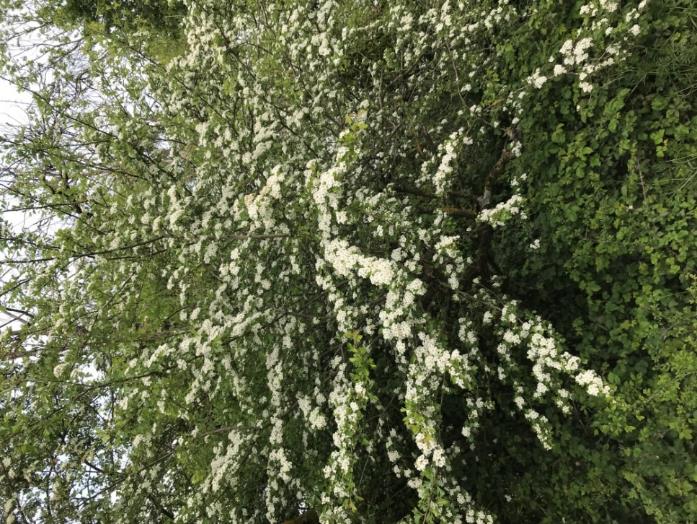 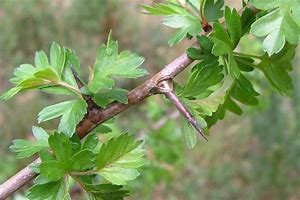 Crataegus
Feuilles petites pennatipartites ou pennatilobées,stipulées (paraissent avant les fleurs)
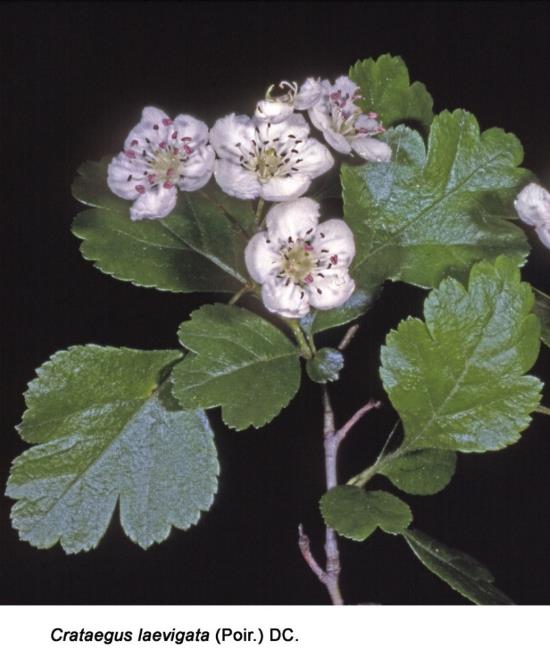 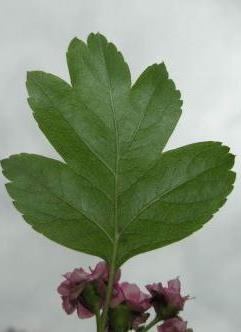 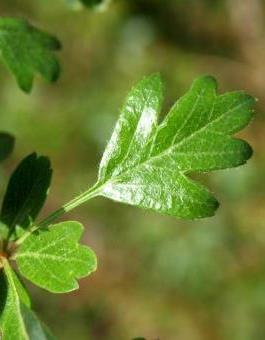 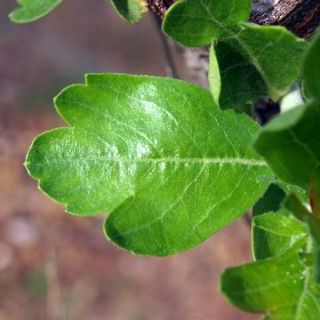 monogyna
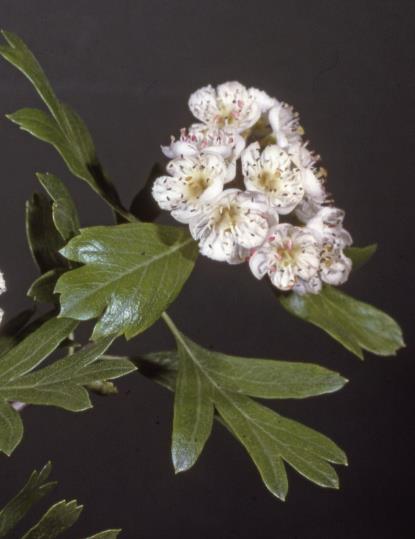 c. azarolus
Crataegus
Inflorescence en corymbes terminant des rameaux latéraux courts  (ou fleur solitaire  pour C . germanica)
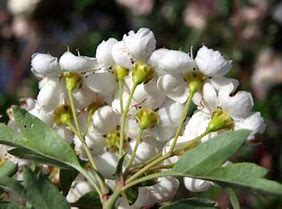 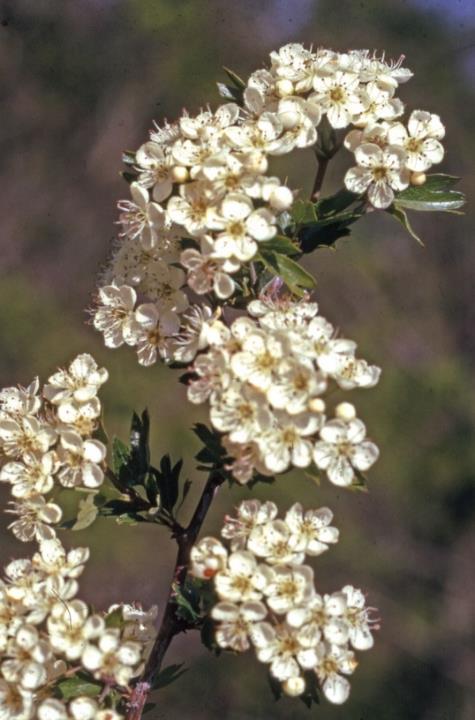 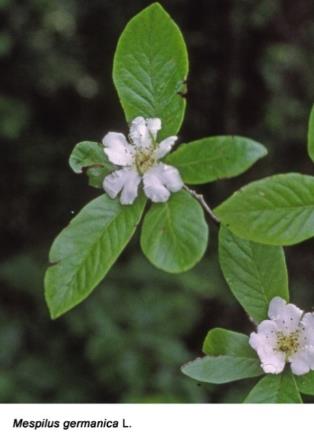 Crataegus
Fl petites à cor.blanche,pas d’épicalice, calice à 5 lobes courts marcescents étam.nombreuses, ovaire infère à carpelles soudés : 1- 2-(5) carpelles
2 styles
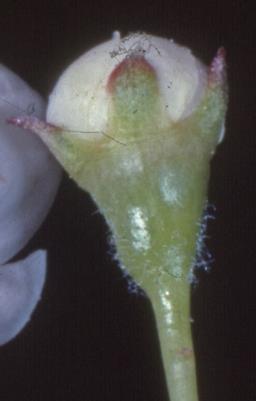 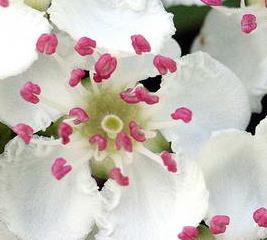 1 style
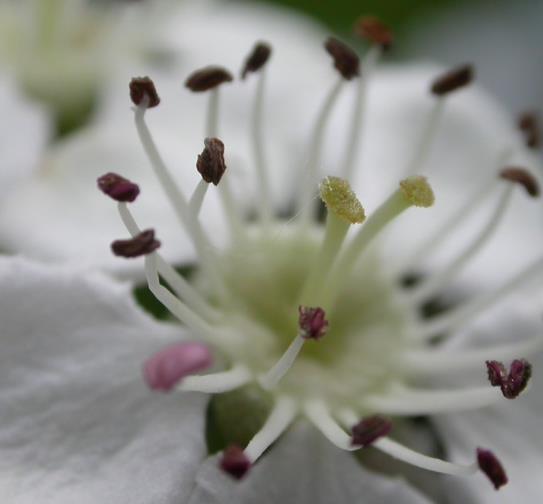 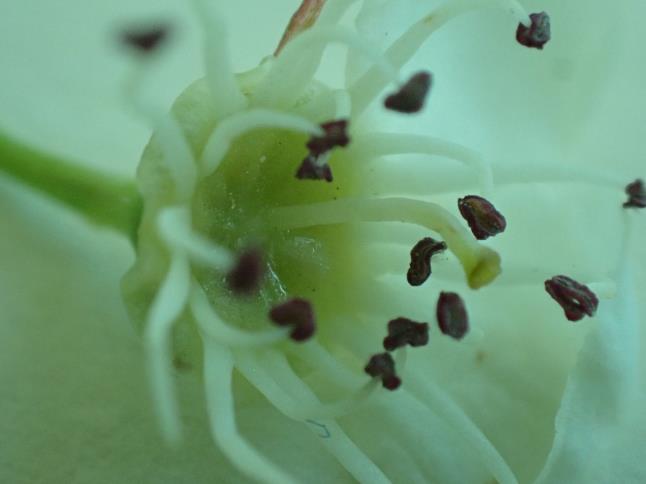 calice
Ovaire infère à carpelles soudés-( 1-2 – 5 carpelles )
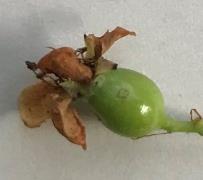 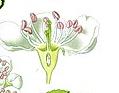 Crataegus
Fruit charnu couronné au sommet par les lobes du calice desséchés- 1-2 (5) noyaux à paroi épaisse à consistance pierreuse
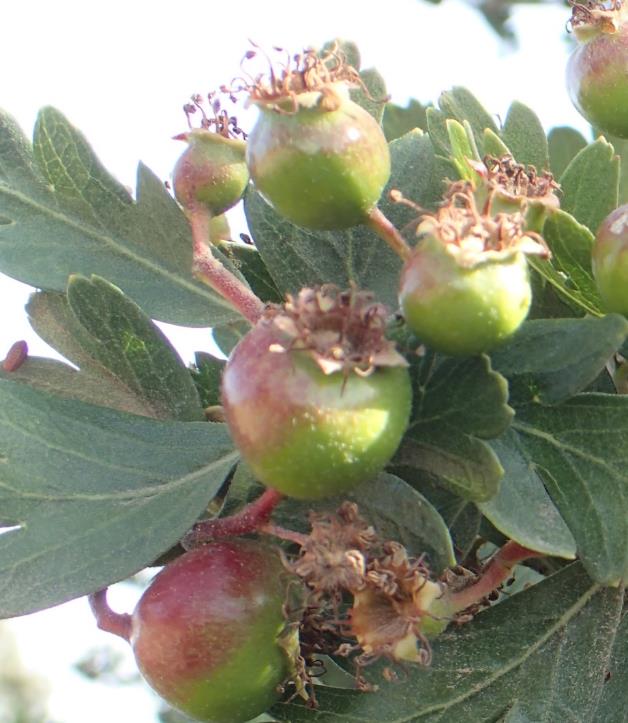 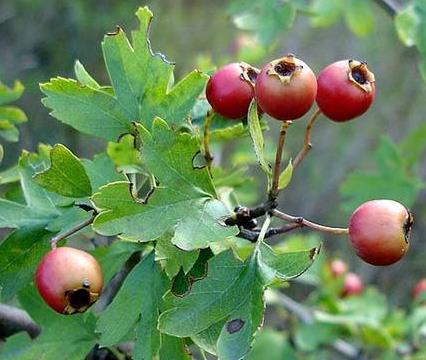 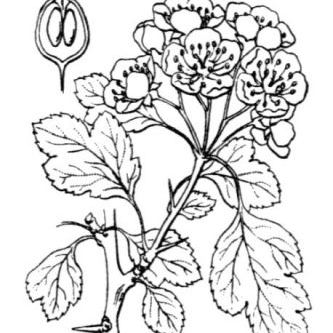 Crataegus  germanica
Anciennement  Mespilus germanica
Néflier
Bois frais humides haies 0-800m dans le SE
Fl solitaires  -F entières-  fruit charnu  (5 noyaux)assez gros avec calice très accrescent
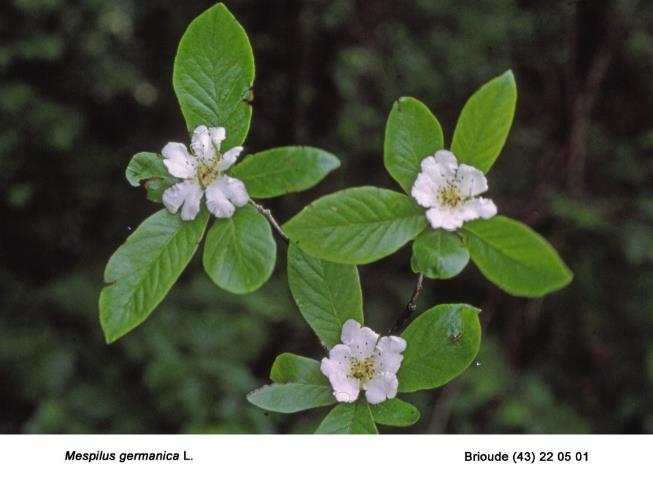 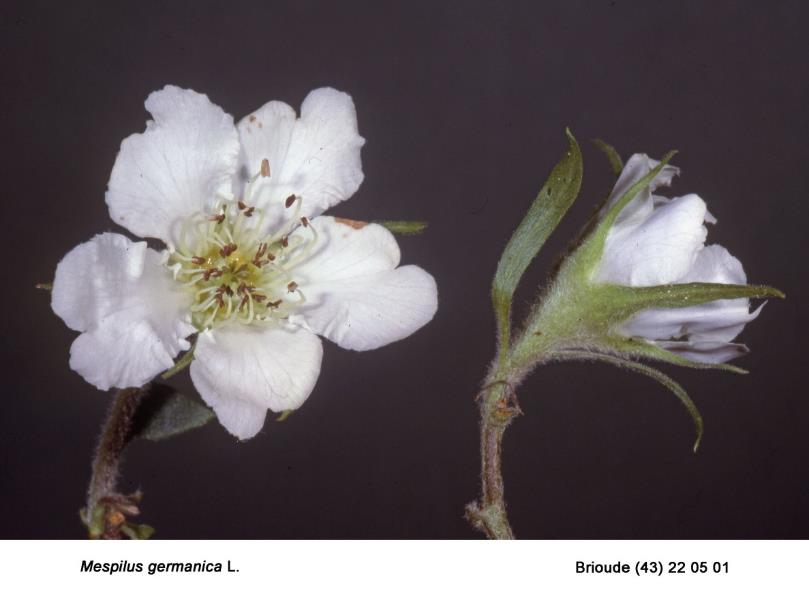 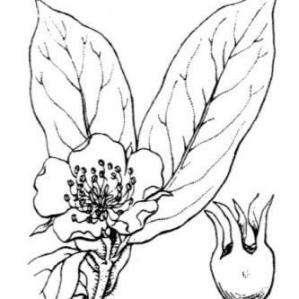 II-3
Pyracantha  M. Roem
1 espèce en Fr :P.coccinea
Unique espèce du genre, indigène depuis l’époque préhistorique,  existe  encore localement dans la région de Forcalquier  ?– nombreux taxons horticoles ,échappés difficilement identifiables..;
P. Coccinea : arbrisseau  1à 2m ,dense épineux, rameaux ,face inf des F, pédicelles, calice pubescents dans leur jeunesse- F .entières dentées , oblongues persistantes
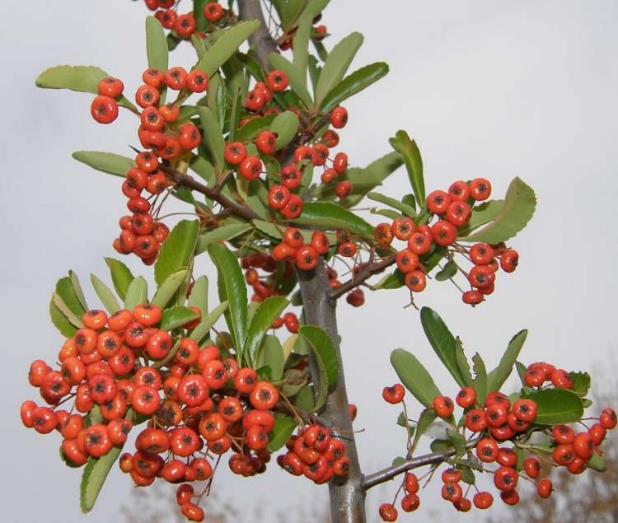 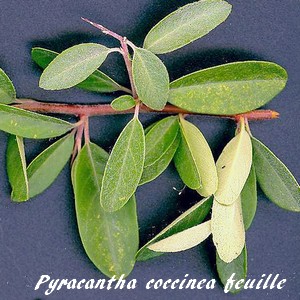 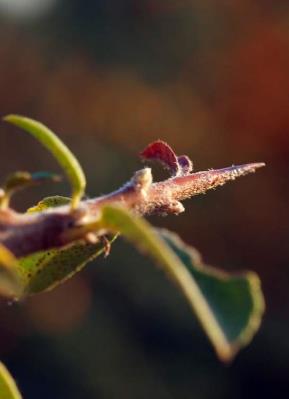 Inflor en corymbes serrés pubérulents –calice pubescent –ovaire infère,5 styles-(5 carpelles soudés) fruit dressé à 5 noyaux à paroi mince, rouge vermillon
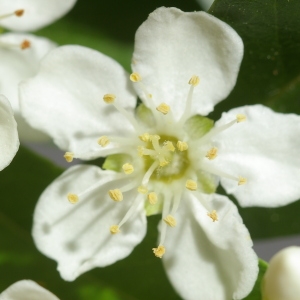 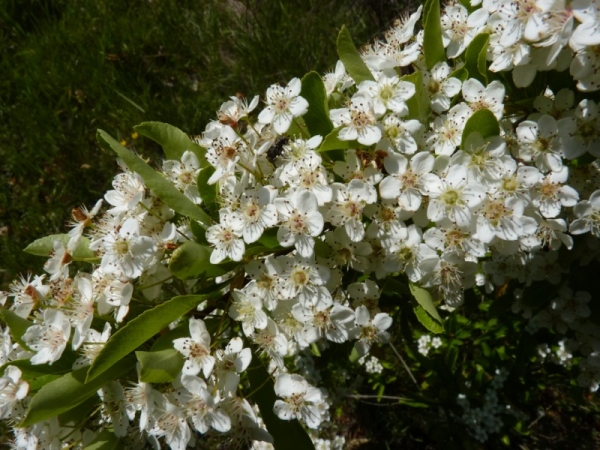 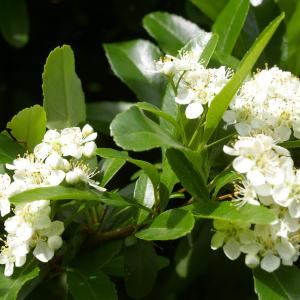 Cichés Tela botanica
Pyracantha
-fruit dressé à 5 noyaux à paroi mince, rouge vermillon
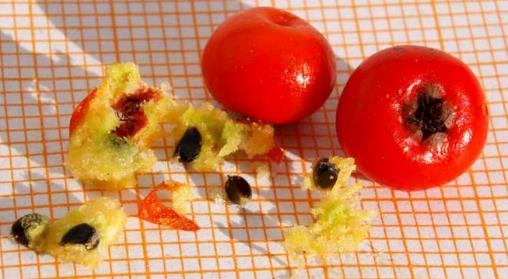 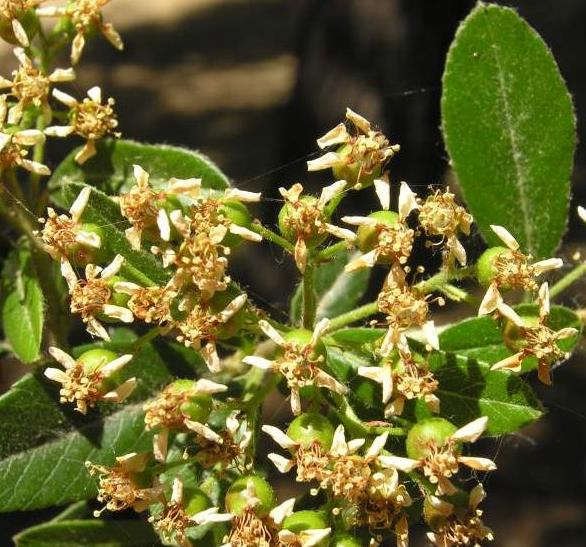 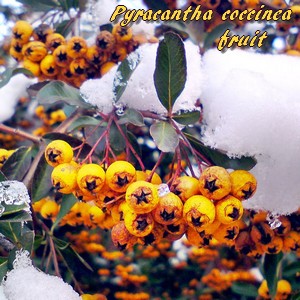 Pyracantha
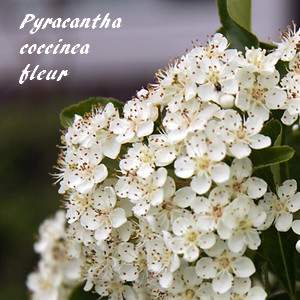 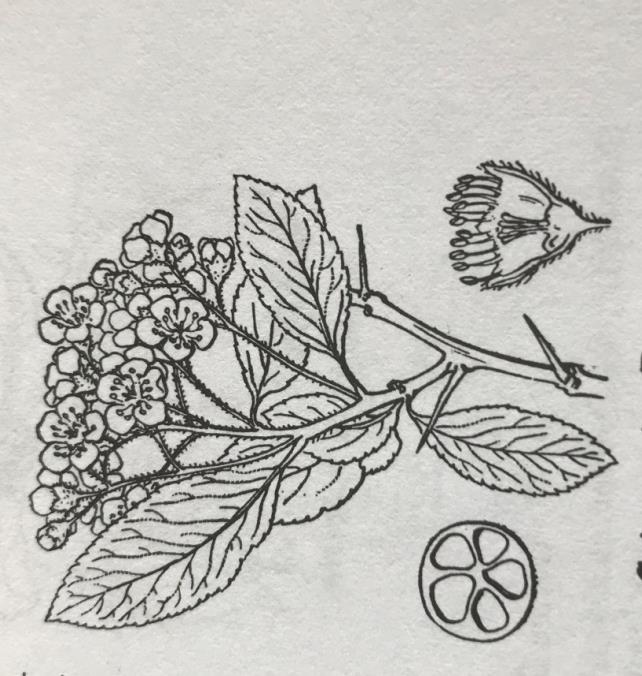 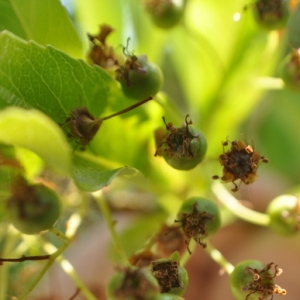 III  3-Ovaire infère soudé au réceptacle 
  Fruit à pépins
Cydonia- Amelanchier- Sorbus –Malus- Pyrus
Les pépins sont des graines contenues dans un carpelle à endocarpe mince
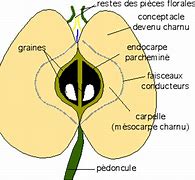 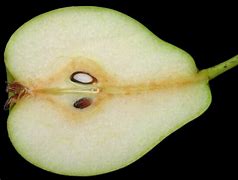 Cydonia
II-3
Mill.
Cydonia oblonga Mill
Bois frais fonds de vallons Haies
Genre monospécifique
cognassier
Arbrisseau ou arbuste 2-7m -tortueux sans épines –F de 10cm ovales tomenteuses à la face inf
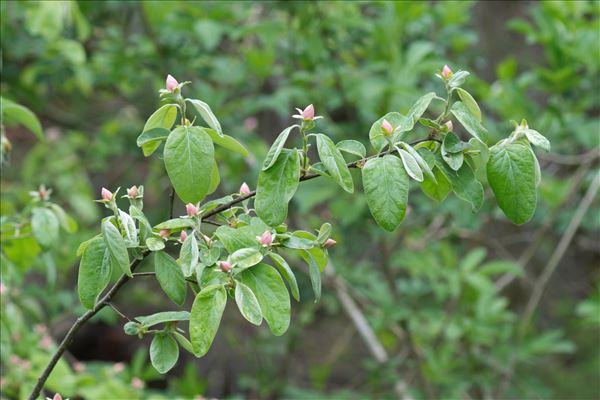 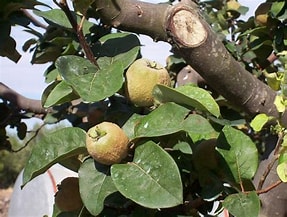 Cydonia
Fleurs solitaires, grandes, subsessiles, terminales-  calice à lobes glanduleux ,pét rose clair ou blancs- 5 styles soudés à la base,ovaire infère et adhérent
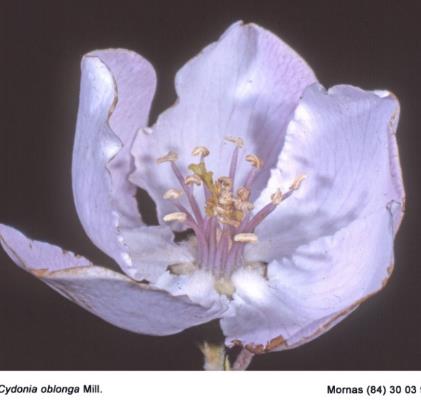 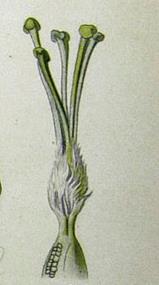 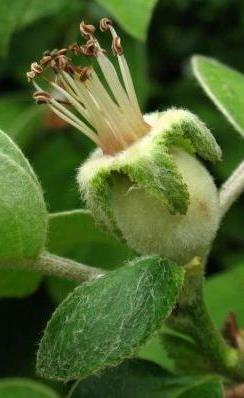 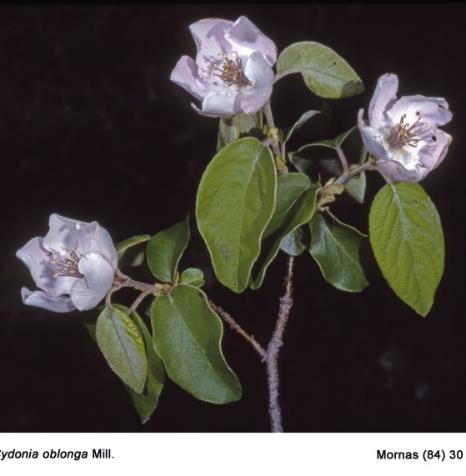 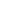 Cydonia
Fruit gros en poire, cotonneux, odorant, à 5 loges contenant chacune 10-15 graines entourées de mucilage
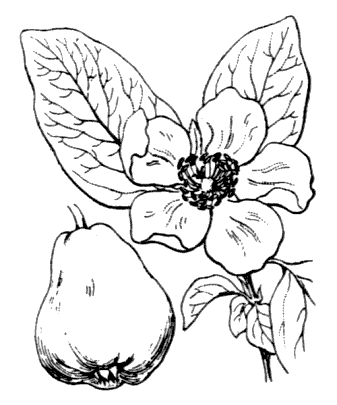 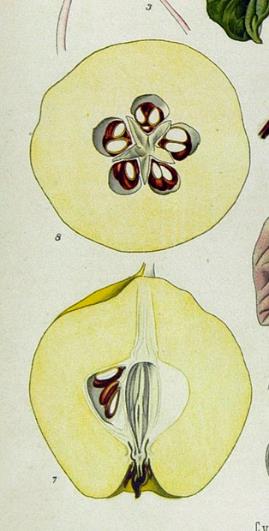 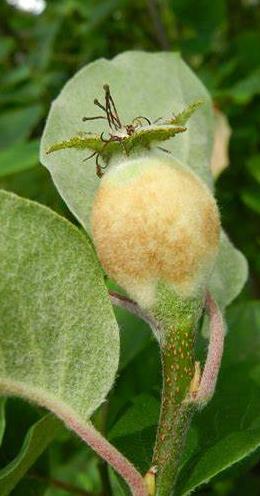 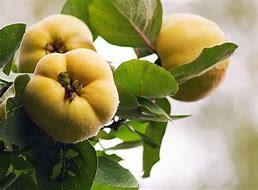 Amelanchier Medik
Genre holarctique de 20 espèces –en Fr 2 espèces dont A. lamarckii naturalisée  A. ovalis indigène avec 2 sous esp difficiles à distinguer
Arbuste  1à 3m peu dense non épineux-jeunes rameaux tomenteux-blanchâtres-F ovales arrondies, dentées blanches tomenteuses dessous ,à la fin glabres coriaces
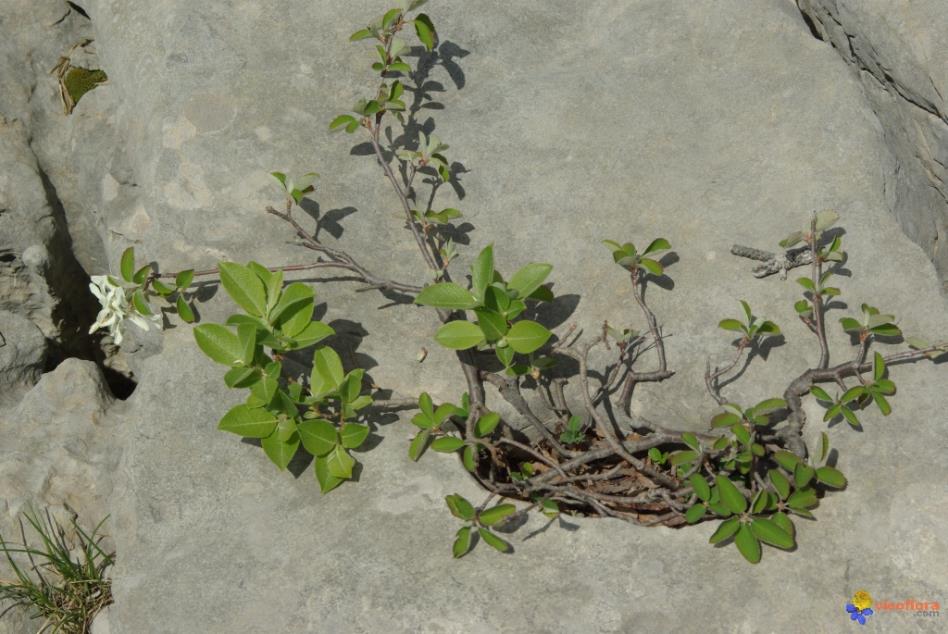 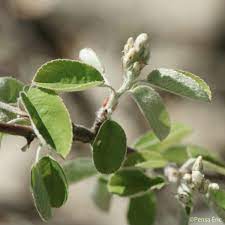 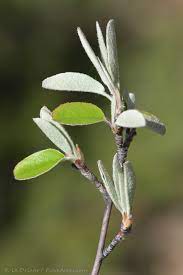 A.ovalis
Amelanchier
Inflorescence en corymbe irrégulier à 1-10 fleurs
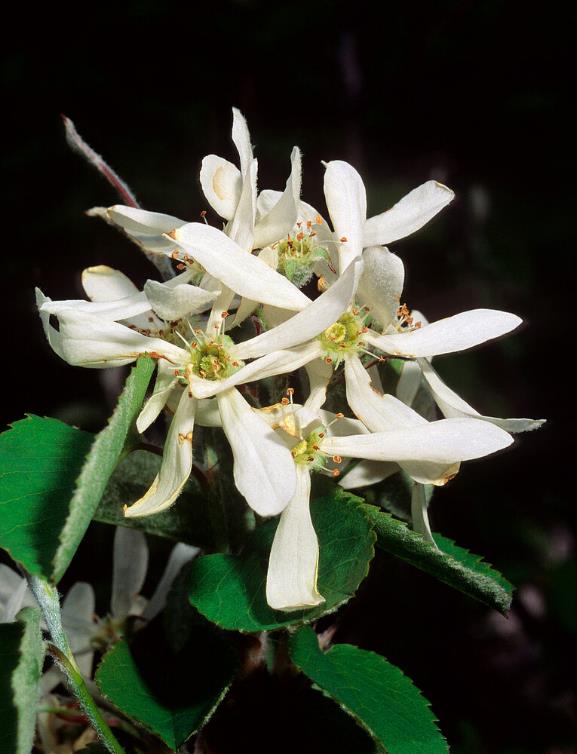 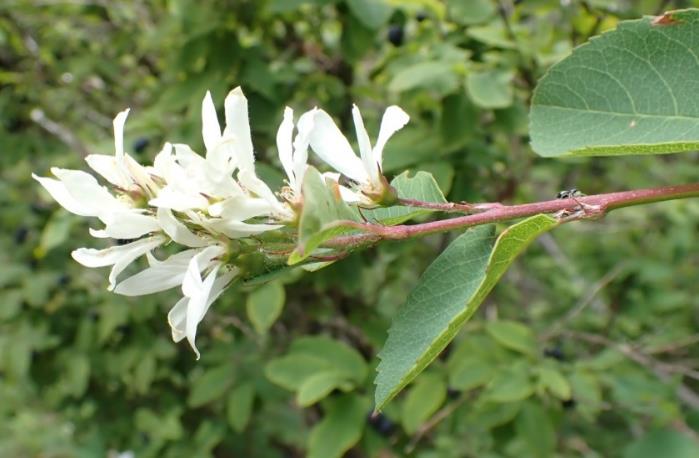 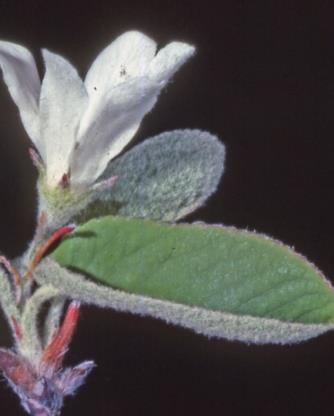 Amelanchier ovalis
Calice à 5 dents acuminées persistantes-5 pétales étroits spatulés blancs -
5 styles soudés à la base, ovaire infère de 5 carpelles soudés
styles
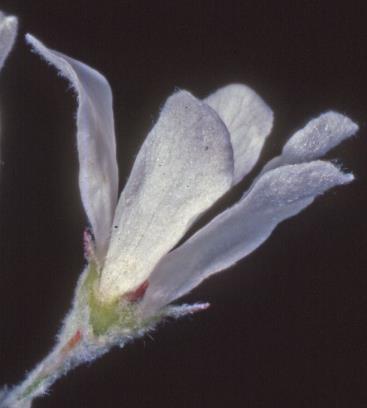 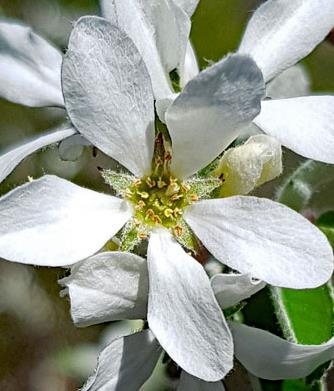 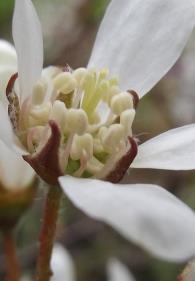 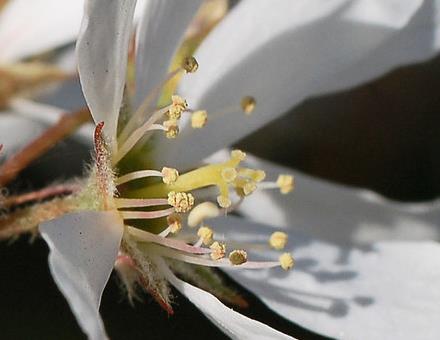 Amelanchier ovalis
Fruit noir violacé de 5-10mm à 5 pépins –endocarpe très mince
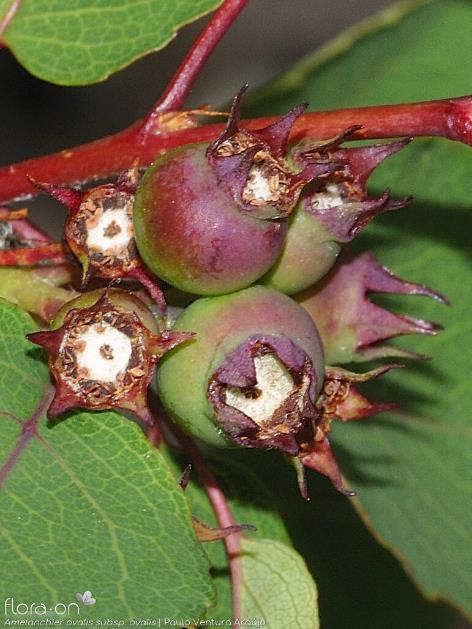 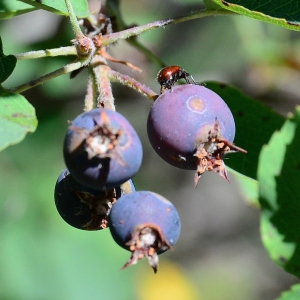 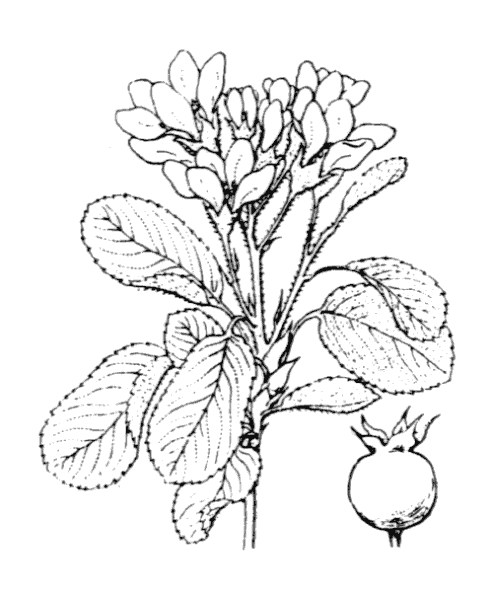 Amelanchier ovalis  0-2200 m   fourrés thermophiles subméditerranéens
Amelanchier
Fruit
2 graines par carpelle plus ou moins rudimentaires
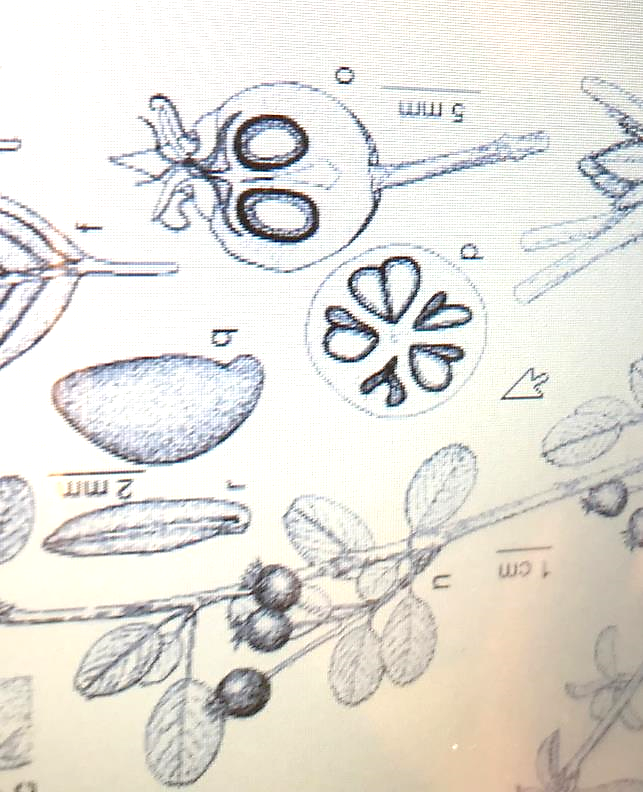 (fausse cloison)
Flora iberica
II-3  SorbuS L.
Sorbiers (F composées) – Alisiers (F simples) En Europe occ  5 esp. sexuées et de 
nombreuses  esp. hybridogènes apomictiques svt locales,et des hybrides occasionnels
Arbres,arbustes ou arbrisseaux non épineux-F indivises à composées imparipennées stipulées
S. torminalis
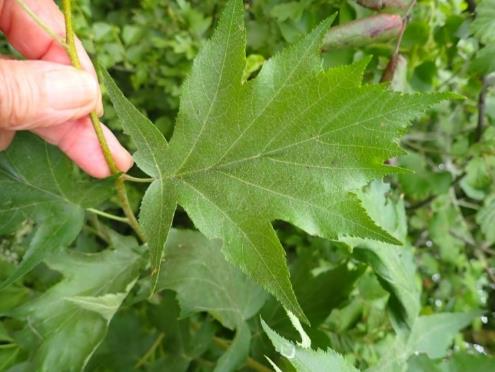 Sorbus aria
Alisier torminal
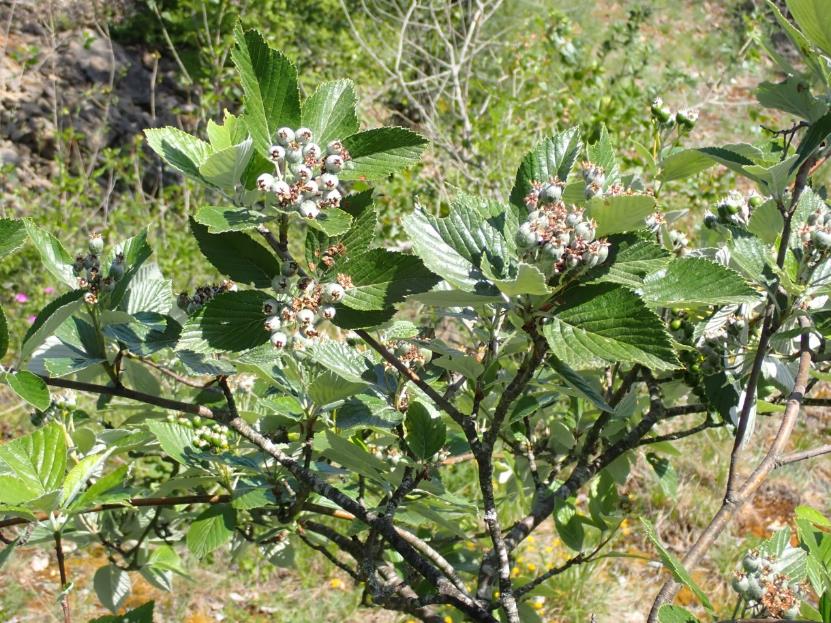 Alisier blanc
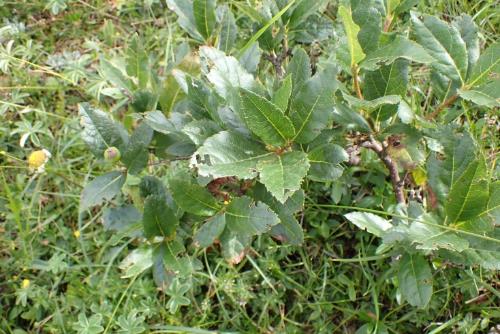 S  chamaemespilus
Alisier nain
Sorbus
à
Feuilles composées
Sorbus aucuparia
Sorbus domestica
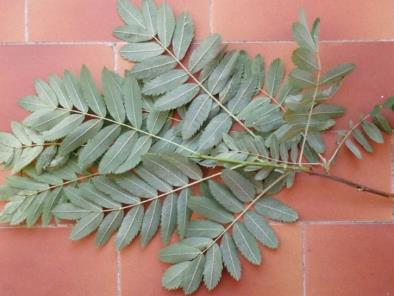 cormier
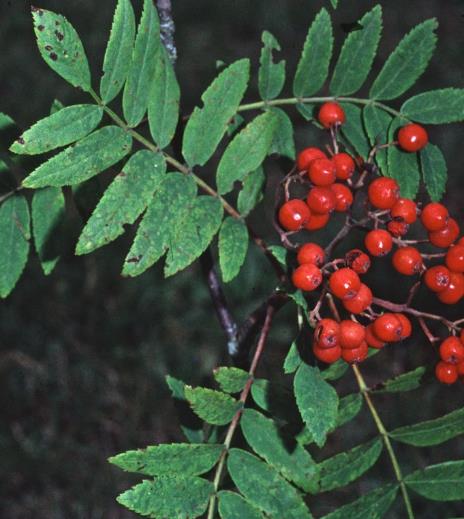 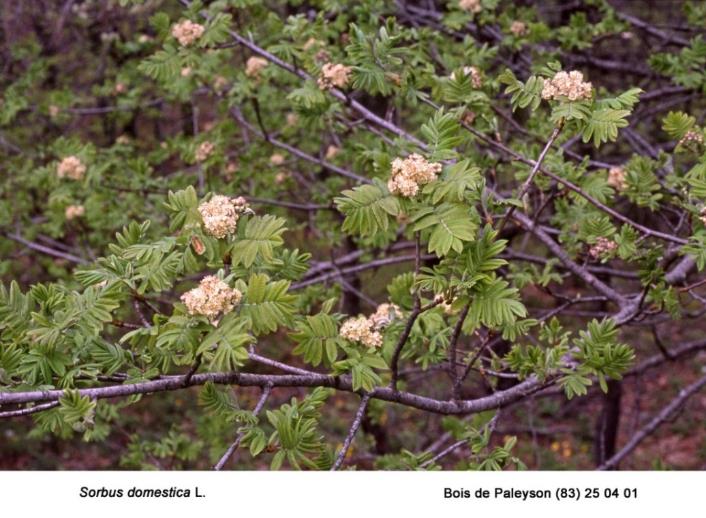 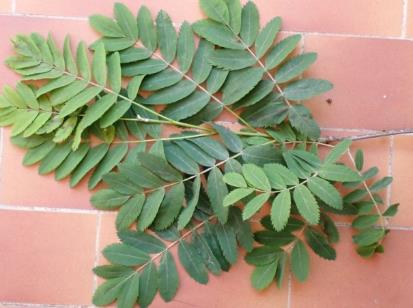 Sorbus
Inflorescences en corymbes terminaux denses et multiflores (+de 40fl)
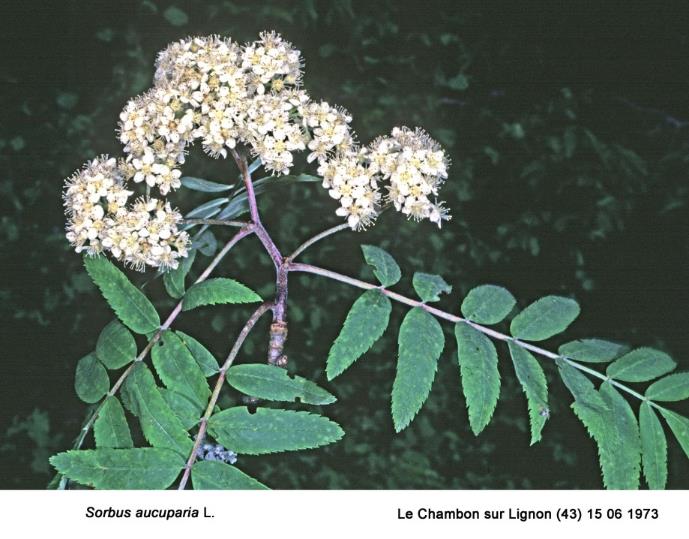 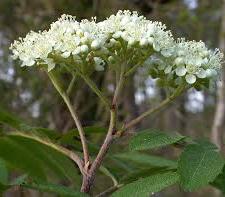 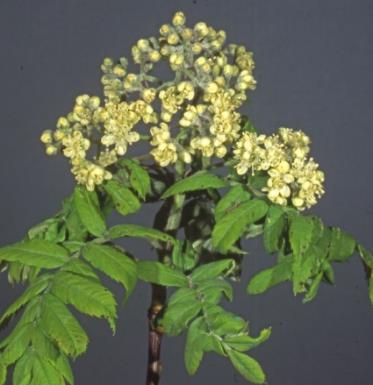 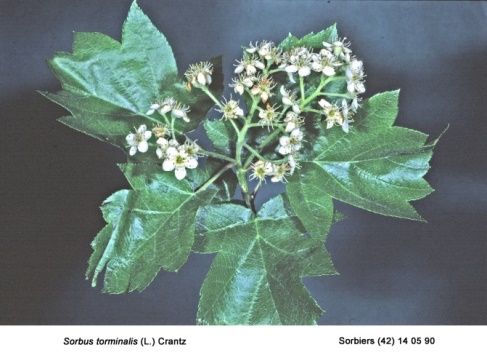 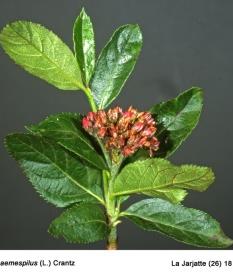 Sorbus
Fl petites à cor. blanche ou rose, pas d’épicalice calice à lobes marcescents, étam.nombreuses;
 ovaire infère-2-5 carpelles soudés
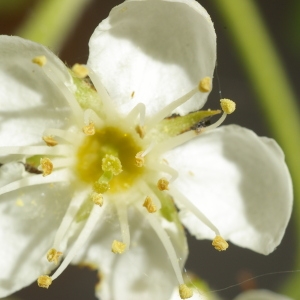 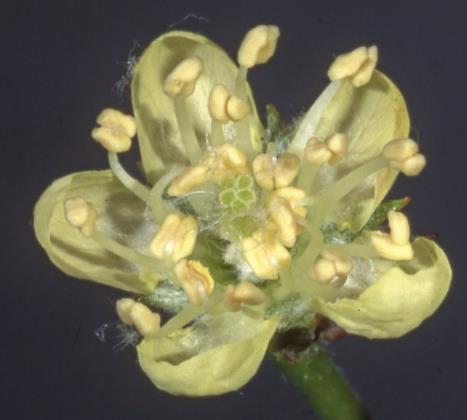 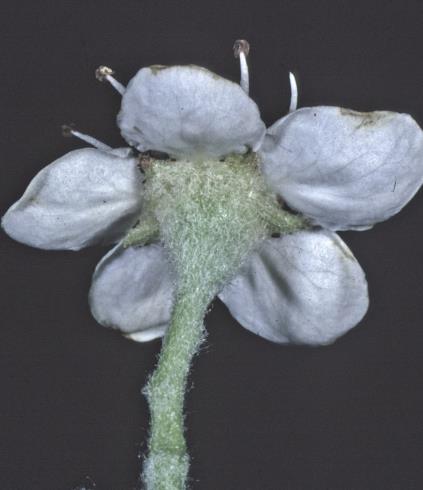 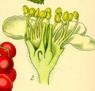 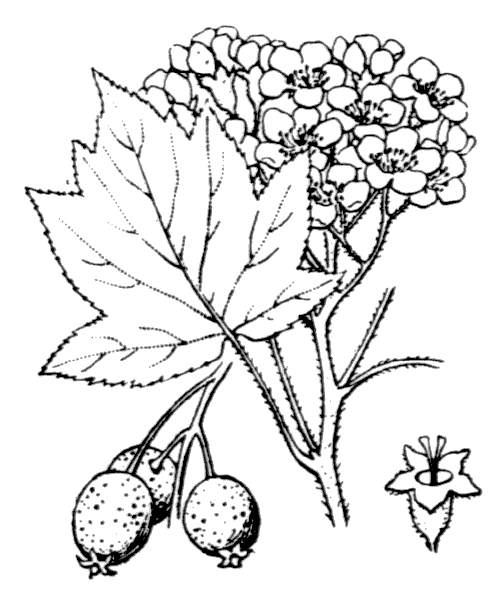 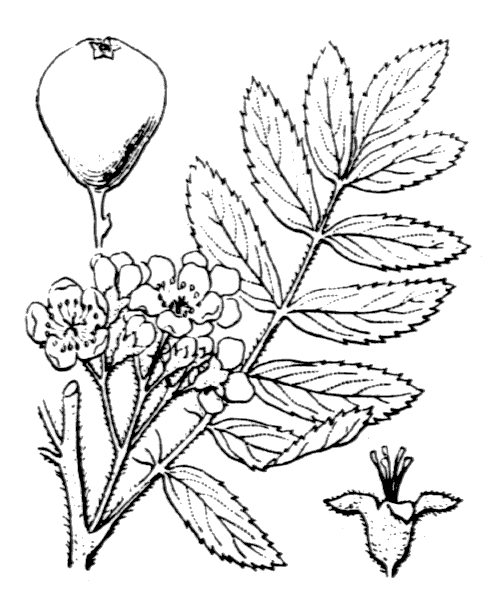 Sorbus
Fruit charnu à pépins, assez petit, rouge ou jaune-brun -endocarpe mince 
2-5 loges à 1 graine
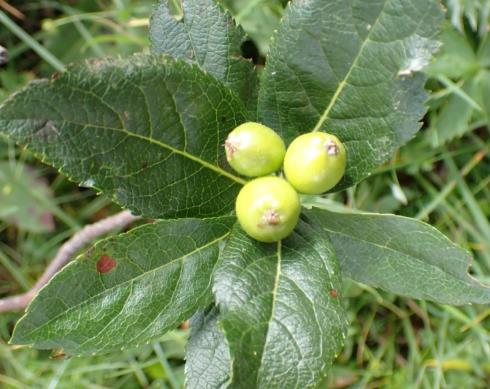 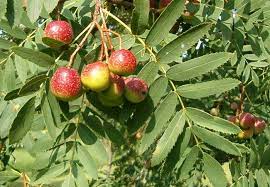 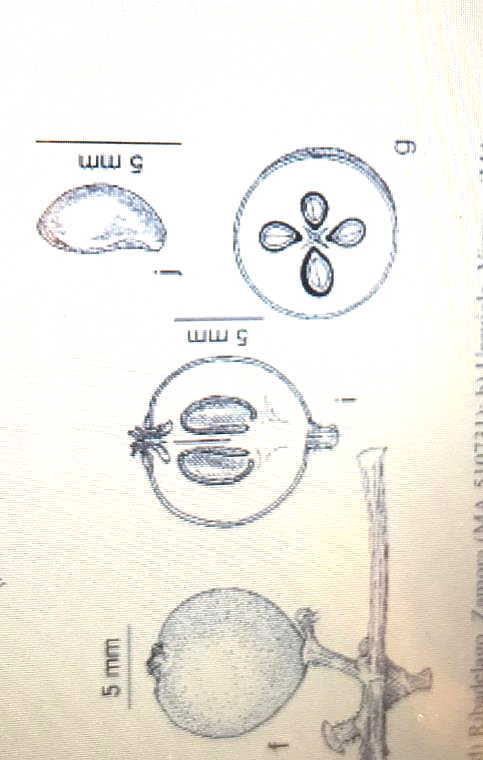 Sorbus
fruit
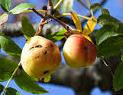 II 3 Malus
Mill.
Pommier  2 espèces en Fr : M.sylvestris  (pommier sauvage) et M. pumila taxon hybridogène planté dans tte la France  20000 cultivars connus
Arbres souvent épineux :les rameaux courts anciens sont souvent spinescents
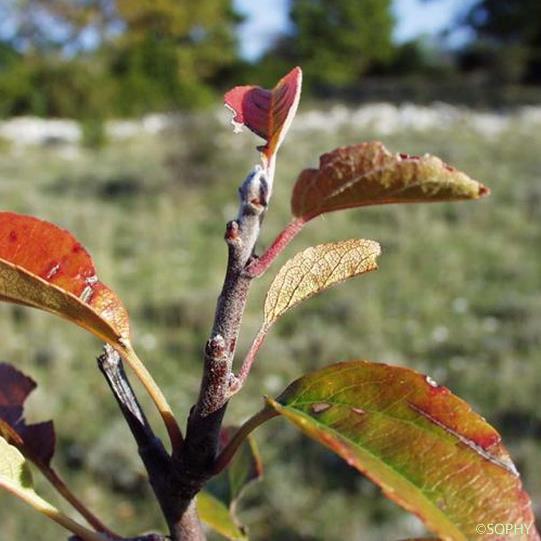 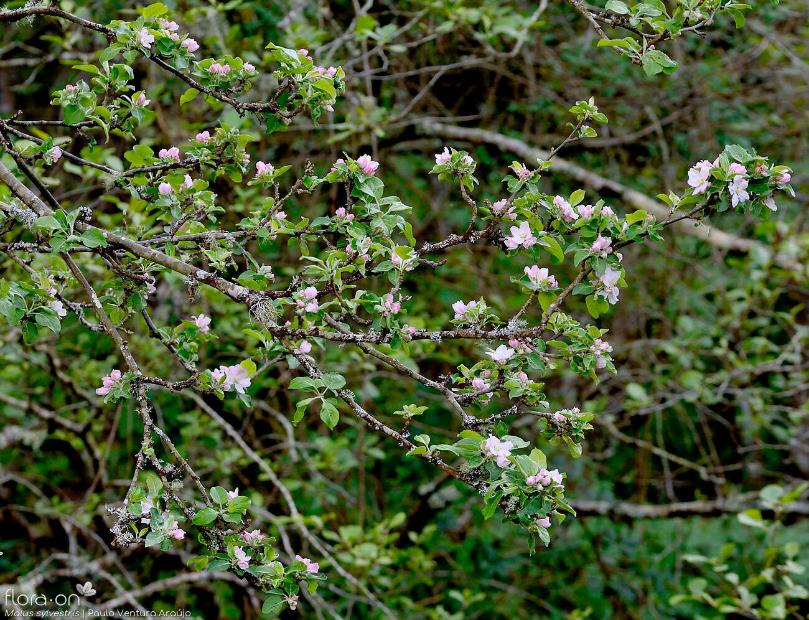 Malus
Feuilles simples crénelées, pubescentes dans leur jeunesse, 4 à 8 paires de nervures saillantes
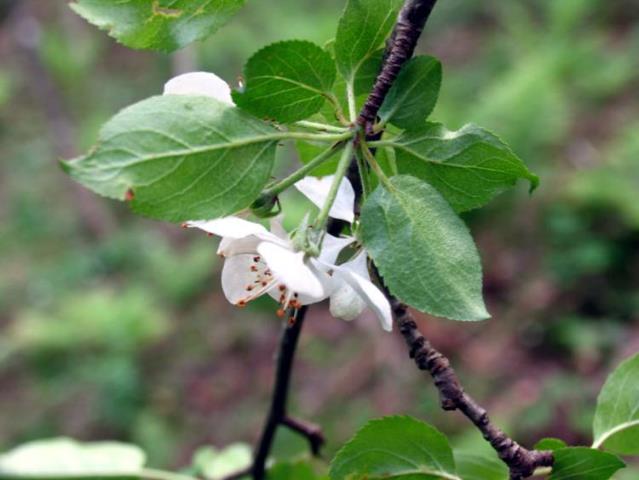 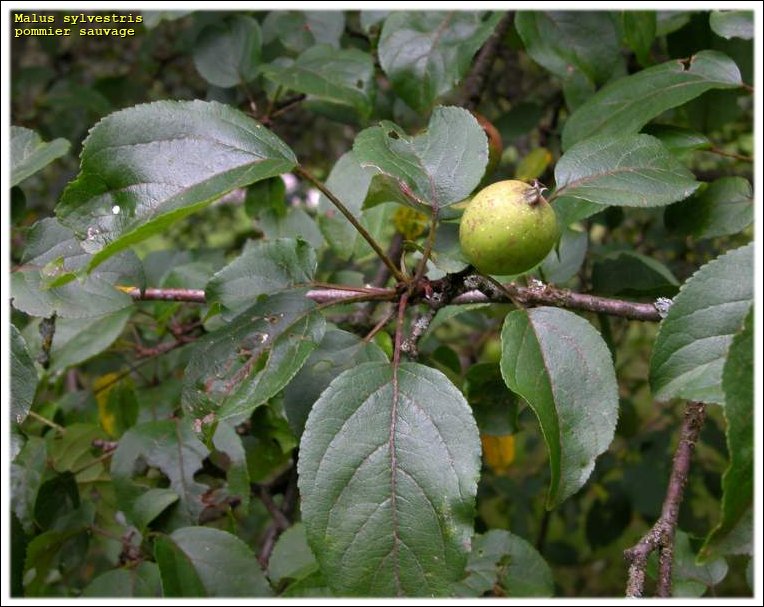 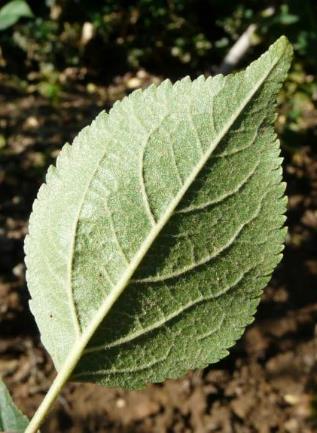 Malus
Inflorescences en corymbes ou ombelles simples à moins de 10fleurs
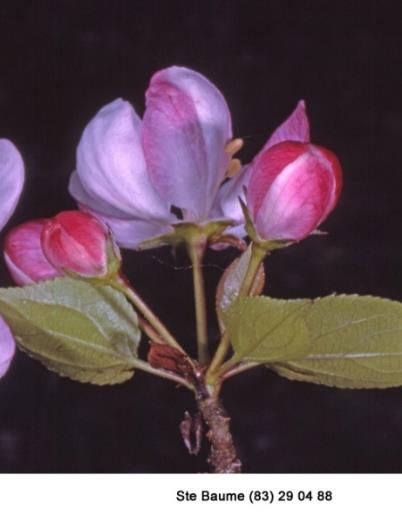 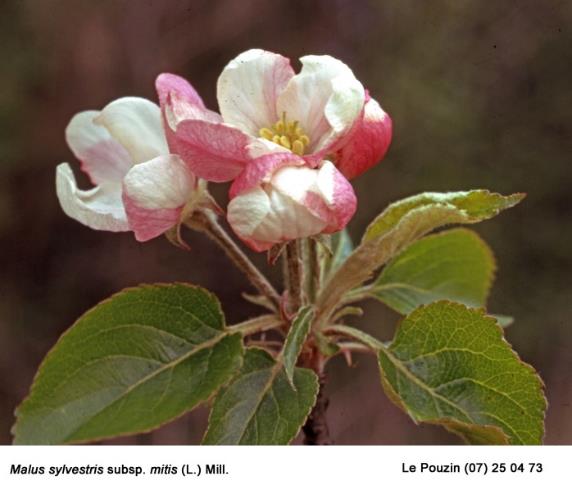 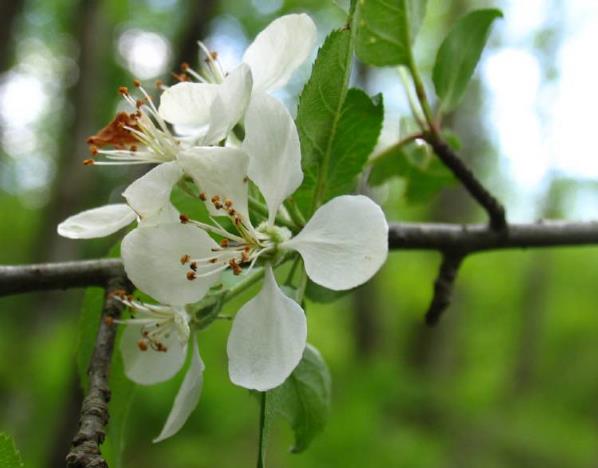 M .sylvestris
Malus
Fleurs blanches rosées en dehors à odeur agréable –calice à 5 lobes marcescents
Anthères blanchâtres ou jaunâtres- 5 styles soudés à la base-ovaire infère et adhérent (5 carpelles soudés)
Styles  soudés
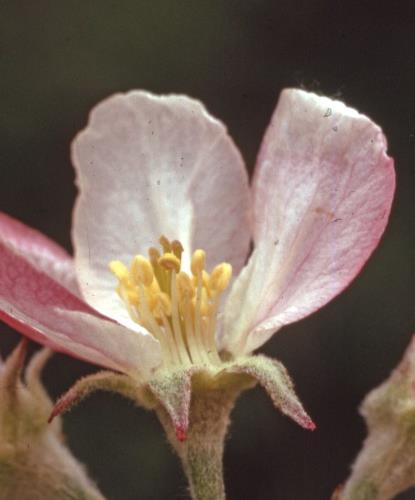 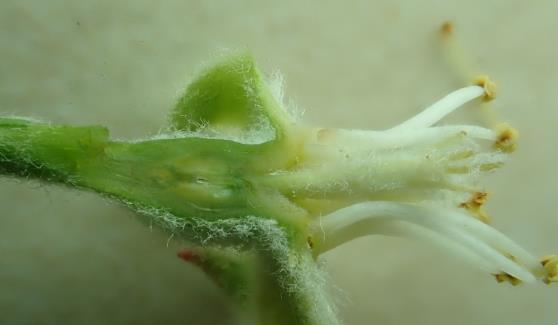 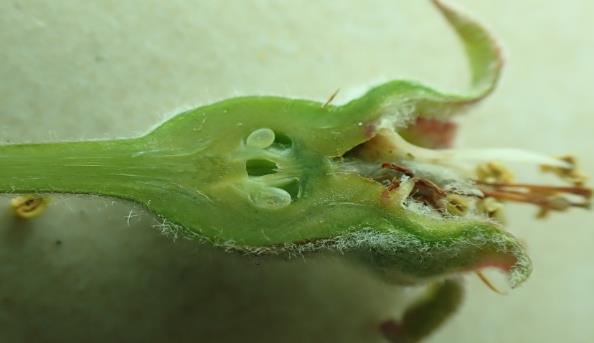 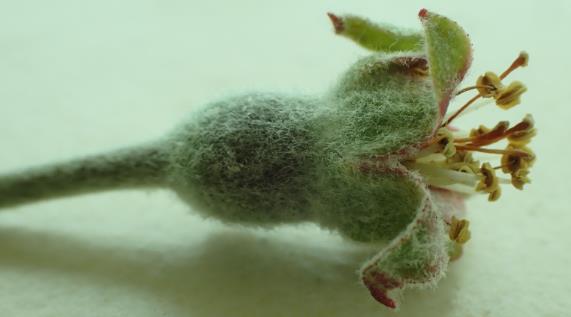 Malus
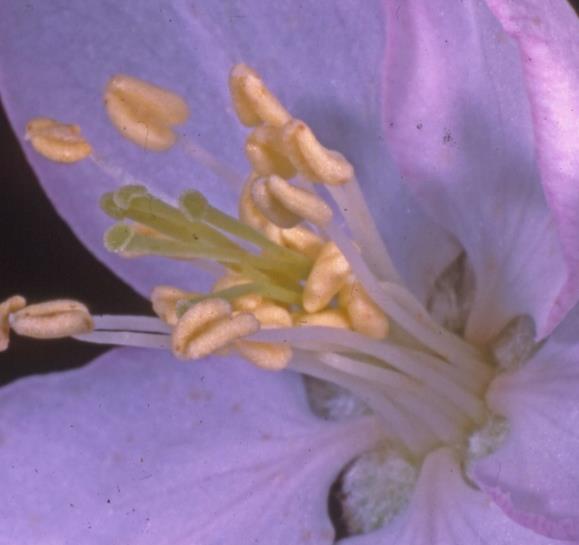 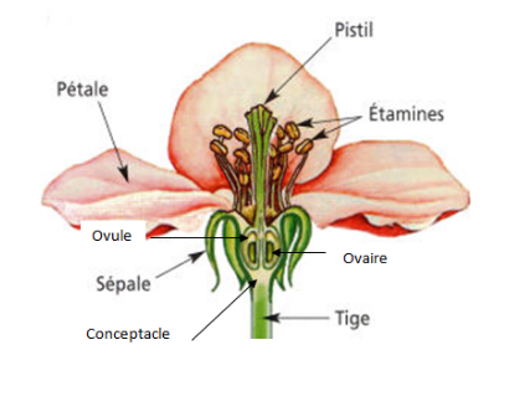 Styles soudés à la base
Malus
Fruit charnu arrondi ombiliqué au sommet et à la base ,glabre sans granules, ligneux au centre- endocarpe membraneux cartilagineux, à 5 loges contenant chacune 1-2 graines
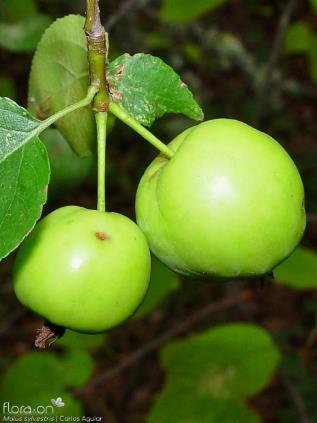 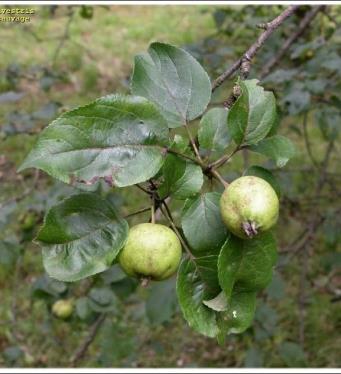 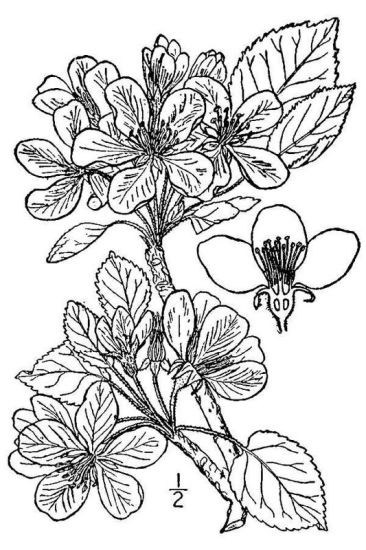 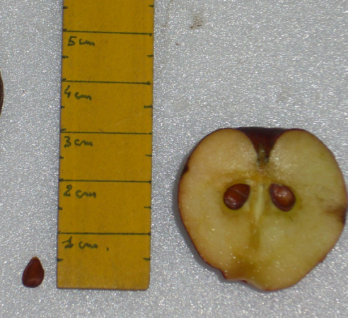 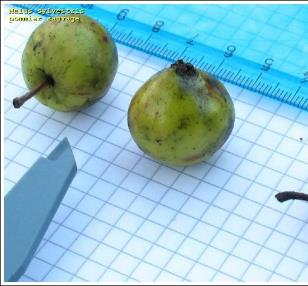 II- 3 Pyrus L.
Poirier  genre eurasiatique 15 espèces –En Fr  4 espèces (cordata, communis,
spinosa, nivalis) et les nombreux cultivars de P communis
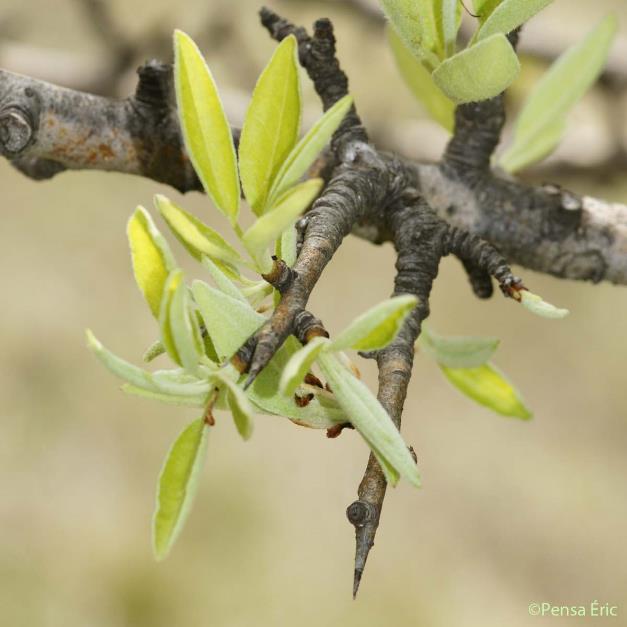 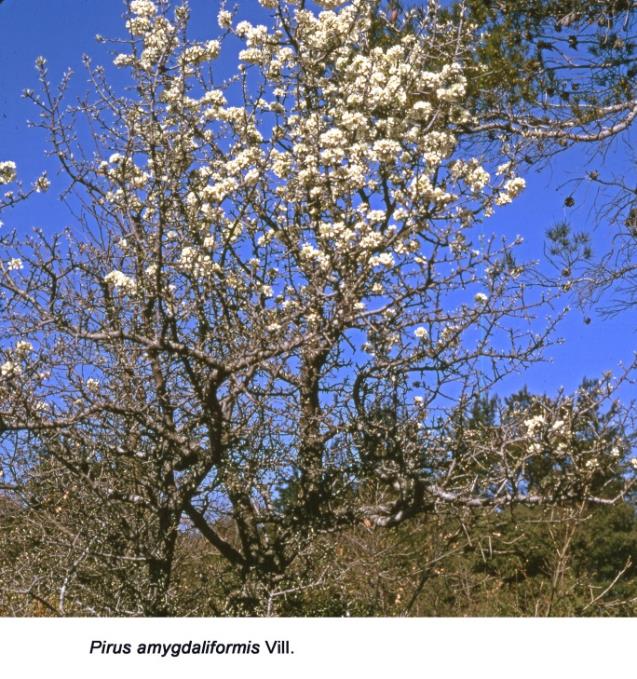 P .Spinosa
Feuilles simples entières ou denticulées, velues tomenteuses dans leur jeunesse avec au moins 10 paires  de nervures latérales peu saillantes
Pyrus.
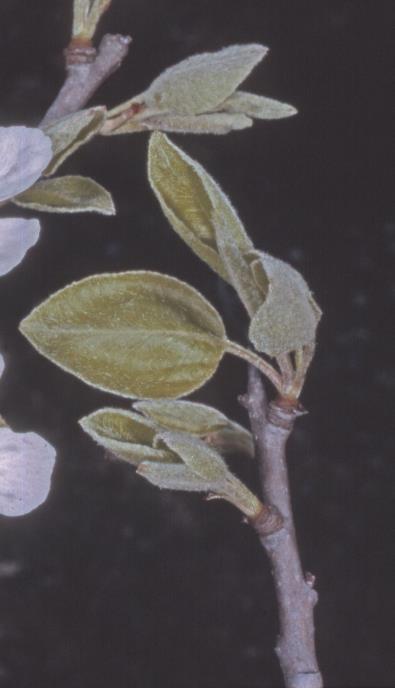 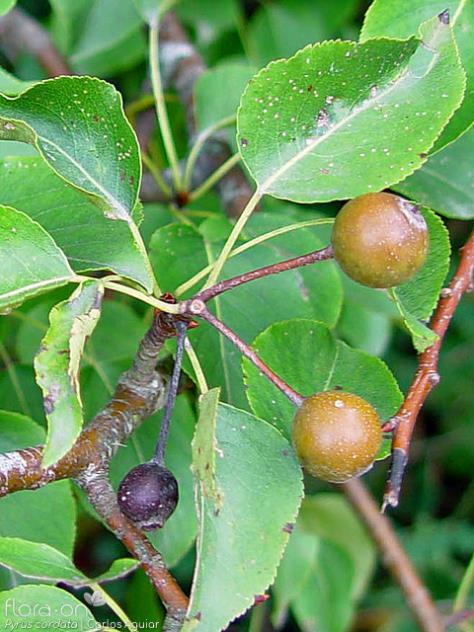 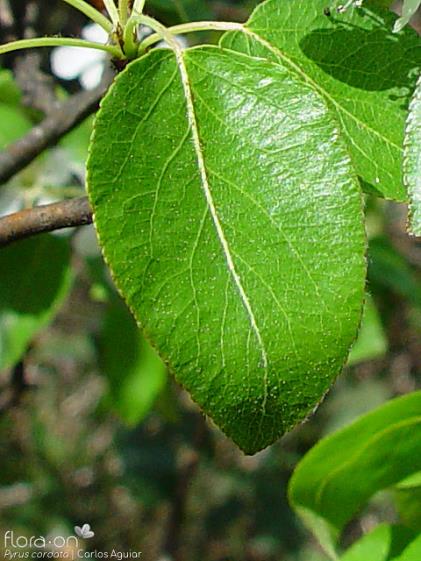 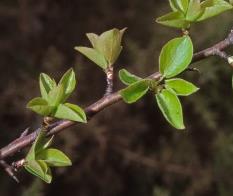 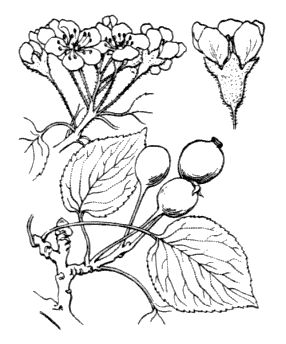 P .nivalis
Pyrus cordata
Chênaies acidophiles ouest
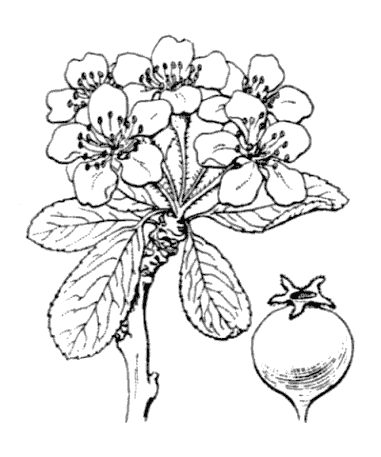 Pyrus .
Inflorescence en corymbes pauciflores (moins de 10 fleurs)
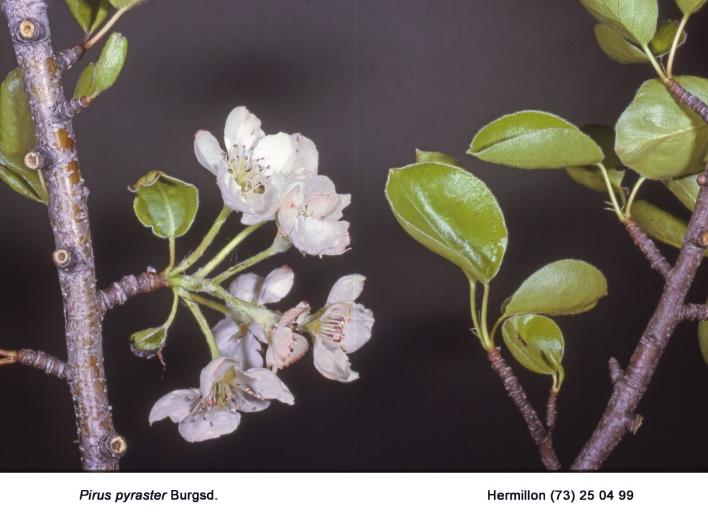 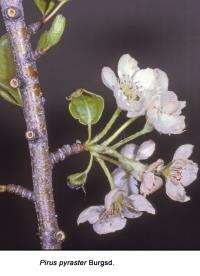 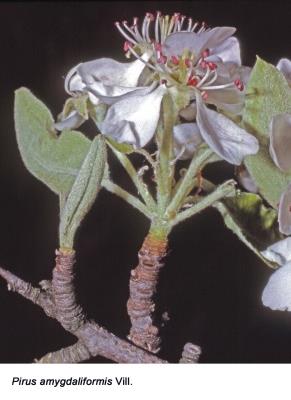 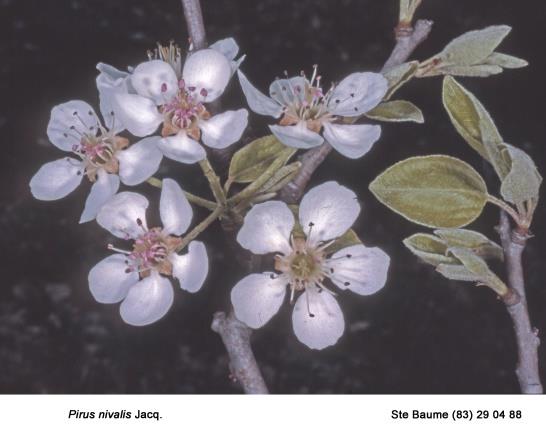 =spinosa
=P communis ssp pyraster
P .spinosa
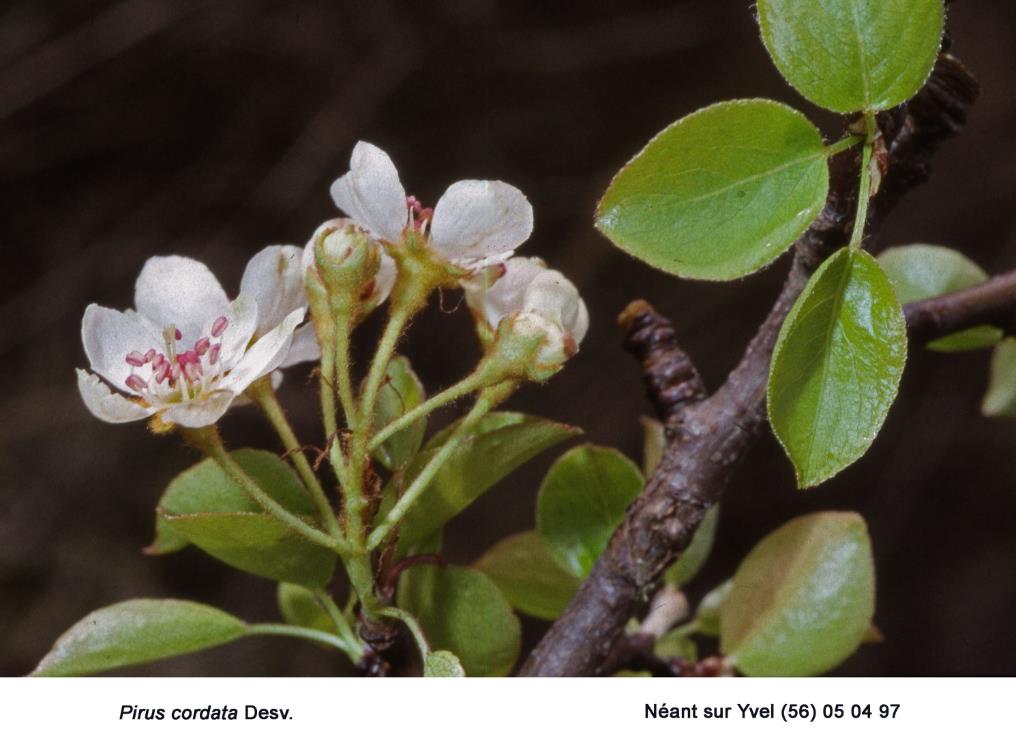 II- 3 Pyrus L.
calice à 5 lobes courts, Pétales blanc pur - anthères svt pourpres, 5 styles libres
ovaire infère adhérent 5 C soudés
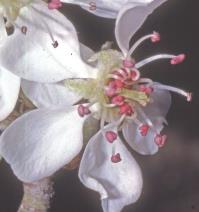 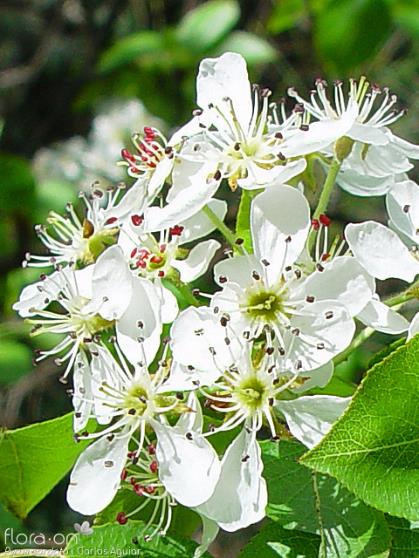 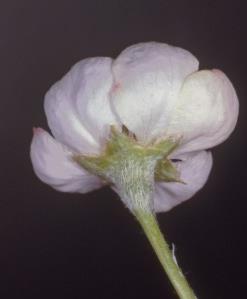 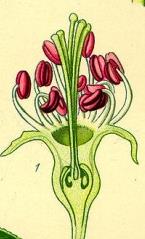 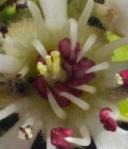 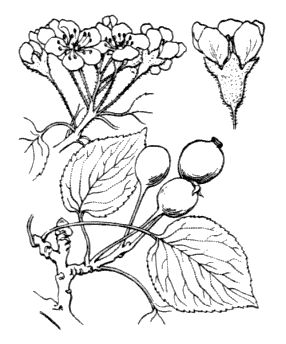 p. cordata
Pyrus L.
Fruit en poire ou subglobuleux, non ombiliqué à la base – chair à cellules pierreuses, endocarpe dur cartilagineux à 5 loges
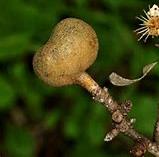 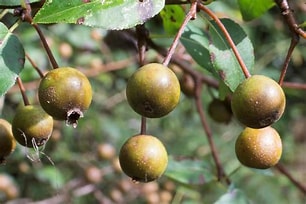 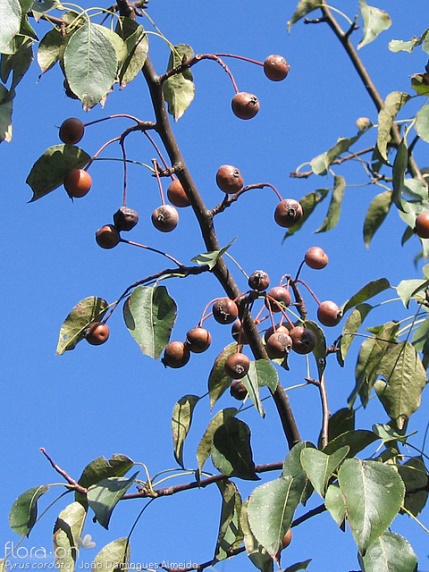 P cordata
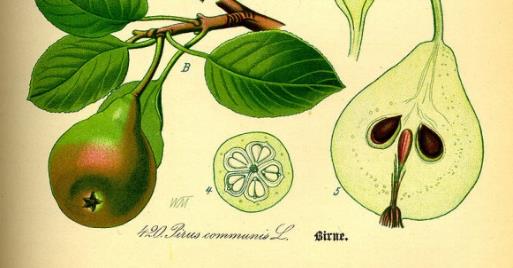 Documents :
Flora gallica et Flore de la France mediterranéenne  continentale - Flore de H. Coste -
Schémas de Flora iberica et de la Flore de Coste
Photographies : Camille Granger – J.l Macqueron   
                             Tela botanica – Flora-on.pt (Portugal) -
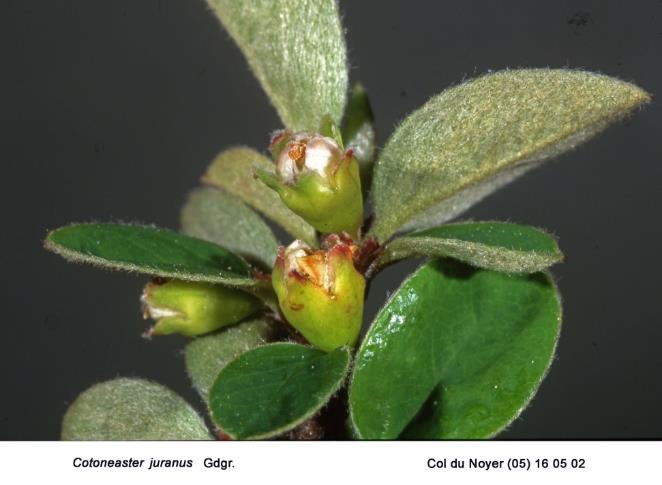 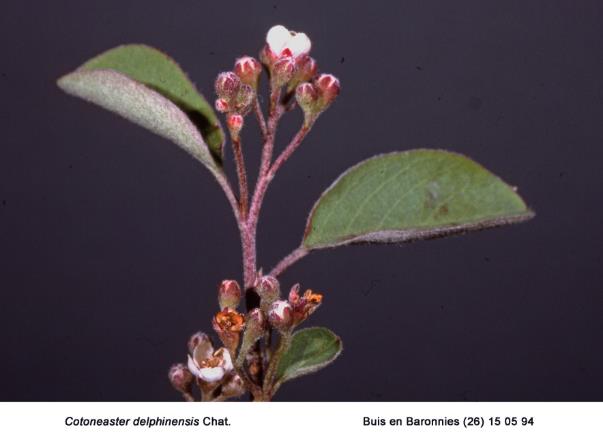